ТУРИСТИЧКЕ РЕГИЈЕ СВЕТА
АЛПЕ (АЛПИ)
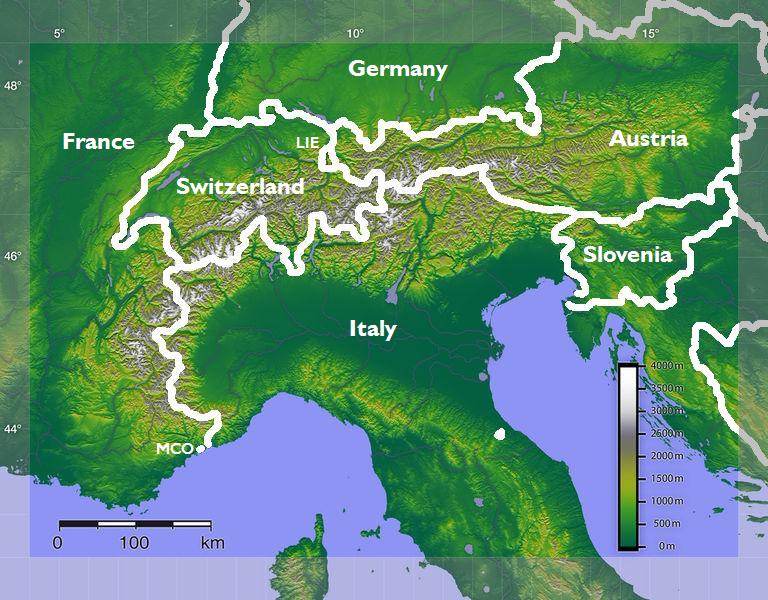 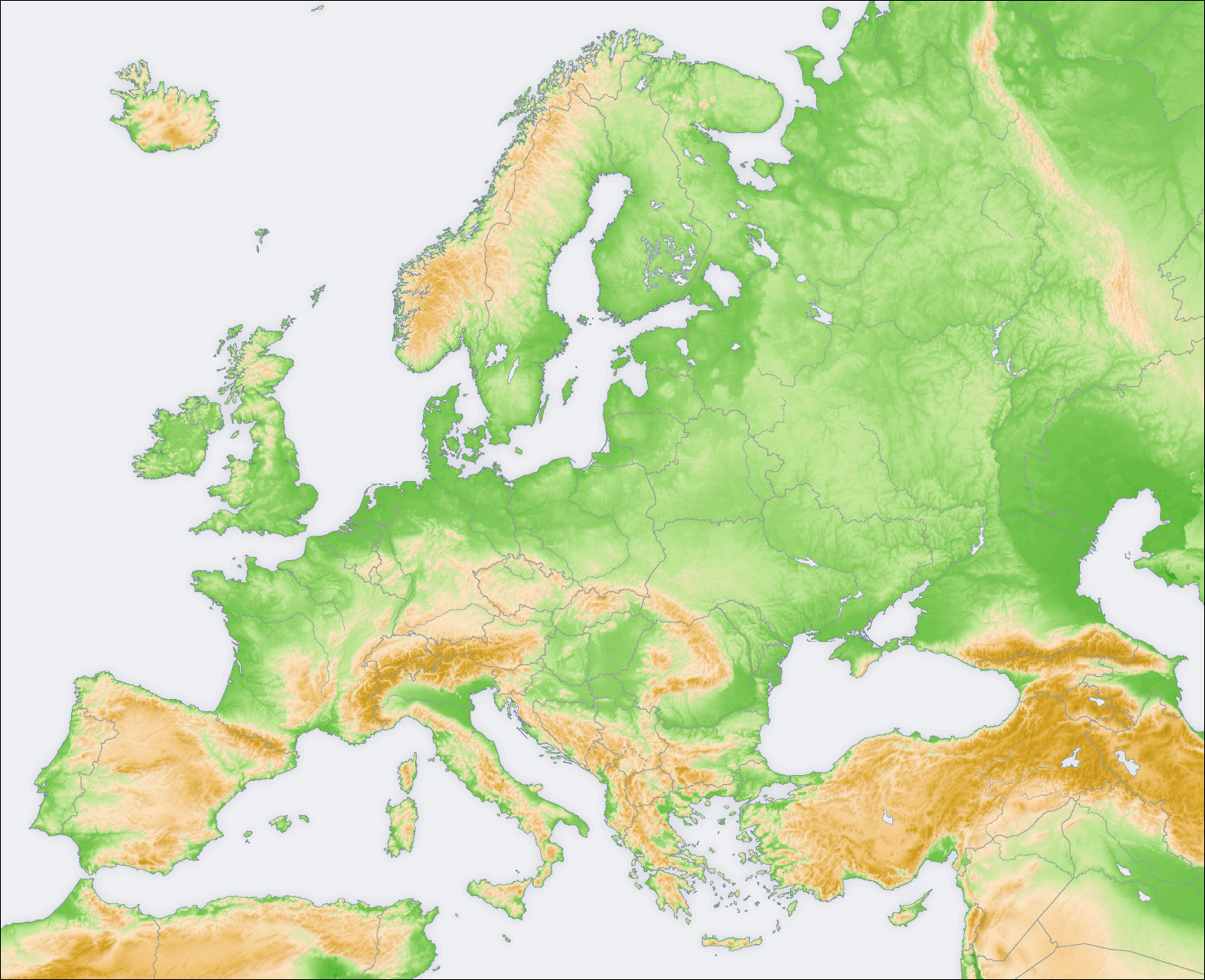 АЛПЕ
Површина око 200.000 km².

Венац дужине 1.200 km, ширине 135-260 km.

У срцу Европе и на обали Медитерана.

Долине Роне, Рајне, Дунава, Саве и реке По. 

Природна граница између Ј. и Ср. Европе.

Хидрографско чвориште.

Граница између Словена, Германа и Романа.

Око 70% територије Аустрије и Швајцарске.
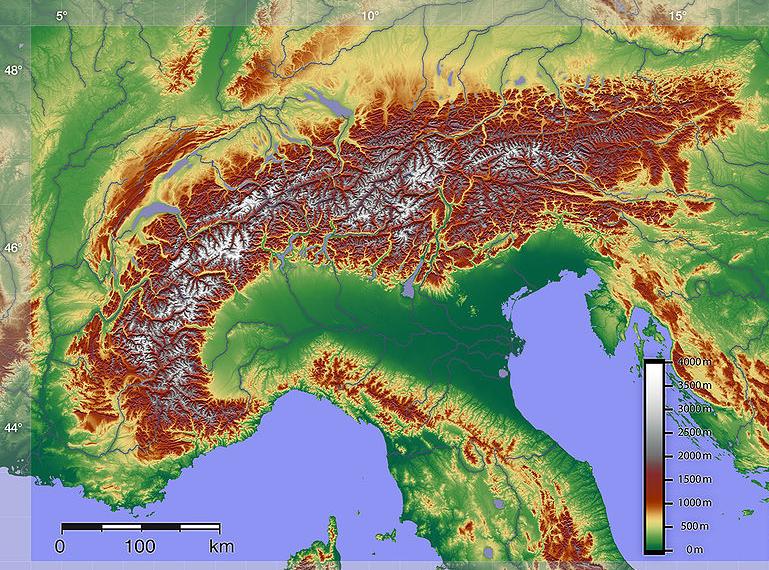 Боденско ј.
Комо ј.
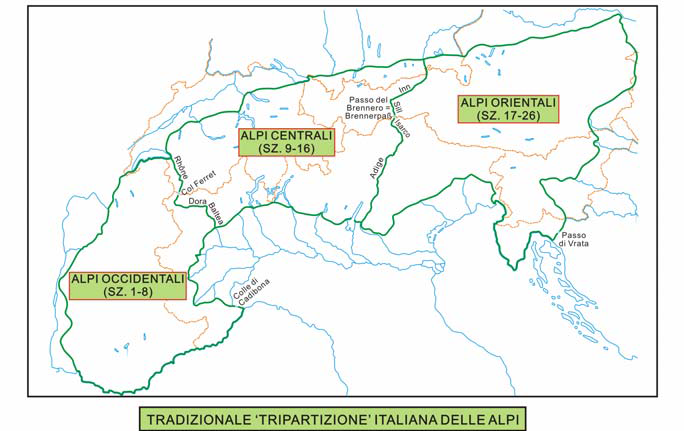 Географска подела на Западне, Централне и Источне Алпе
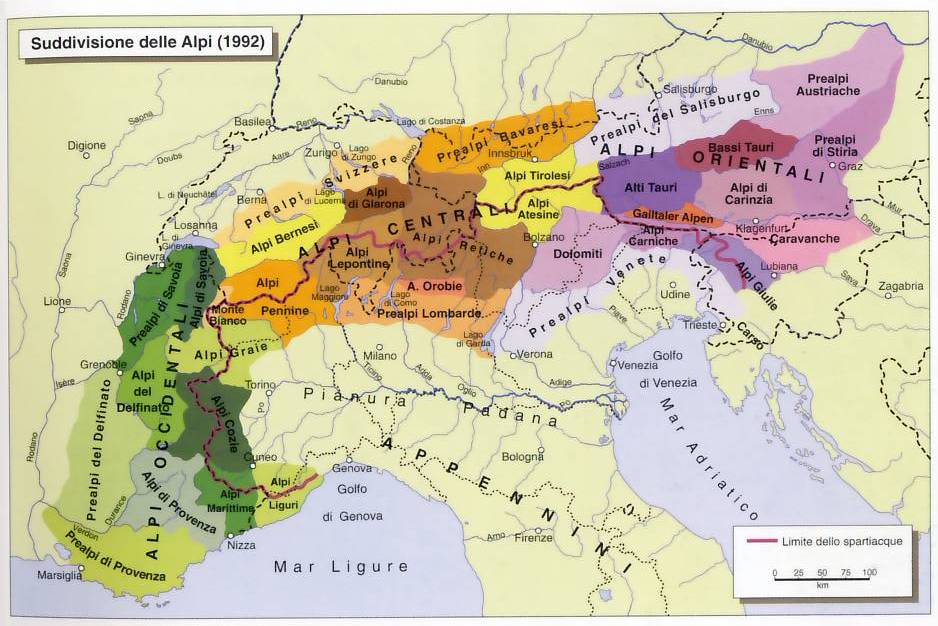 Западне, Централне и Источне Алпе
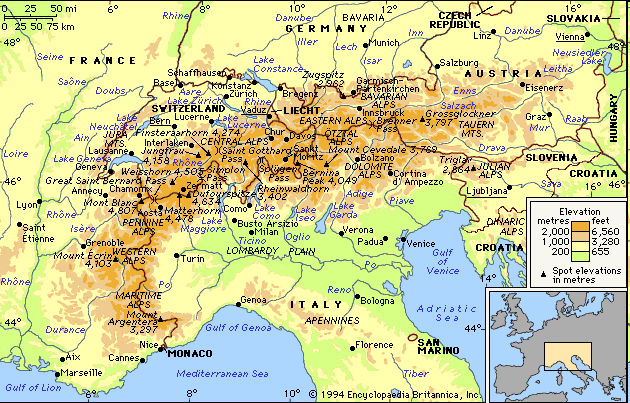 Алпе – најзначајнији врхови
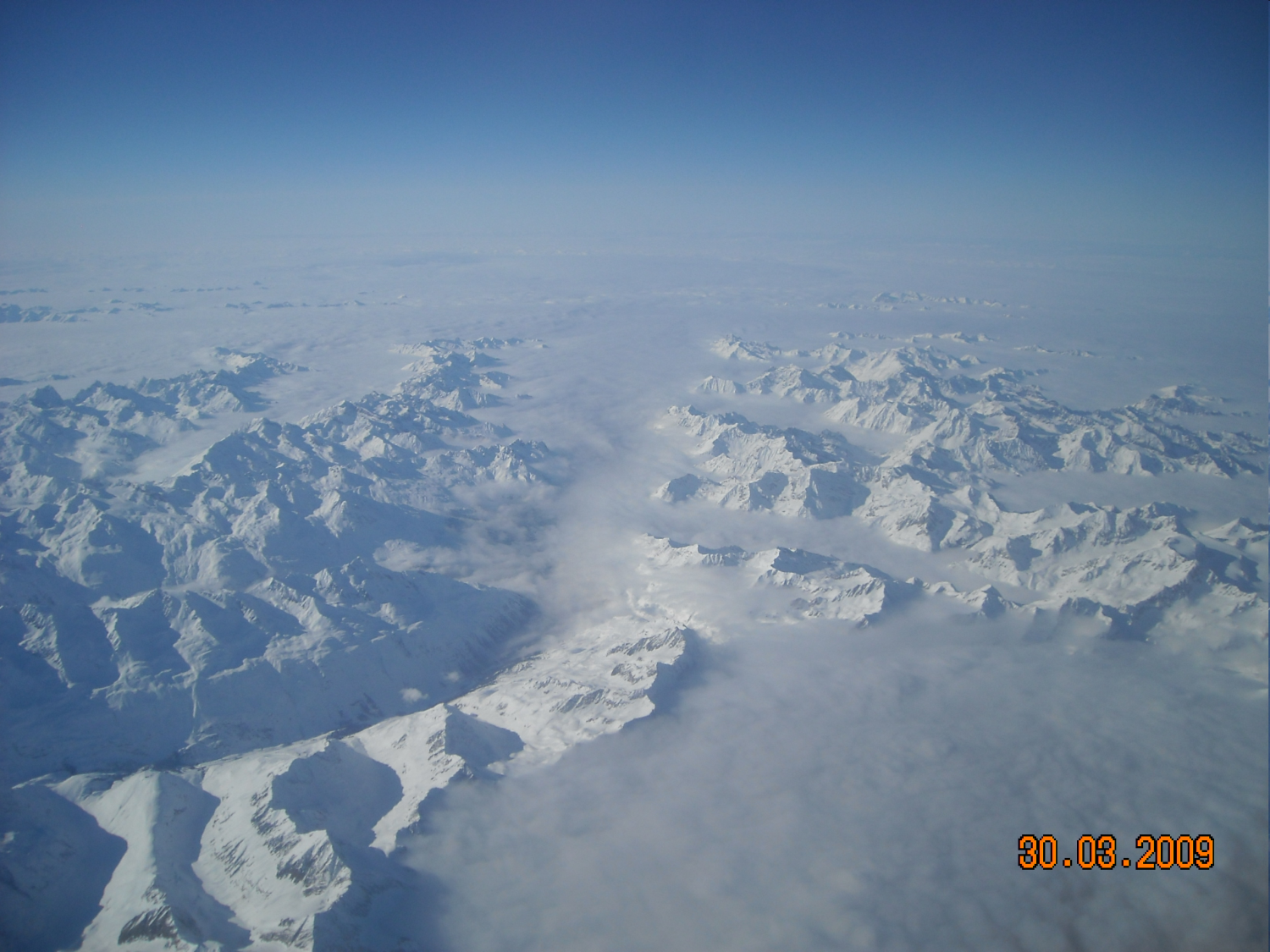 Језгро Алпа од кристаласте масе – Преалпе из архаика.

Источне – средишњи део кристаласта маса, северно и јужно кречњаци.

Западни – кречњачка зона доминира у северном делу.

Венци јужно од М. Блана меридијанског, а сев. упоредничког правца. 

Источни Алпи нижи - средишњи део Високи Тауер, најв. врх Грос Глокнер (3798 m)
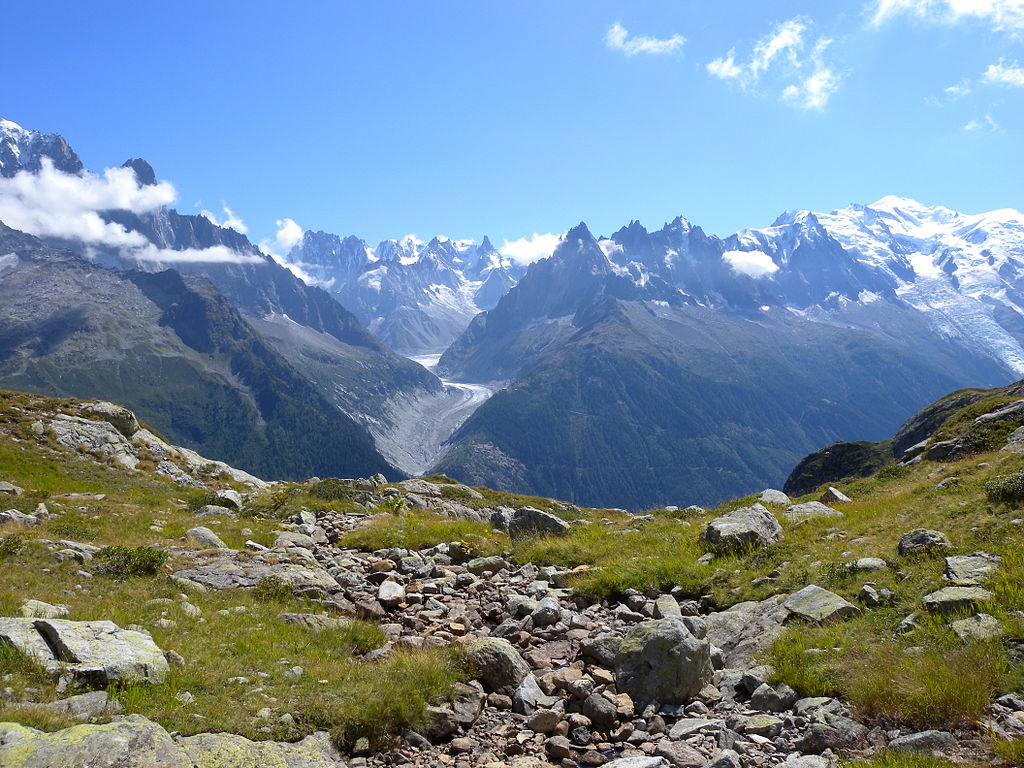 На Алпима има око 1.200 долинских и циркних ледника - преко 4.000 km²

Бројна ледничка језера
Мон Блан
Мер 
де 
глас
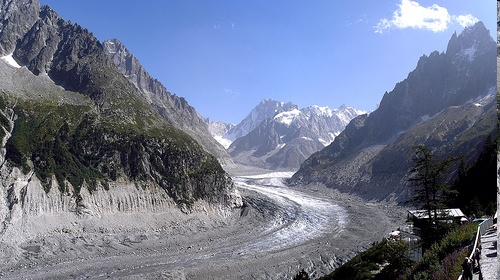 Мт. Блан – Мер де глас
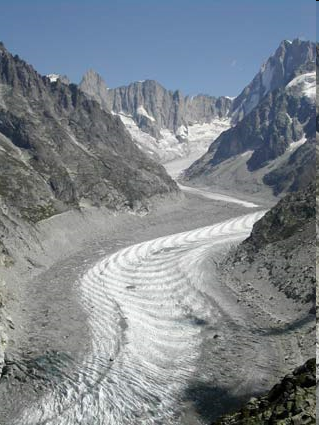 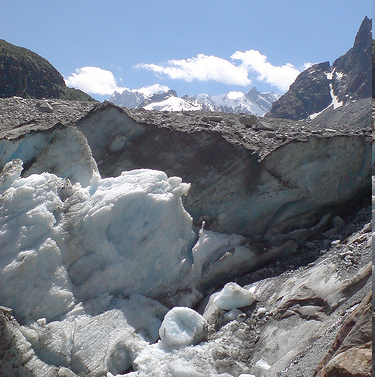 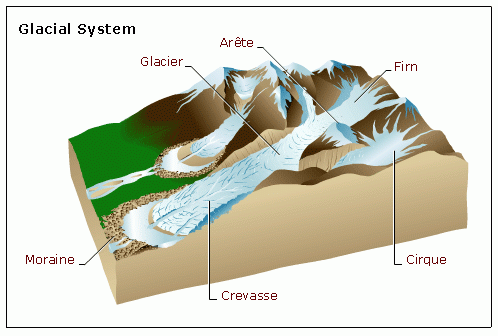 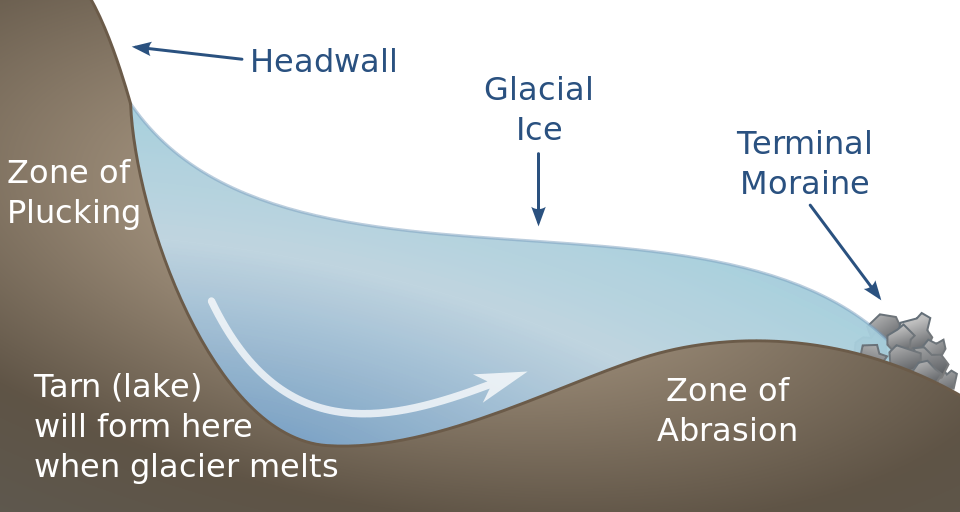 Цирк
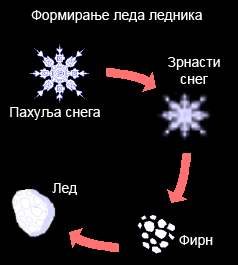 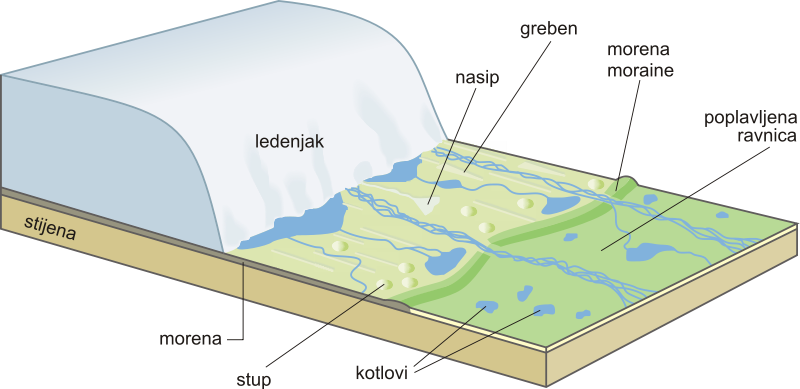 Обици настали радом ледника
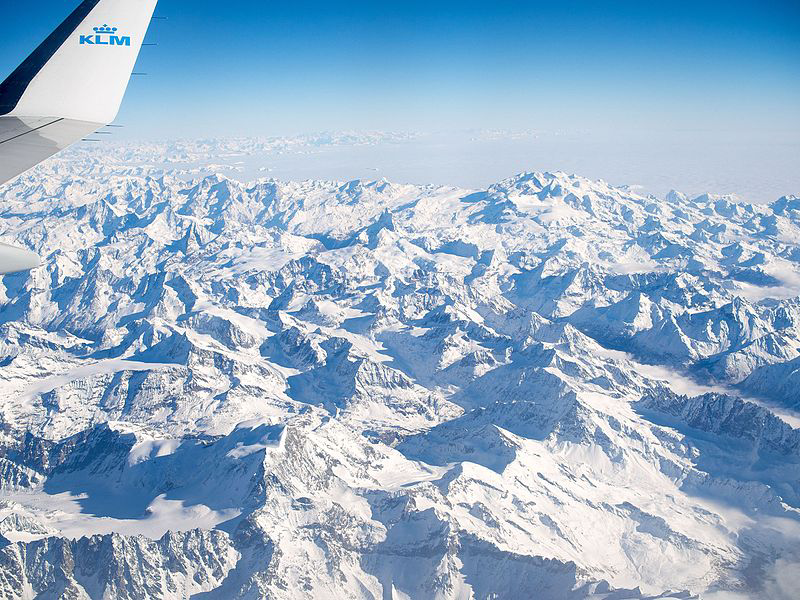 Пенински Алпи
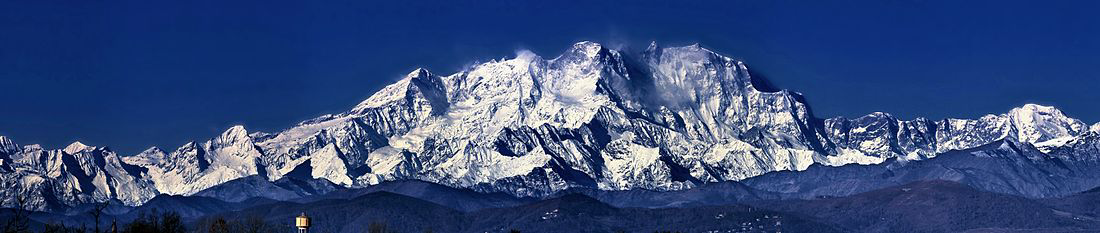 Монте Роса (4634 m)
- граница Швајц. и Итал.
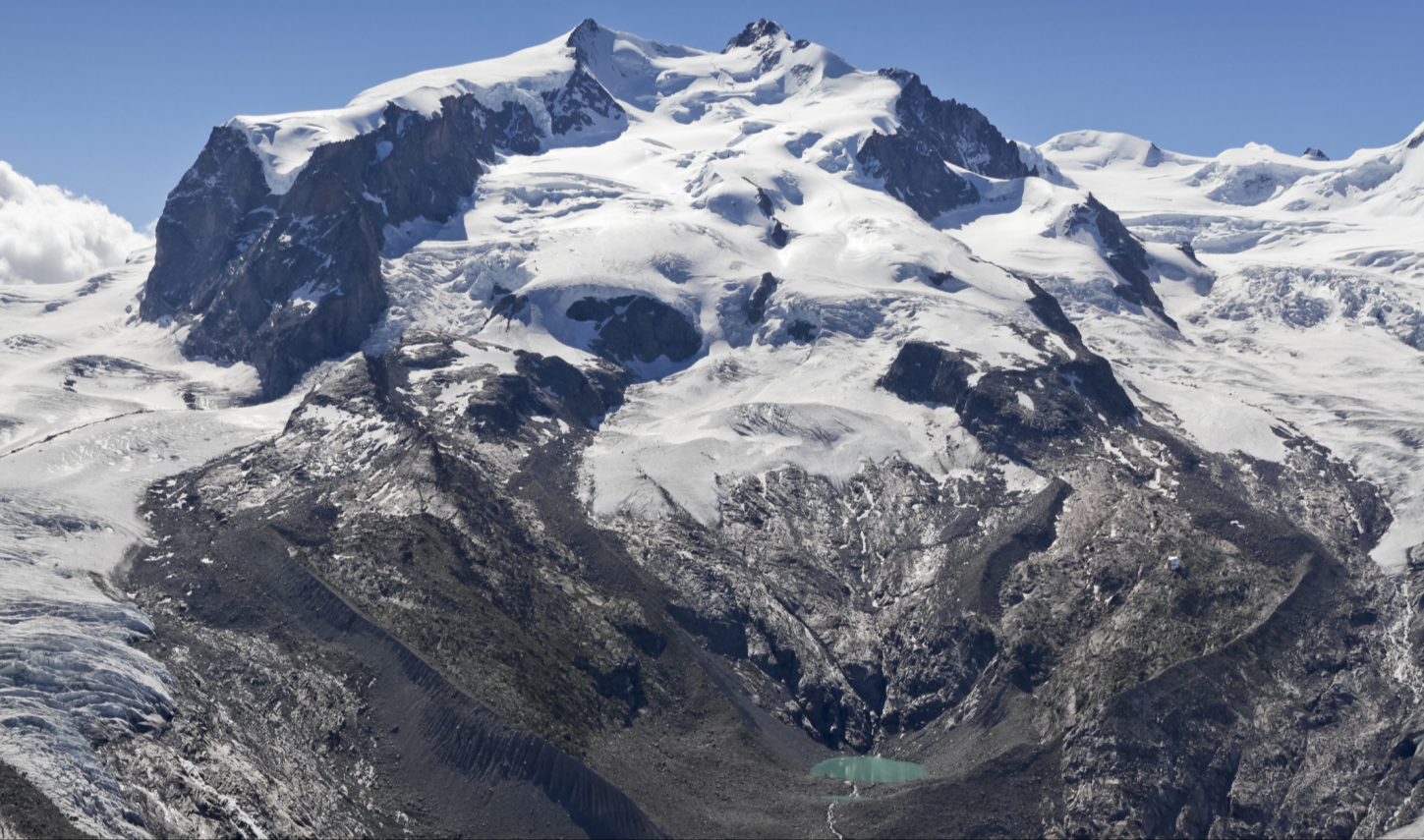 [Speaker Notes: Оса]
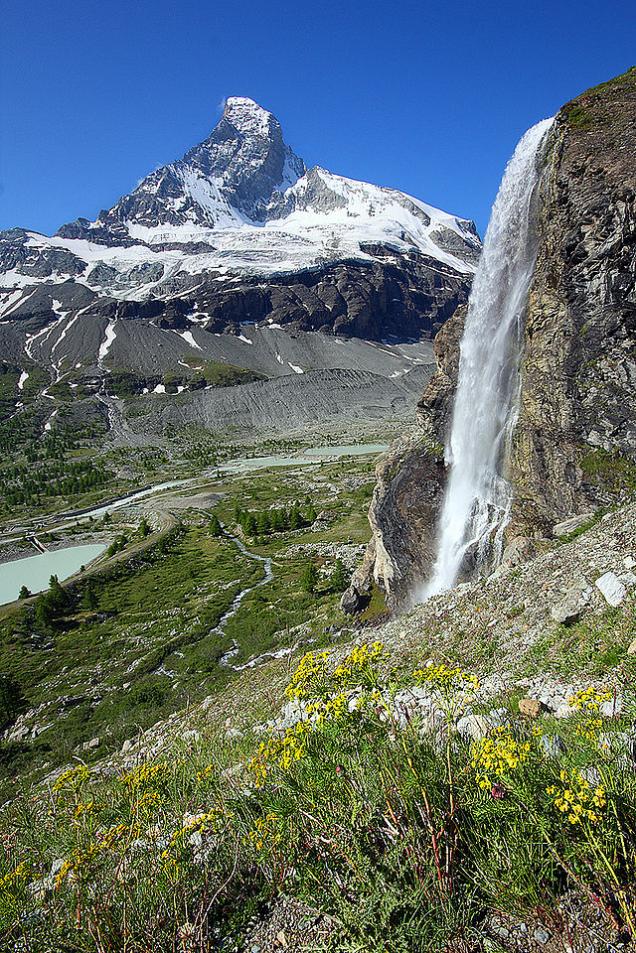 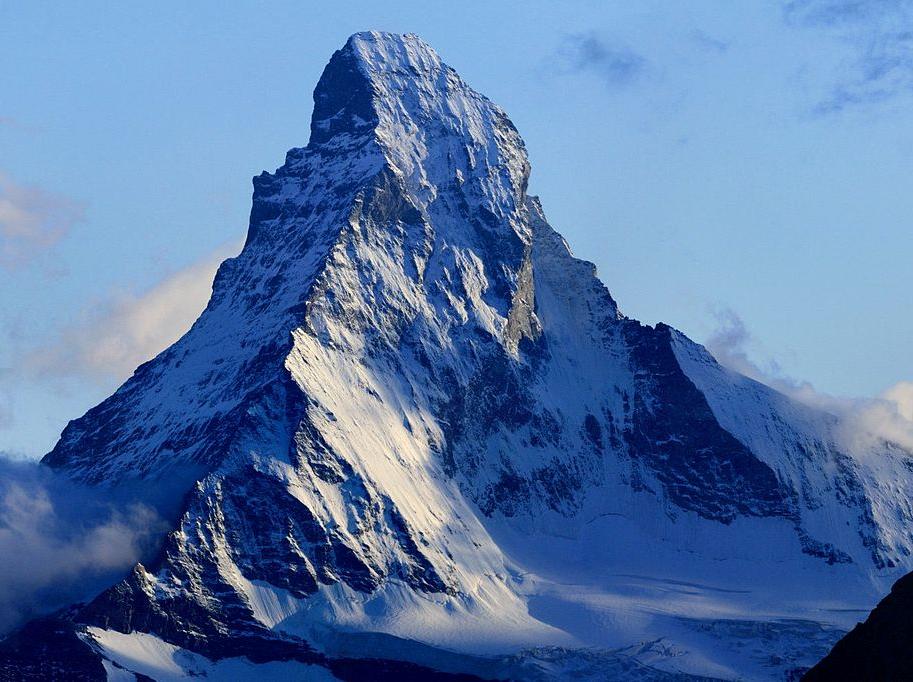 Матерхорн 4478 m
(граница Швај. и Итал.)
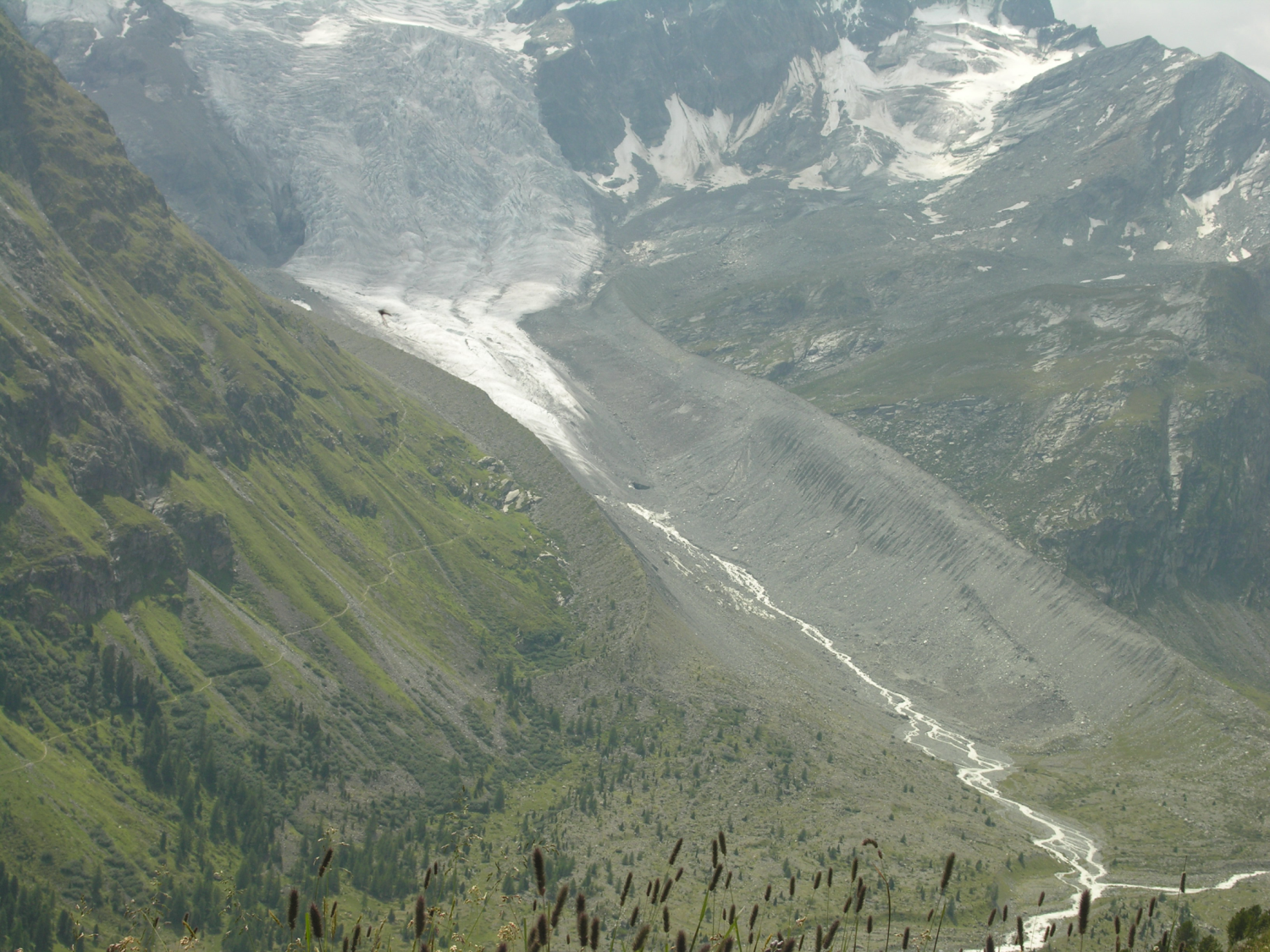 Морена ледника Енгадин
(ЈИ Швајц. код Ст. Морица)
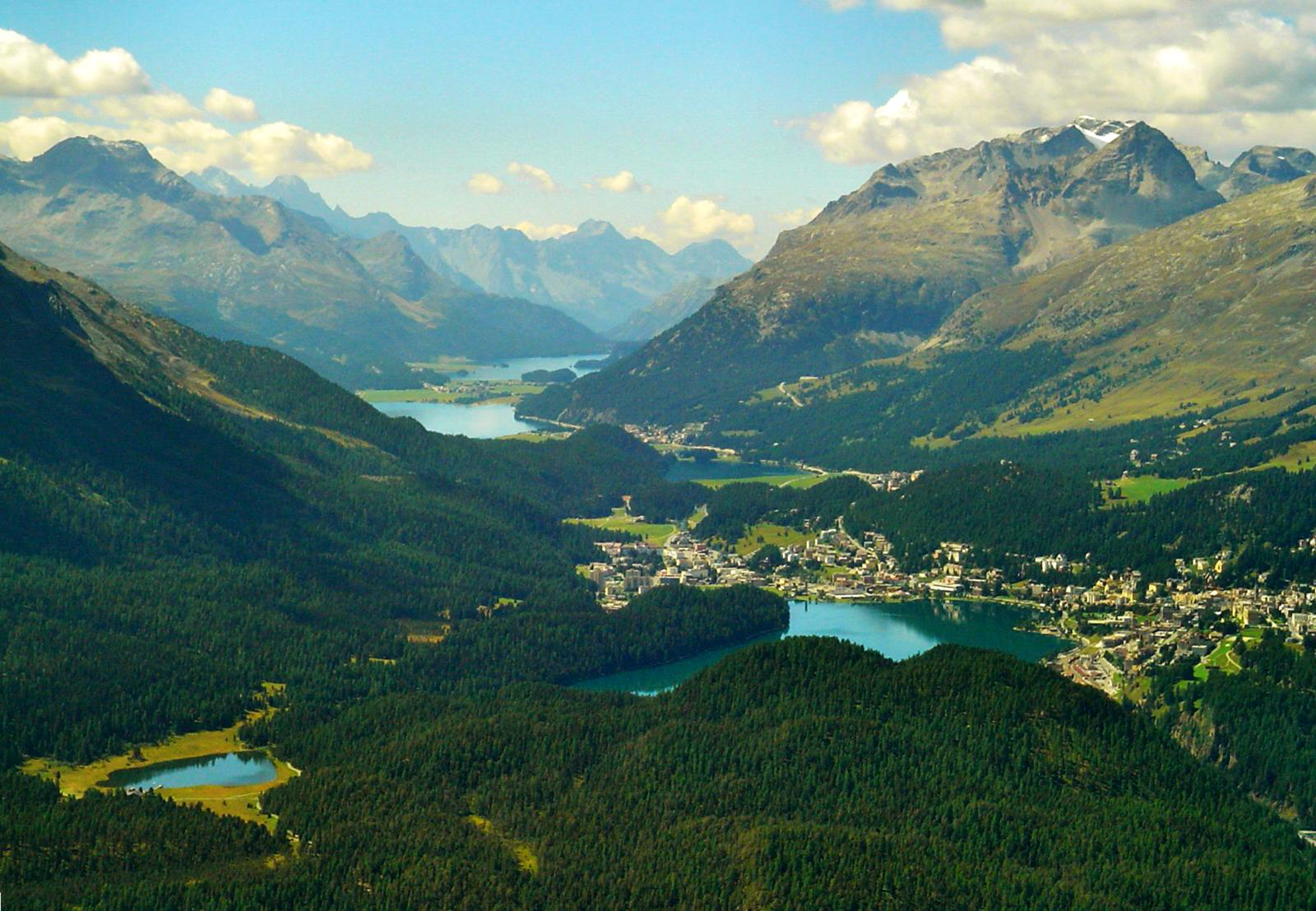 Горњи Енгадин у Граубиндену – ледничка долина (насеље Сент Мориц)
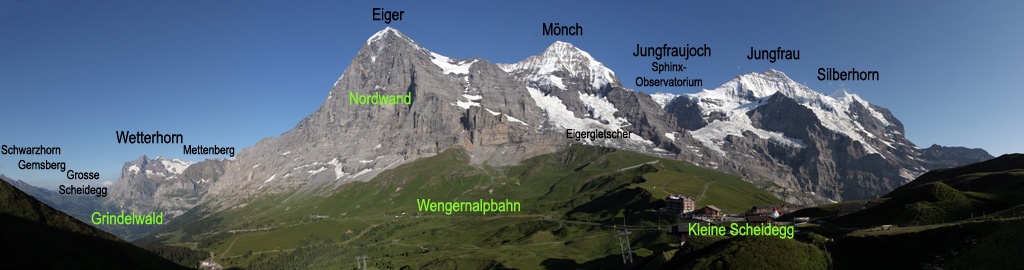 (3.970 m)
(4.107 m)
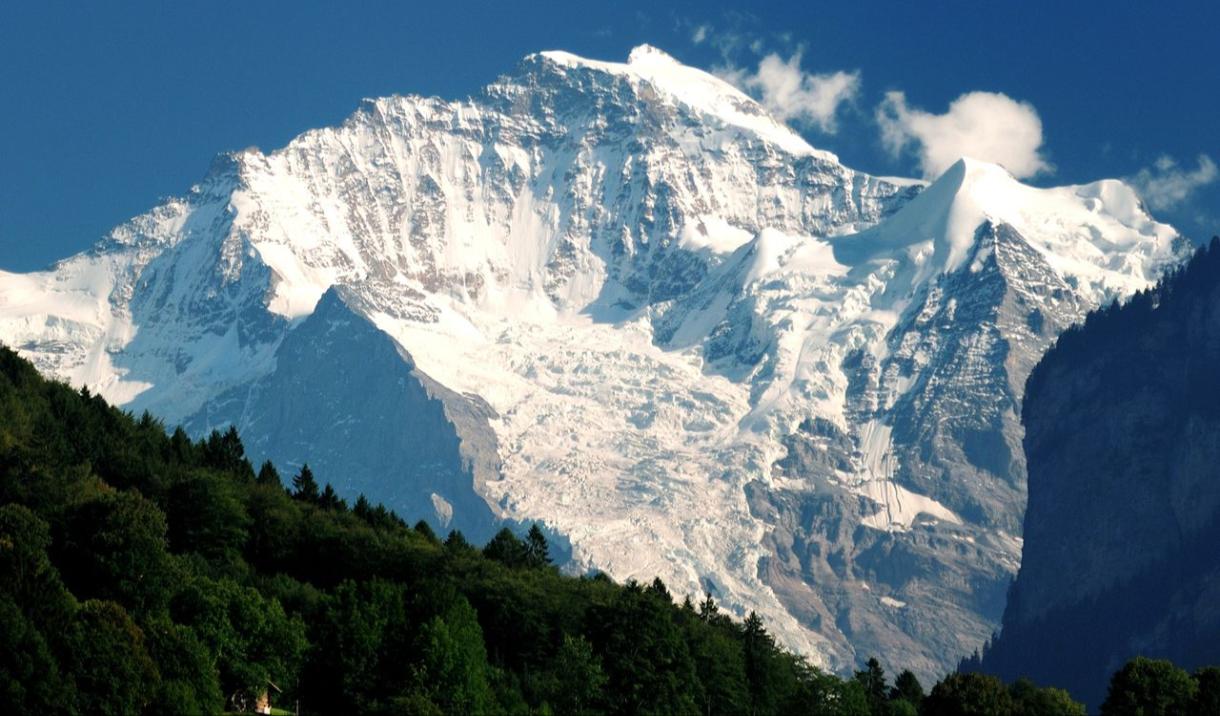 Јунгфрау (4.158,2 m)
и долина Лаутербрунен
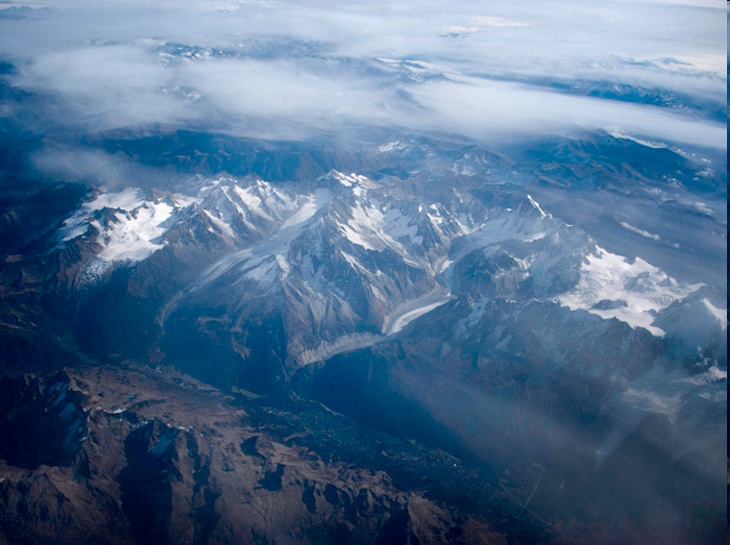 Јунгфрау - Алеч
Алеч ледник
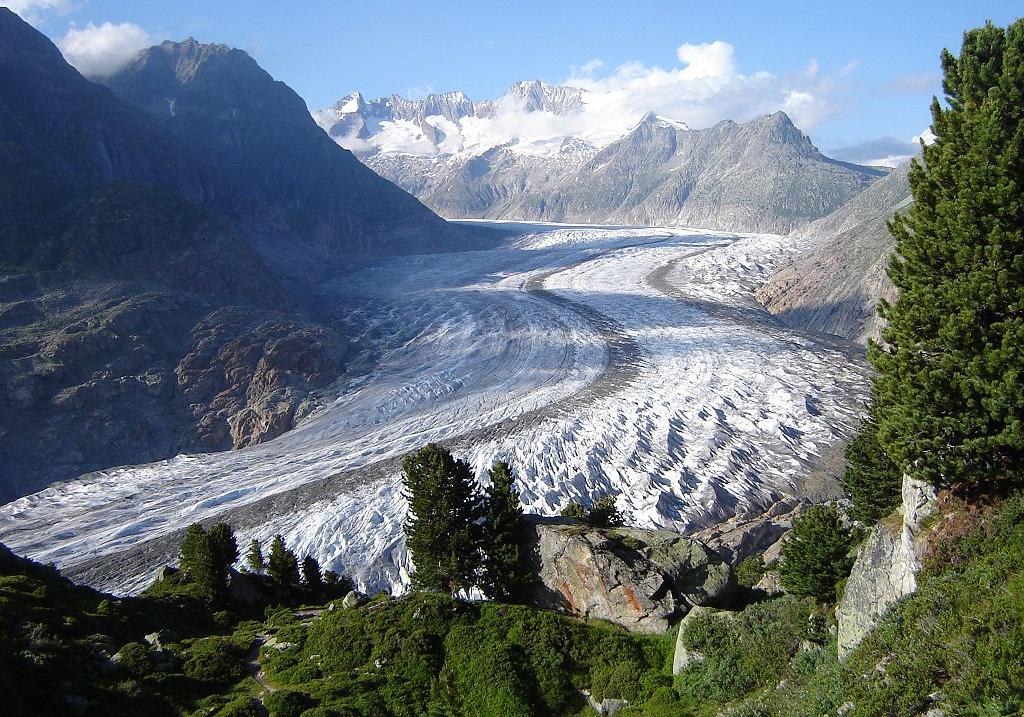 Ледник Алеч
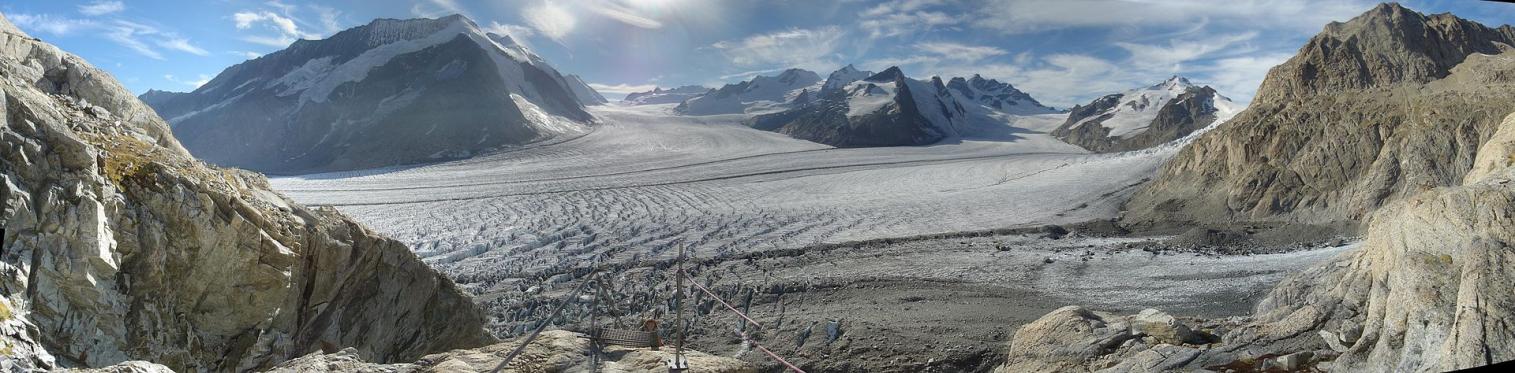 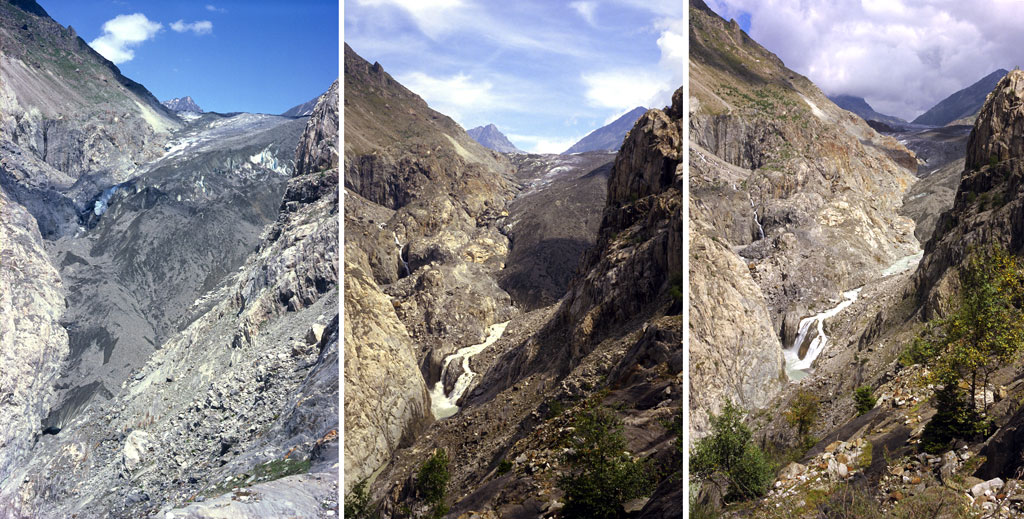 1979.                                         1991.                                    2002.
Ледник Алеч
(44 ледника у Швајцарској)
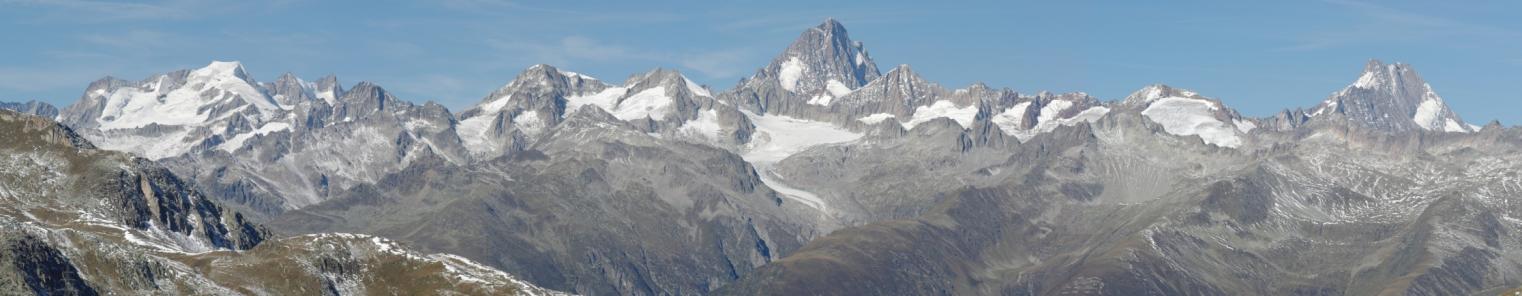 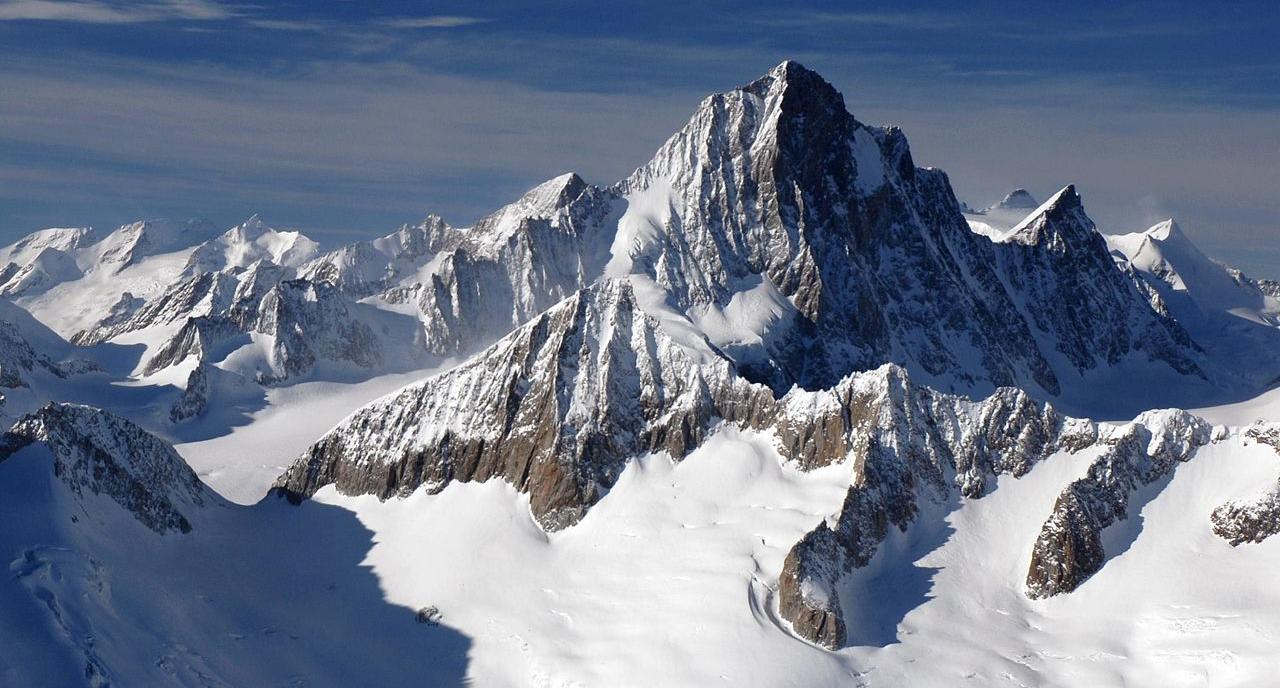 Финстерархорн (4.274 m)
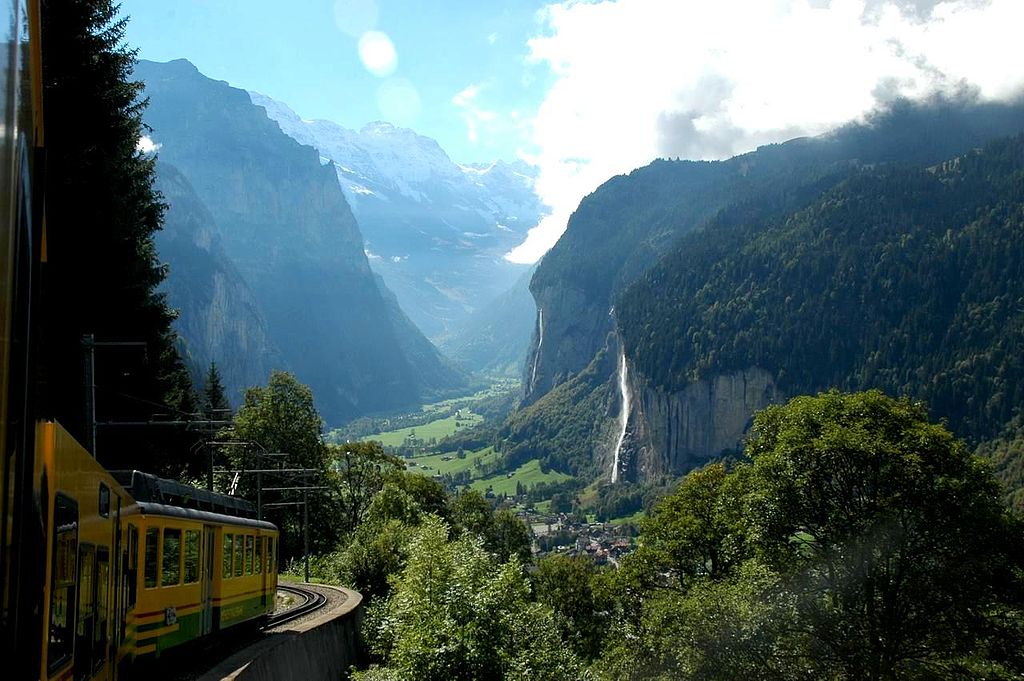 Лаутербурнен долина (ледничка) у Бернским Алпима подно Јунгфрау планине
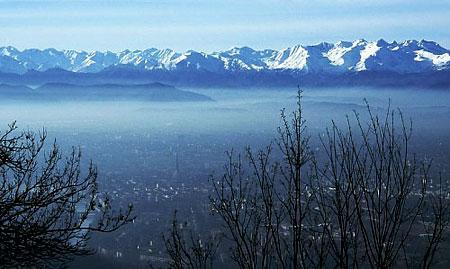 Алпи  - код Торина
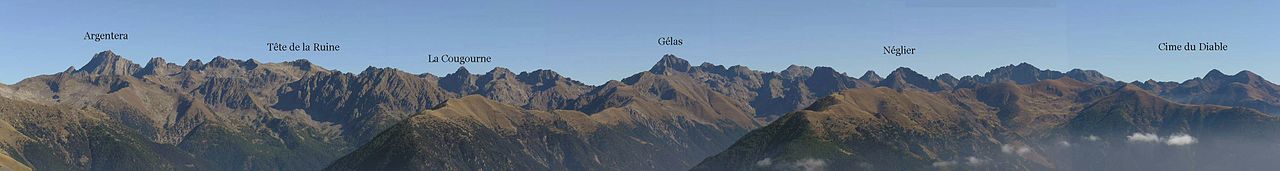 Приморски Алпи
Најважнији превоји
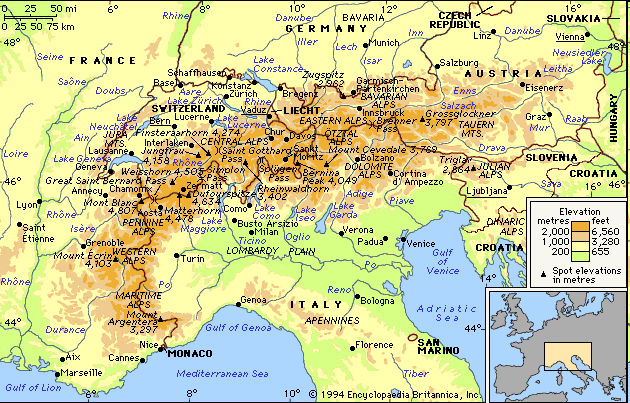 _____
________
____
____
_______
_______
Frejus Pass
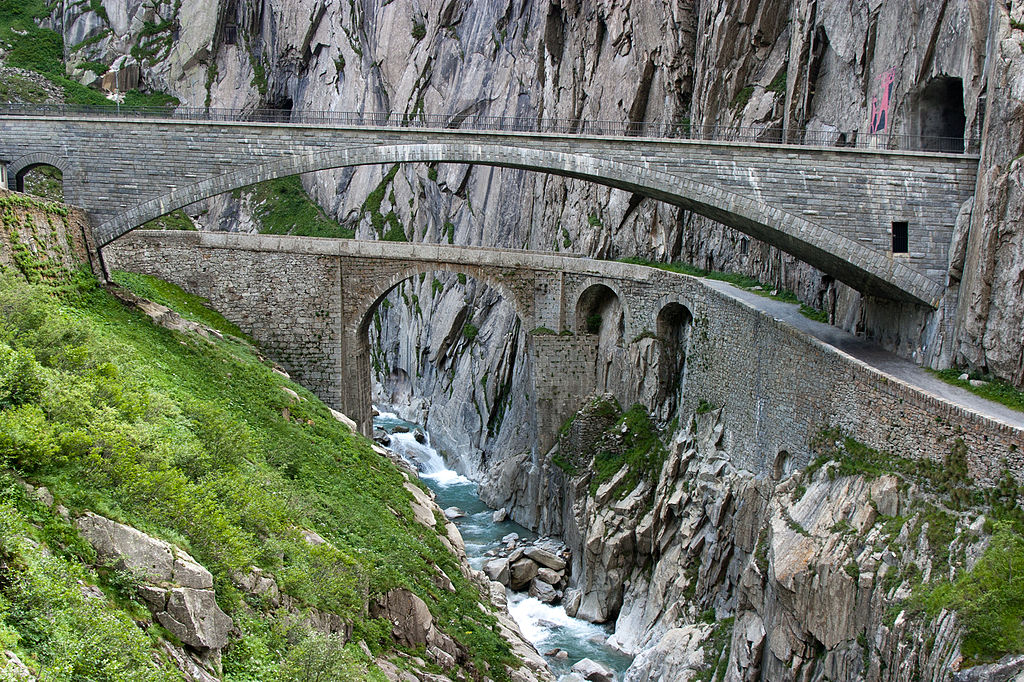 Превој Свети Готард (2106 m)
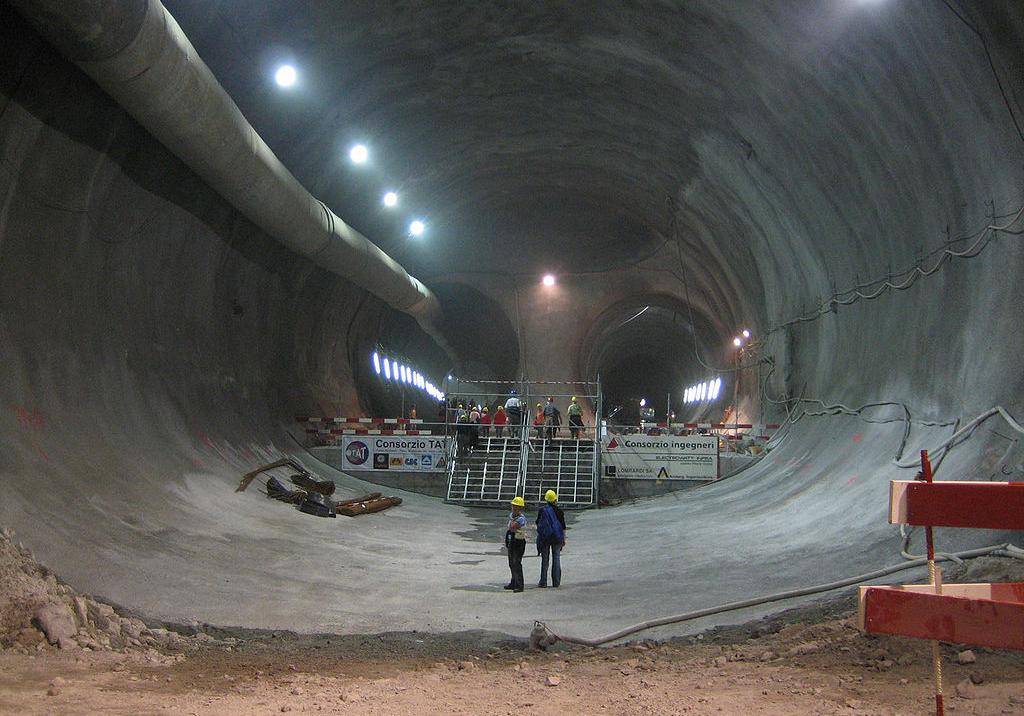 Базни тунел Свети Готард. Отворен 1. јуна 2016. Дужина 57,09 km и 
укупно 151,84 km тунела, окана и пролаза. Најдужи и најдубљи саобраћајни  
(жел.) тунел на свету. Аутомобилски на висини - север 1080 m,  југ 1146  m.
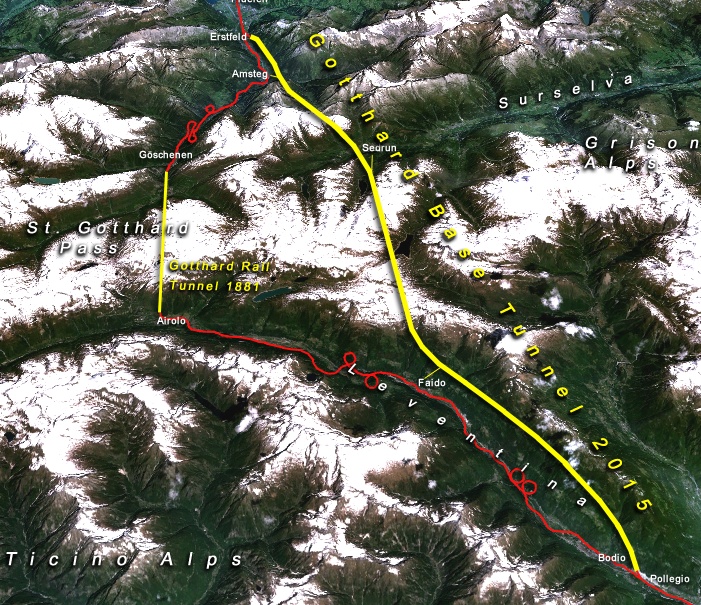 Готардски базни тунел (549 m н.в., макс. дуб. 2.300 m), Тунел из 1881. и  жел. пр.
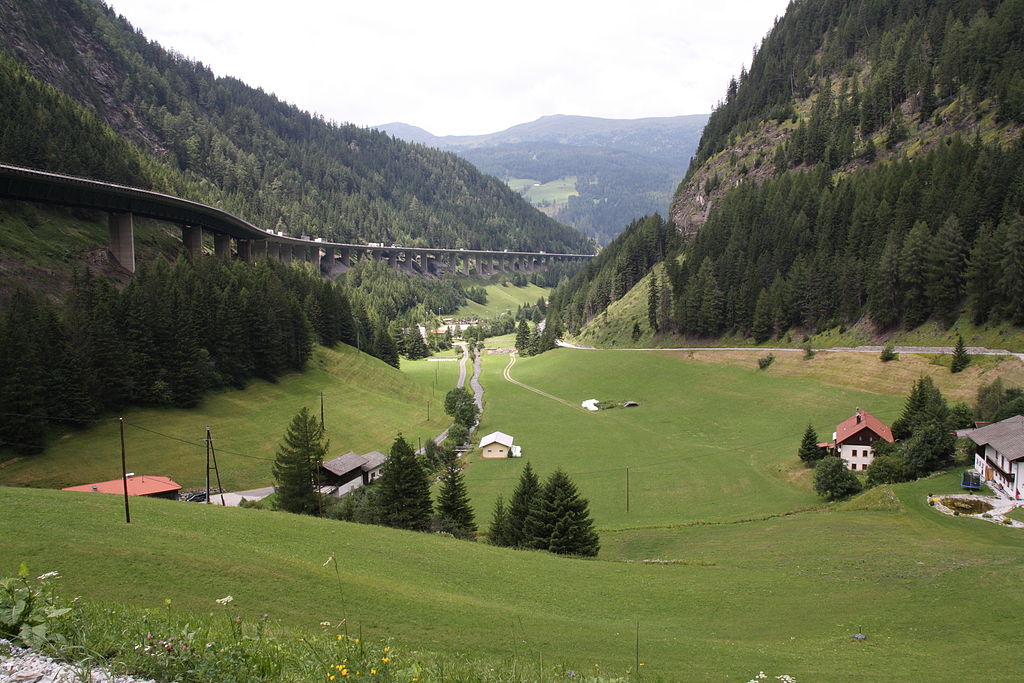 Превој Бренер (1370 m)
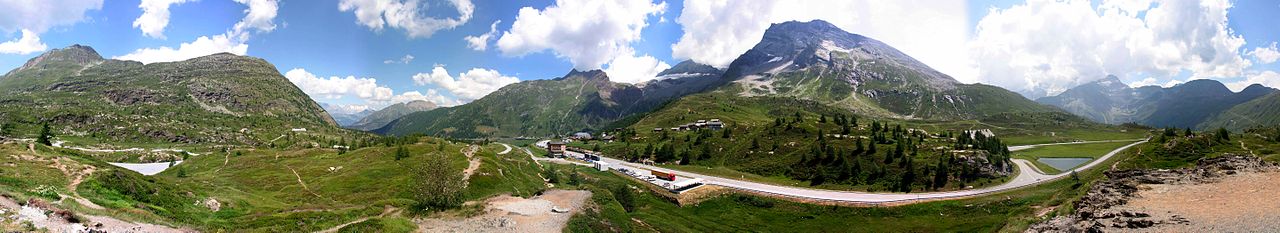 Симплон превој 2005 m 
Тунел 19,6 km
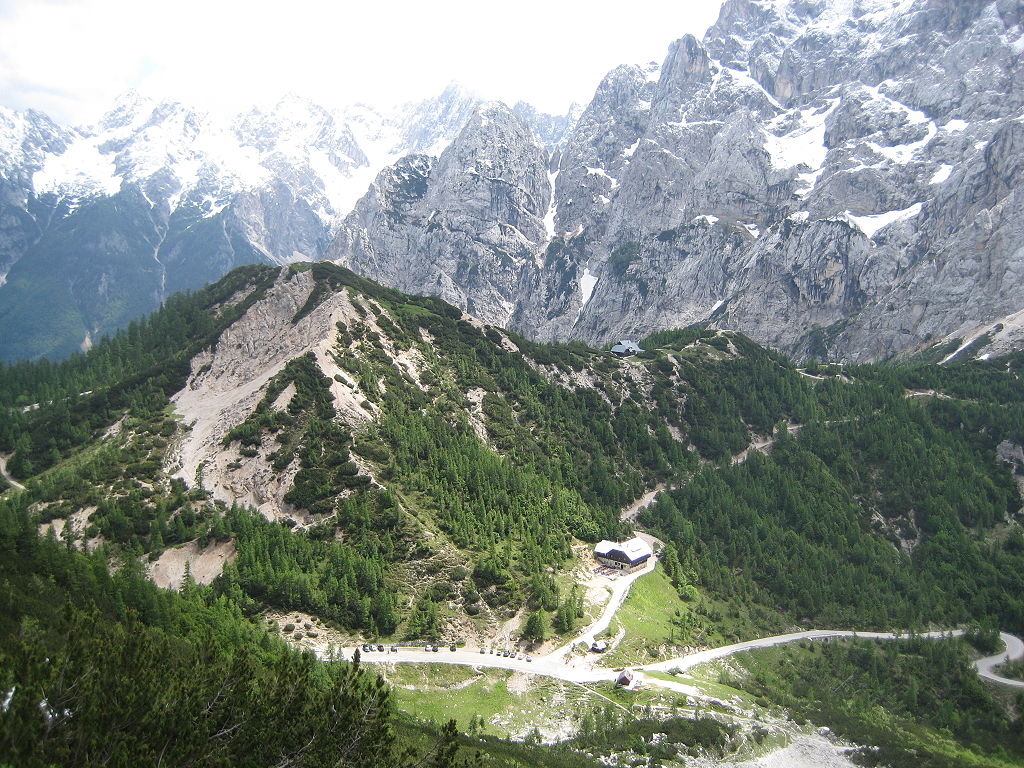 Превој Вршич 1611 m (Јулијски Алпи - Словенија)
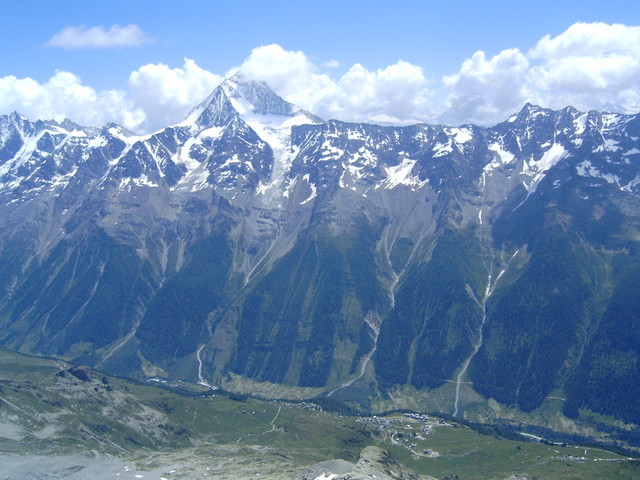 Биечхорн - Лихтенштајн
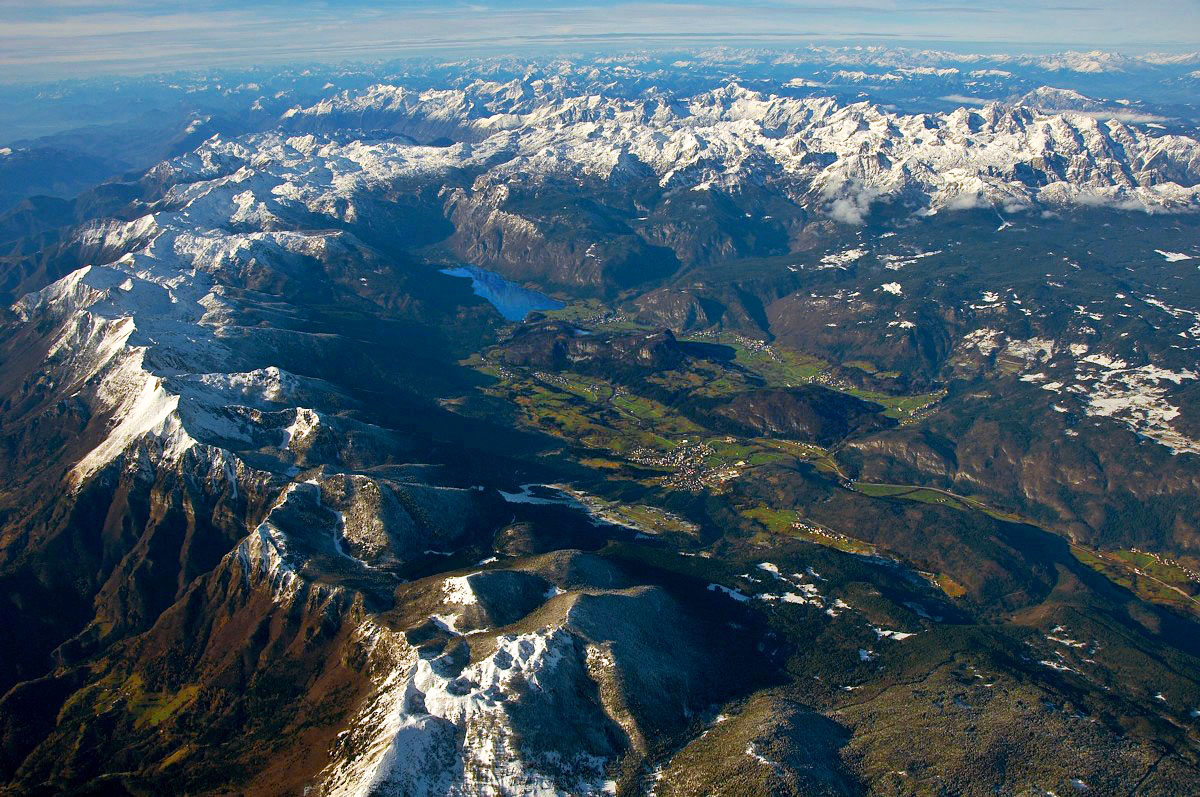 Јулијске Алпе и Бохињско језеро
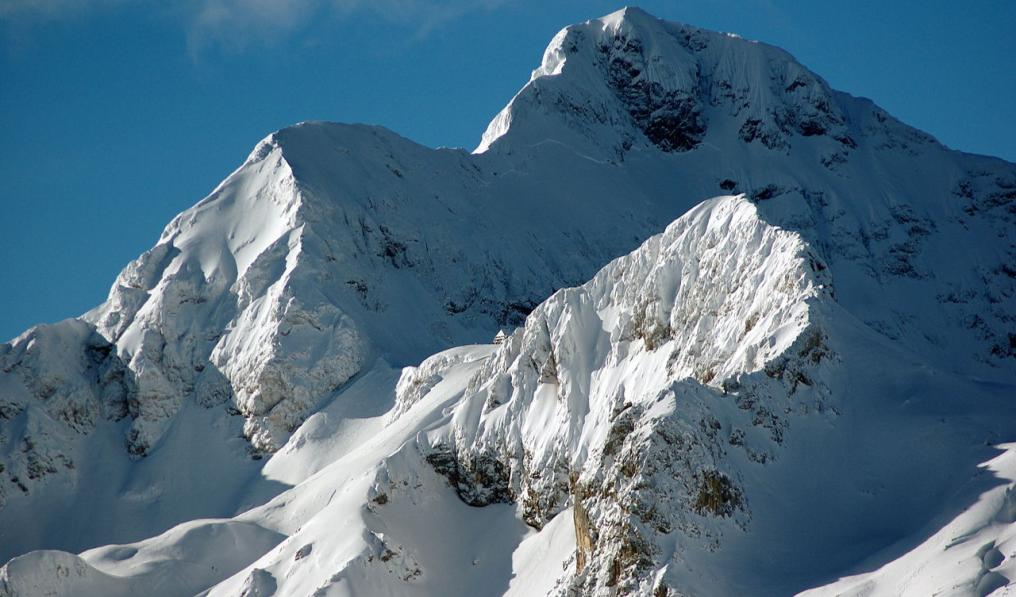 Триглав (2864 m)
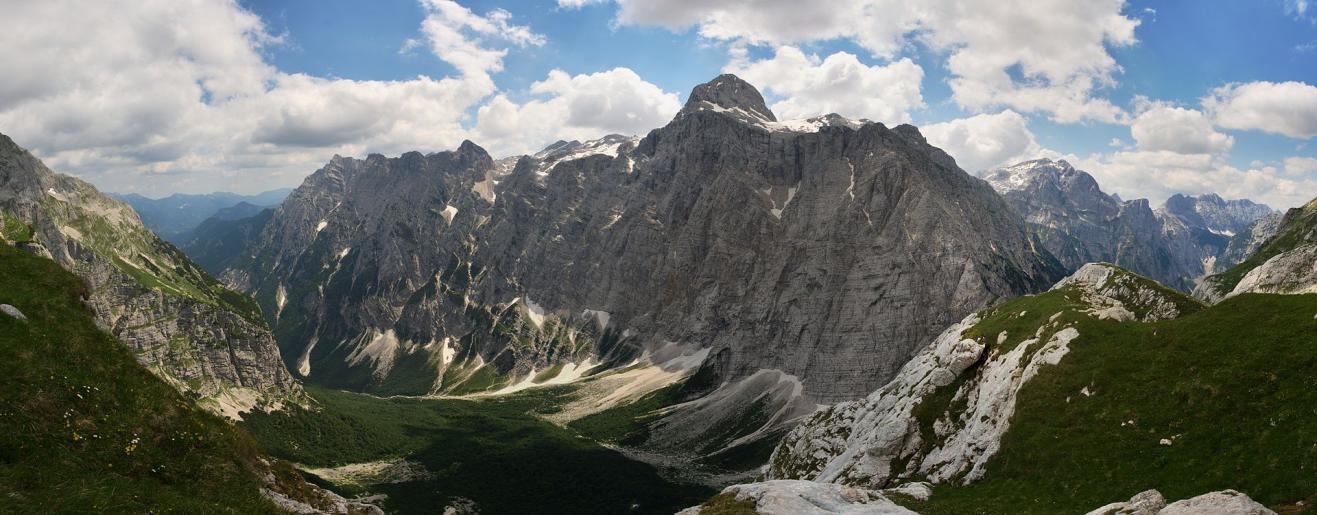 Долина Врата и северна страна Триглава
Клима Алпа под утицајем више фактора:
 Атлански океан,
 континентално европско залеђе,
 Медитеран,
 хладне ваздушне масе са севера,
 надморска висина.

Типови климе: измењена средоземна, умерена континентална, планинска алпска и клима сталног леда и снега (поларна).
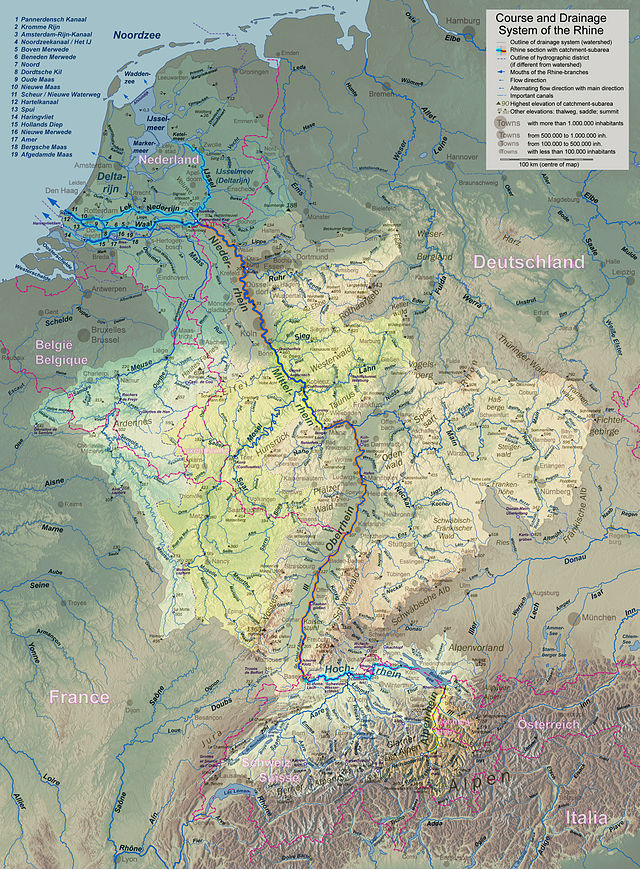 Фордерхајн (изворишни крак)
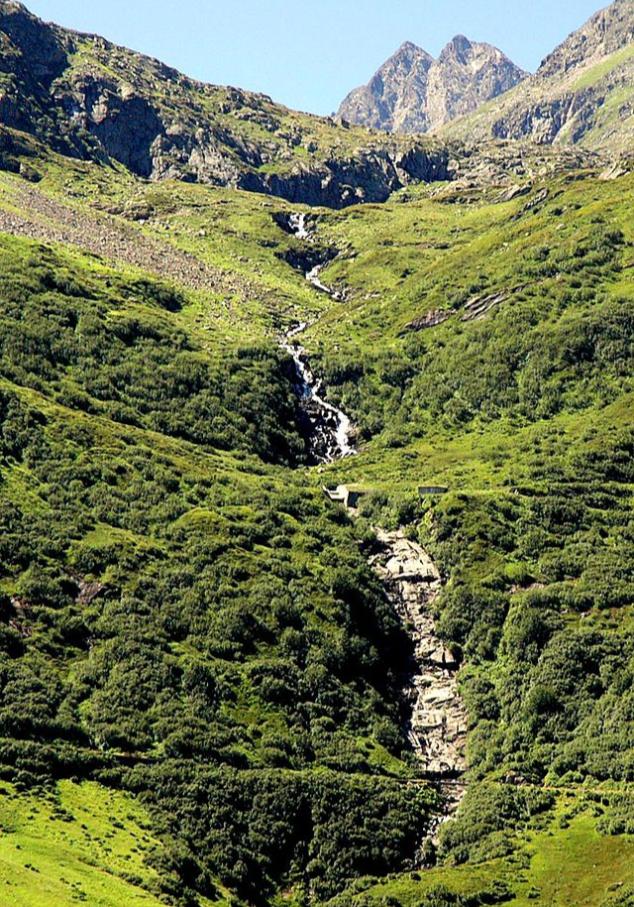 Рајна
Фордерхајн и Хинтерхајн 
(Кантон Граубинден)
Дужина 1234 km
Слив 185.000 km²
Протицај 2.290 m³/s
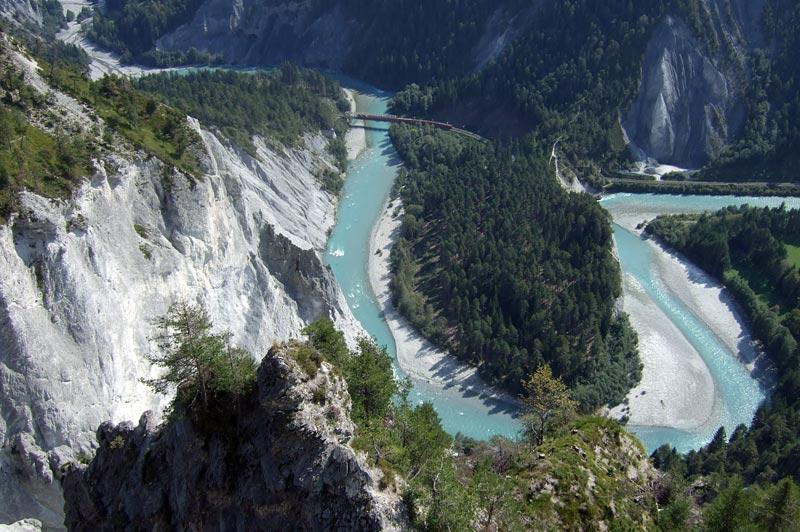 Долина Рајне у Граубиндену
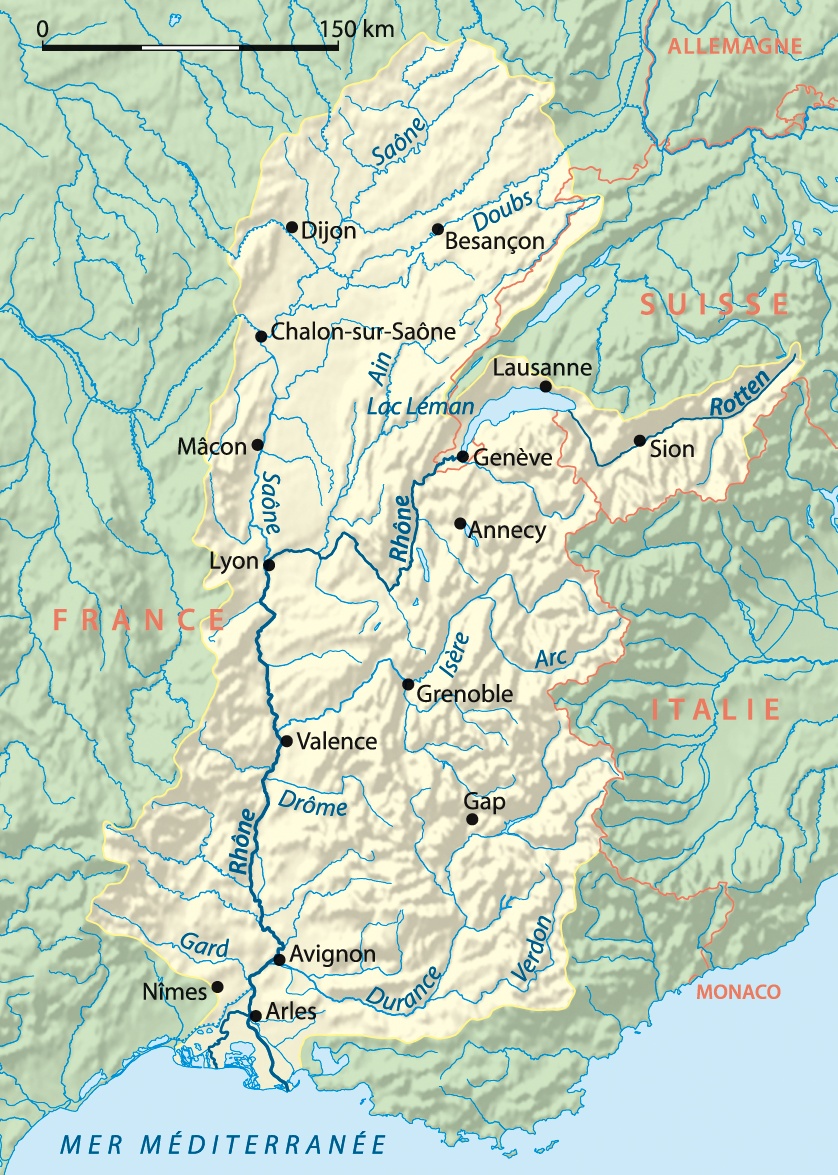 Кањон на реци Вердон (700 m) – притока реке Диранс
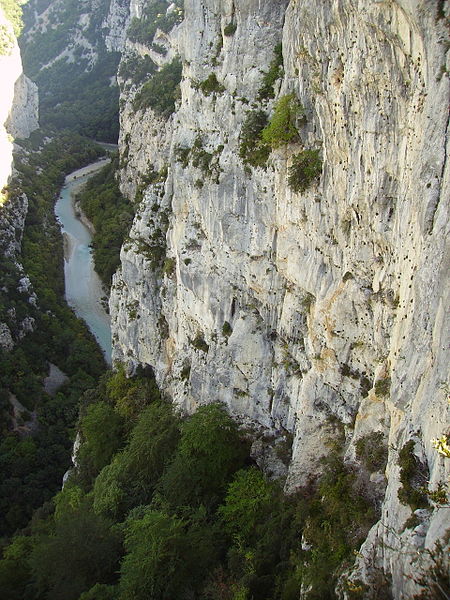 РОНА
Дуж. 813 km
Слив 98.000 km²
Прот. 2.300 km³
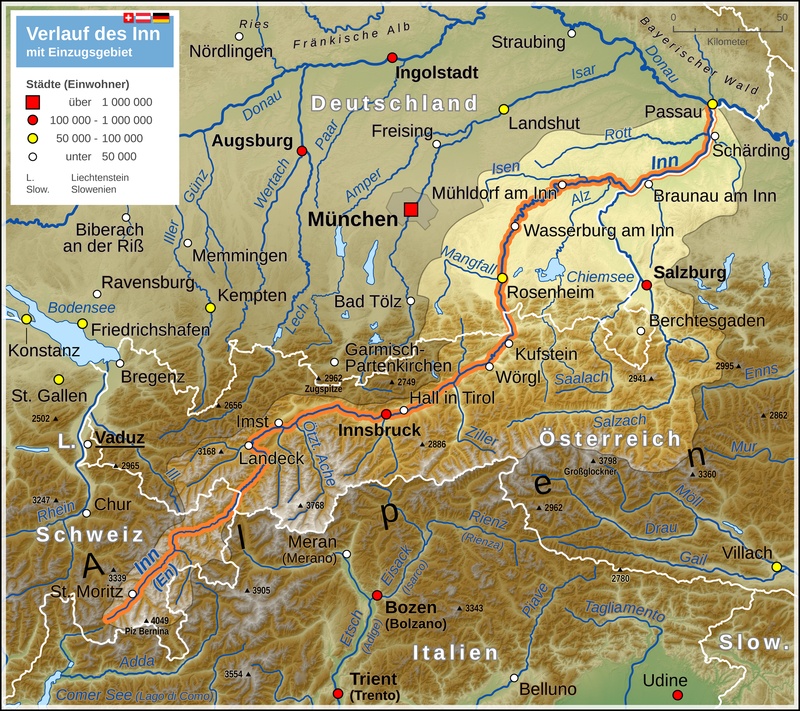 Ин
Дуж. 517 km, 
Сл. 25.700 km²,
Прот. 730 m³/s.
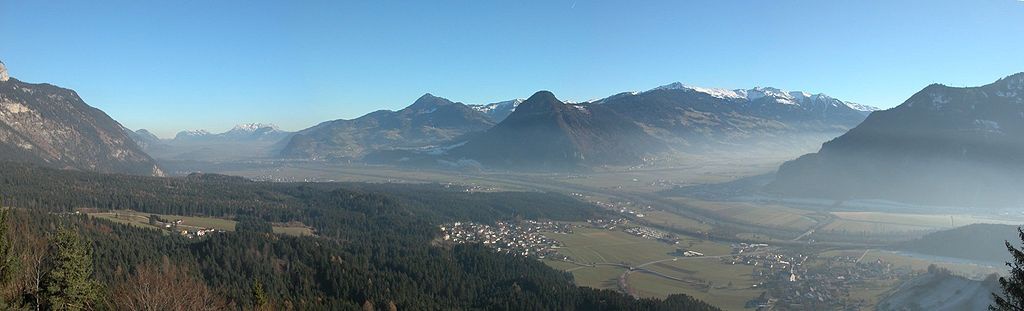 Долина Ина
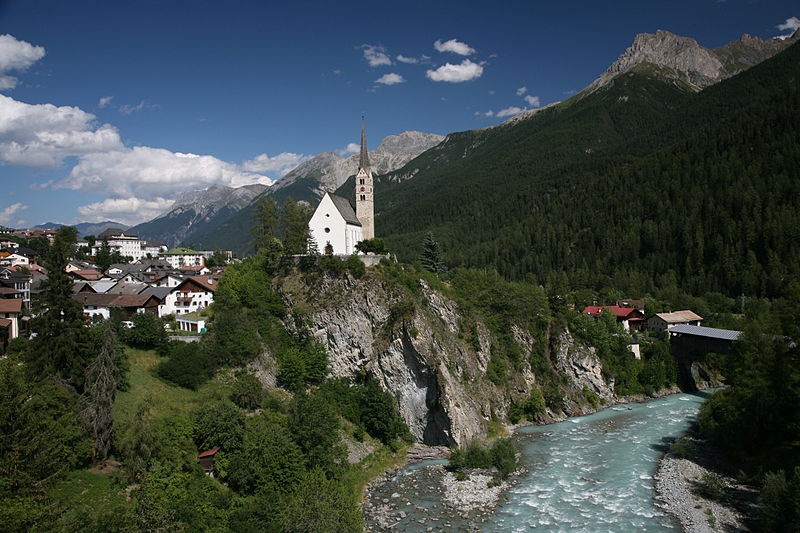 Ин у Енгадину
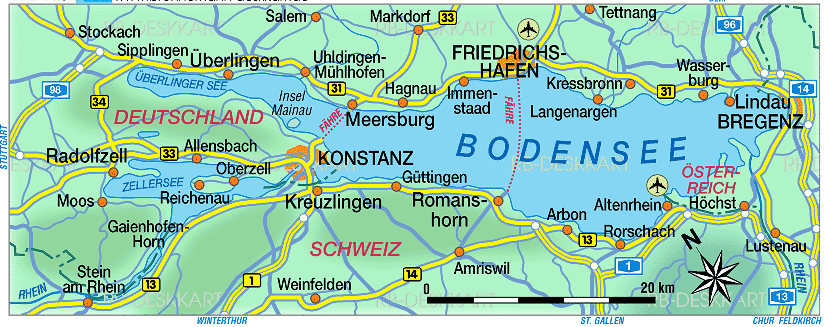 На 395 m н.в. Дуж. 67 km. Шир. до 14 km. Површ. 571 km². Најв. дубина је 252 m.
Запремина око 55 km³. 
		            Језеро има 3 дела:
			     1. Obersee 
			 (Главно, 476 km²)
			   2.Überlinger See 
			     (Северно)
			    3.Untersee
			      (Западно)
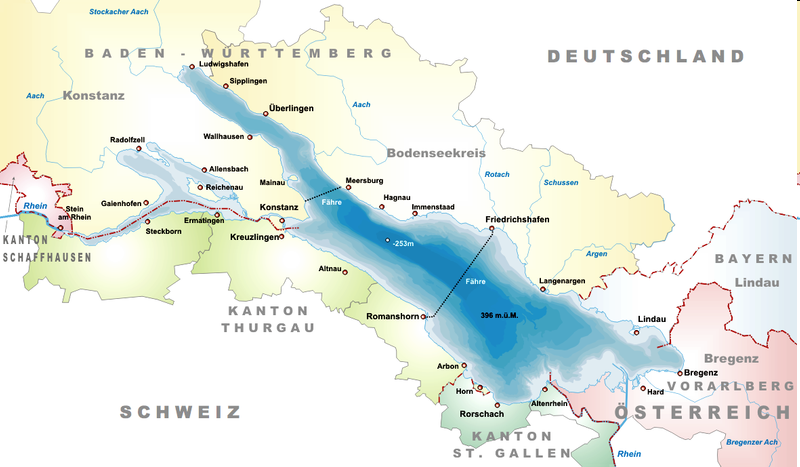 2
3
1
1
Мађоре – 210,12 km²; надм. вис.193,5 m, 66 km дуж. и 10 km шир., најв. дуб. 372 m
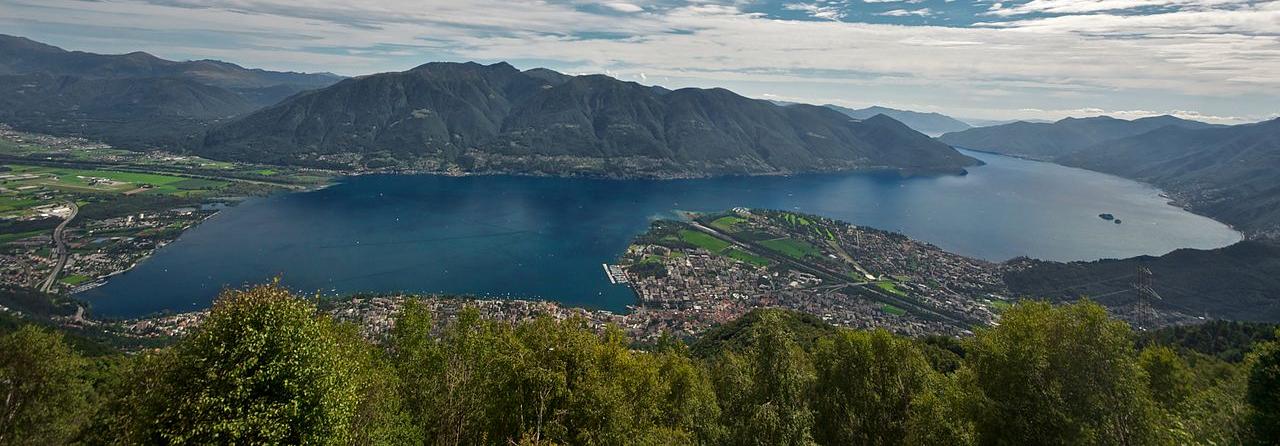 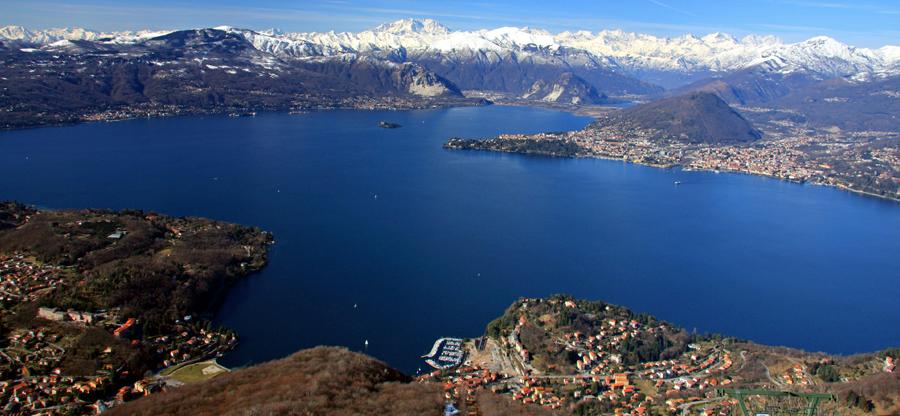 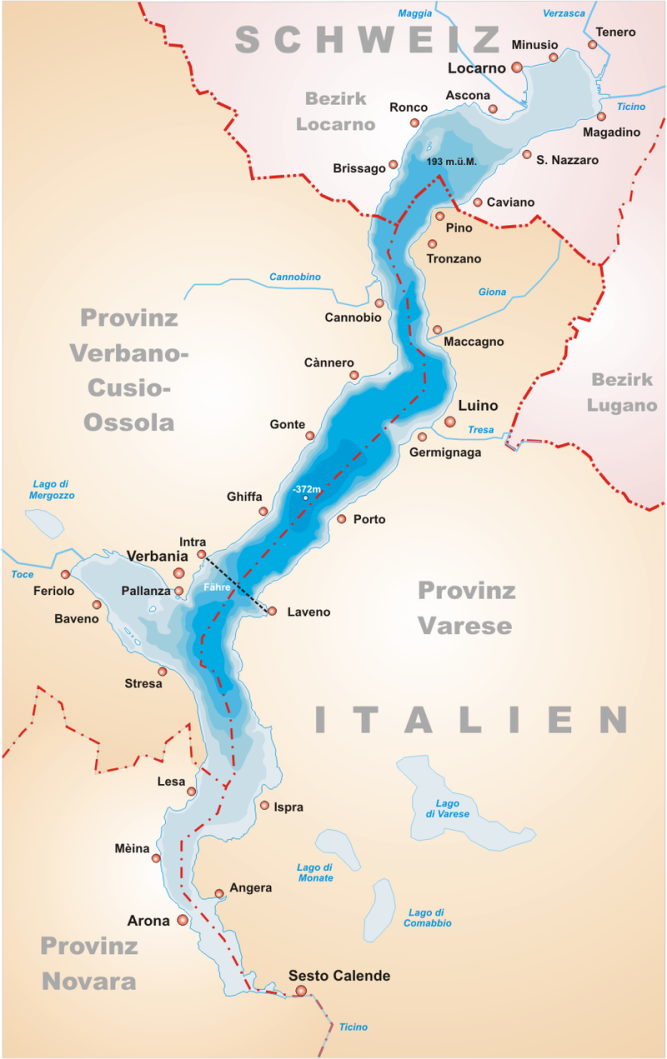 Гарада - 370 km², дубина до 346 m, 
дужина 51,9 km, најв. шир. 16 km, 
 надморска висина 65 m
Мађоре
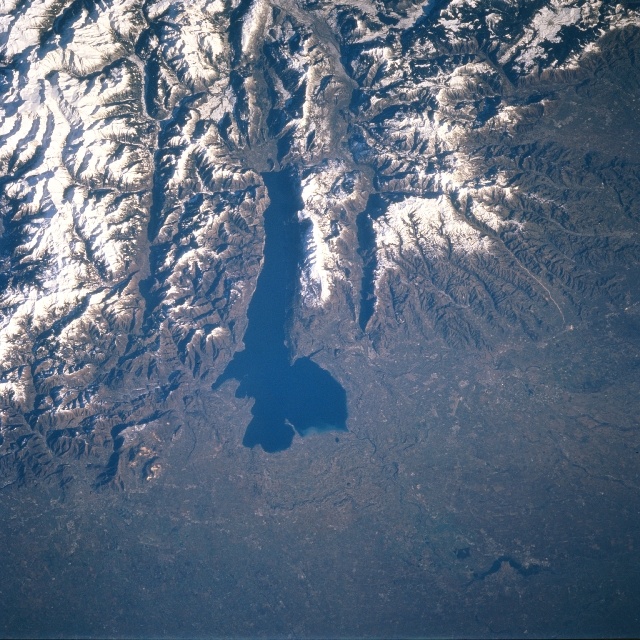 [Speaker Notes: д]
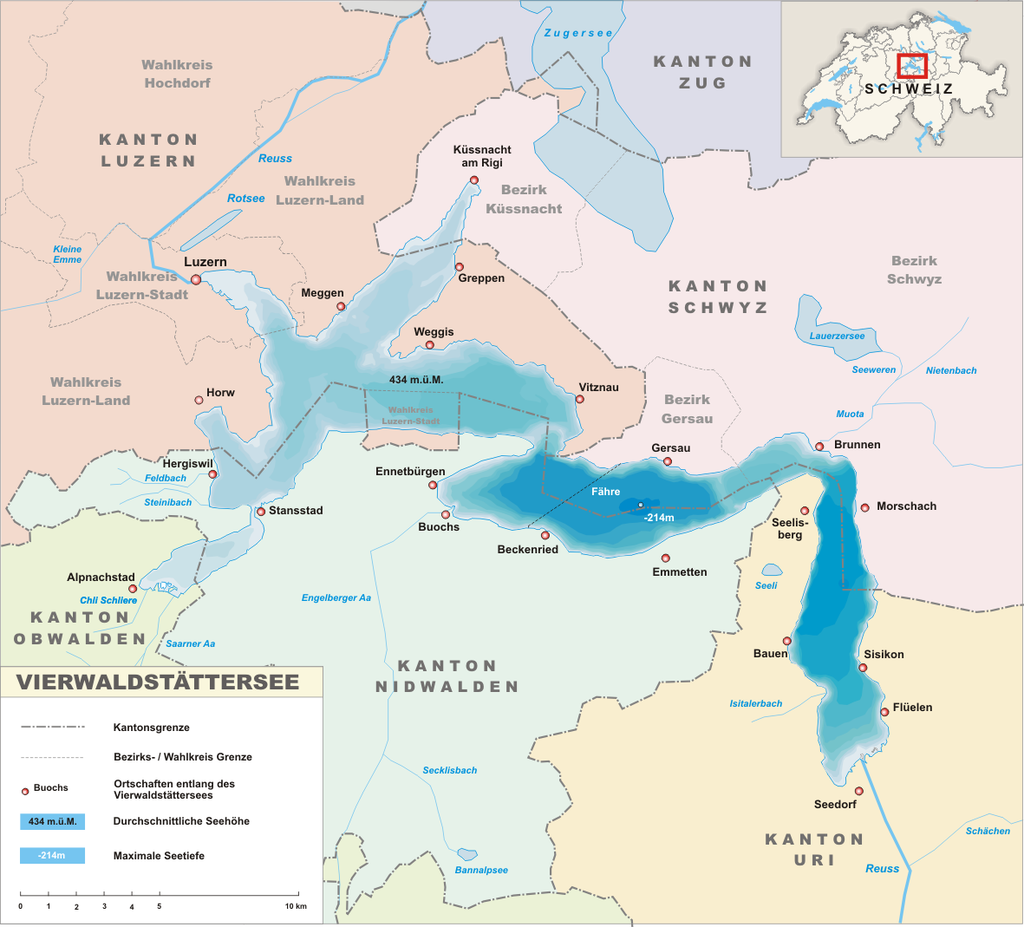 Виервалдстатер или 
Луцернско језеро
дуж. 30 km, 
шир. 20 km, 
макс. дуб. 214 m, 
површ. 113,6 km2
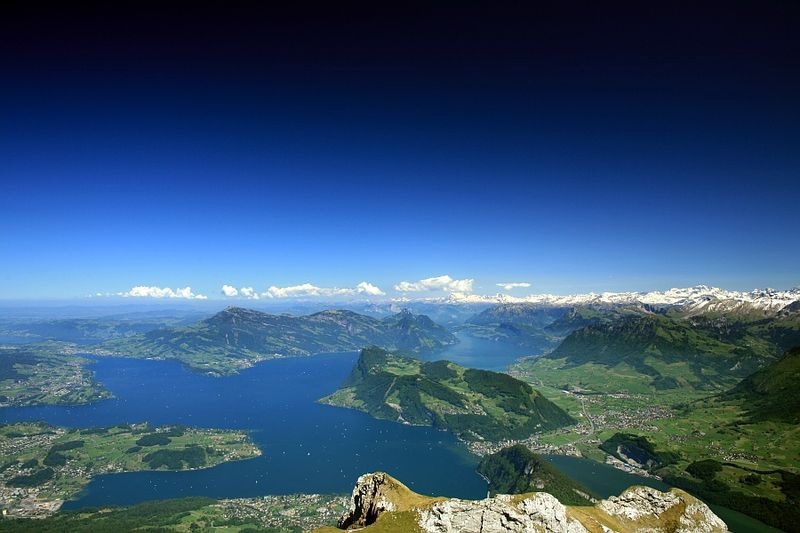 Луцернско језеро
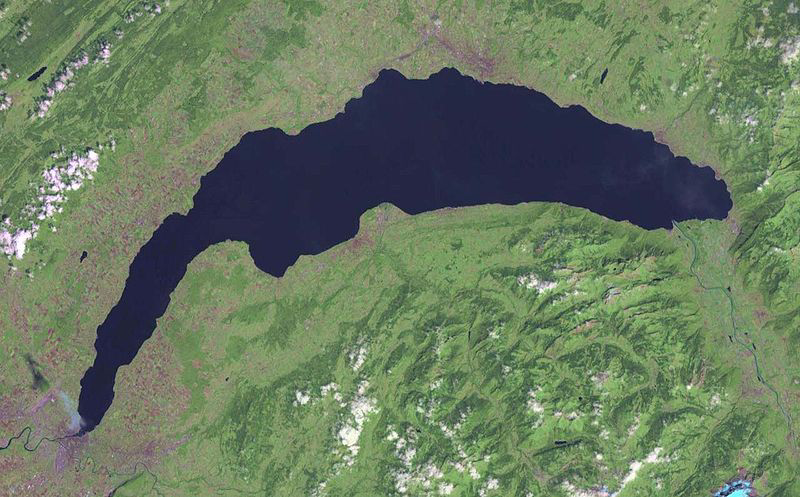 Женевско језеро 
површ. 582 km², дуж. 73 km, шир. 14 km, дуб. 310 m, над. вис 370 m
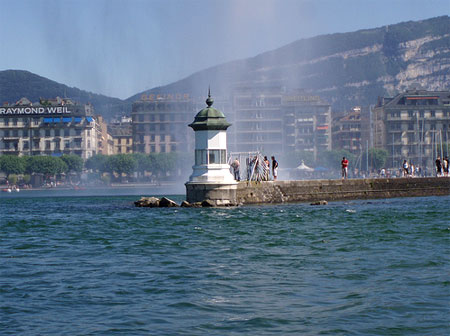 Женевско језеро
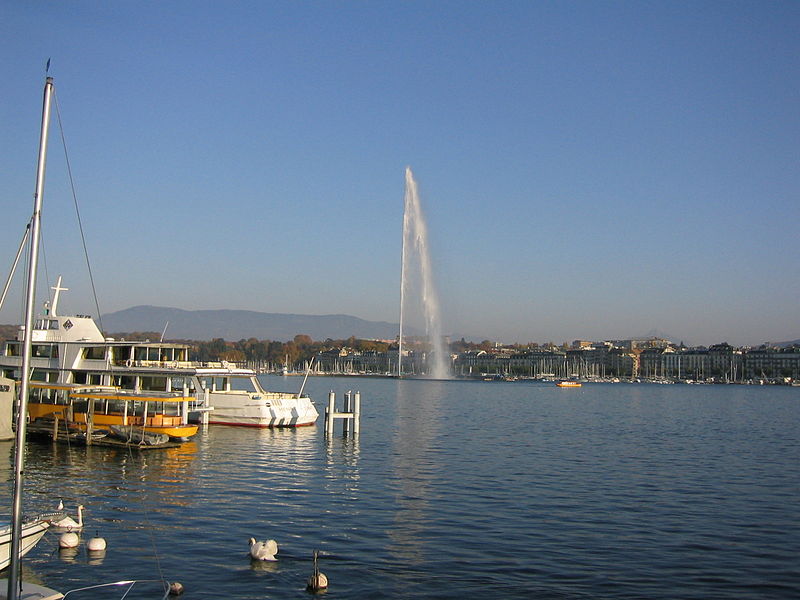 Швајцарска ривијера
Шилон замак
(Савоје, 12. в.)
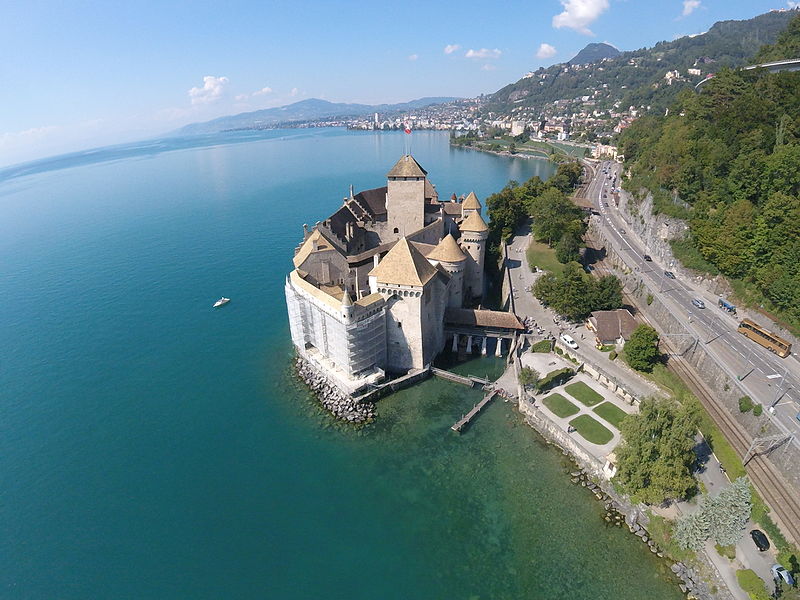 Боравио и Џорџ Гордон Бајрон
 (1788-1824) енгл. романтизам
- „Чајлд Харолд“, „Дон Жуан“
Женевско језеро - Швајцарска
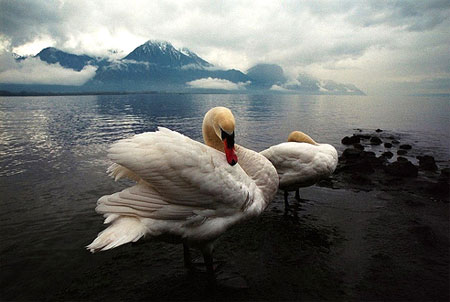 Женевско језеро - Швајцарска
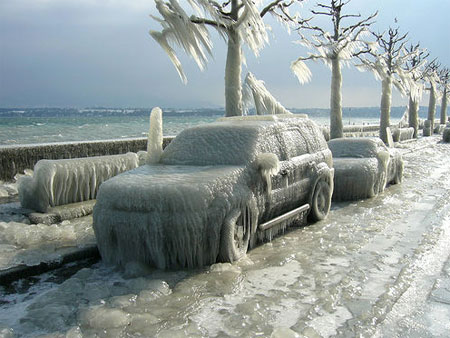 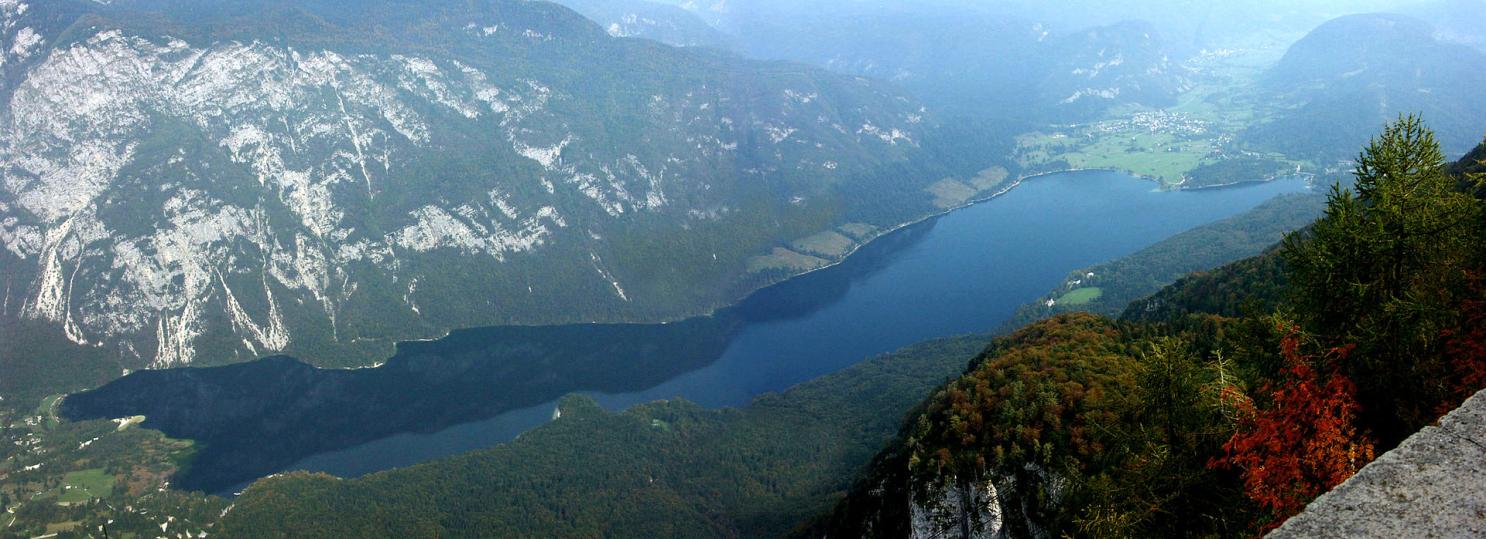 Бохињско језеро – поглед са Вогла, П – 3,2 km², 
дуж. 4350 m, шир. 1250 m, дуб. 45 m, над. вис. 535 m
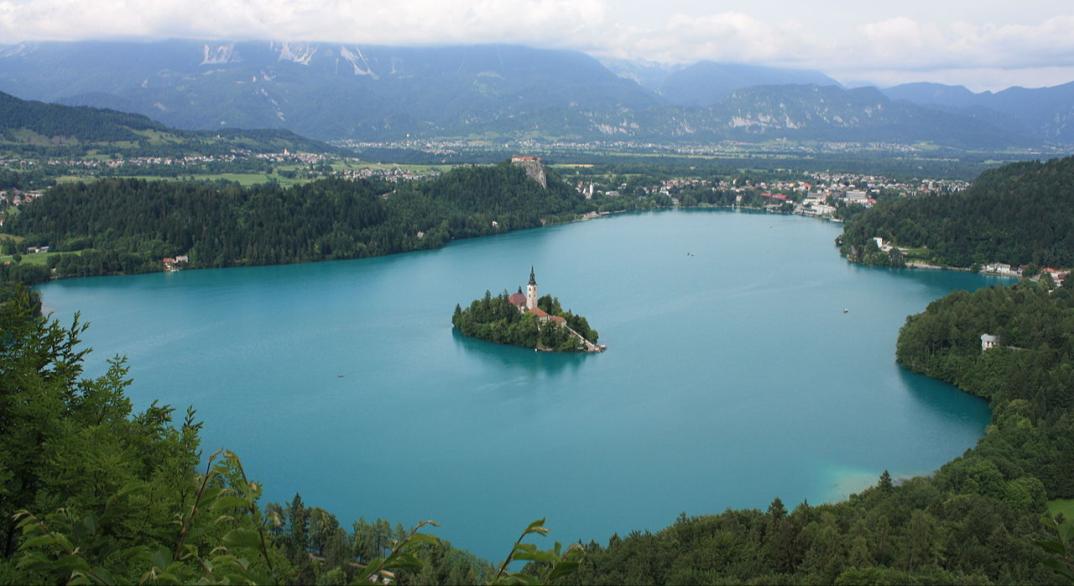 Бледско језеро
П – 1,4 km², 
дуж. 2120 m, 
шир. 1380 m, 
дуб. 30,6 m 
над. вис. 475 m
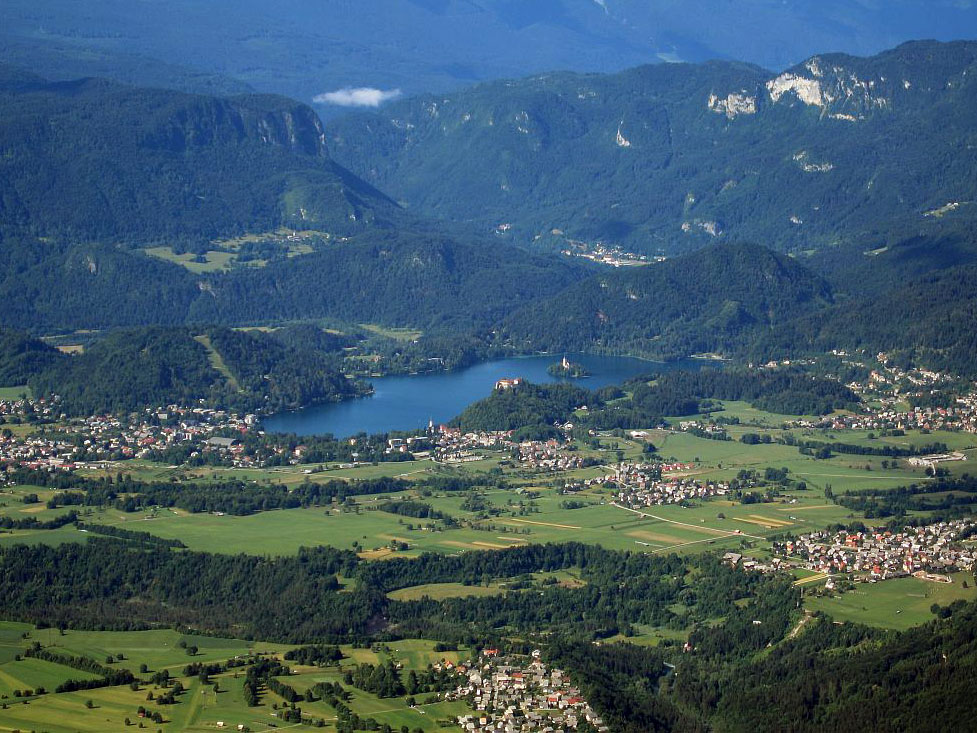 Бледско језеро и околина
Алпи - вертикална биљна зоналност:

 субмедитеранска до 800 m (југ) и ливаде и лист. шуме (сев.),

 листопадне шуме од 800 (1300) до 1.300 (1.700) m,

 зона четинара од 1.300 (1.700)  до 2.000 m,

 планинска травна вегетација изнад 2.000 m (до снега), 

 нивални појас изнад снежне границе (2.500-3.200 m).
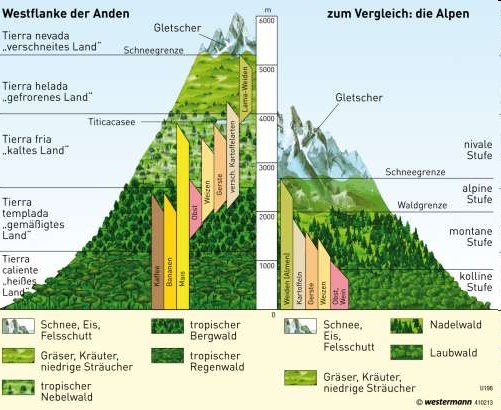 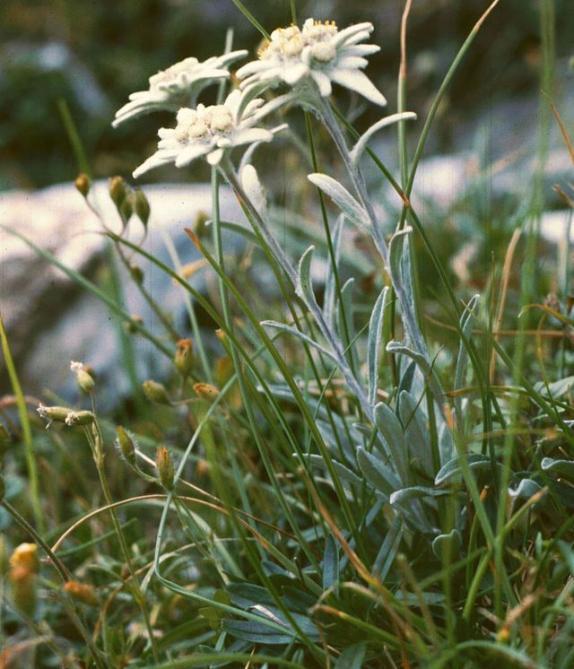 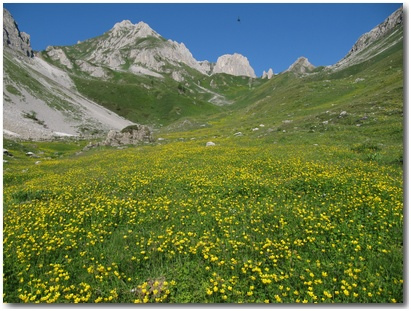 Рунолист
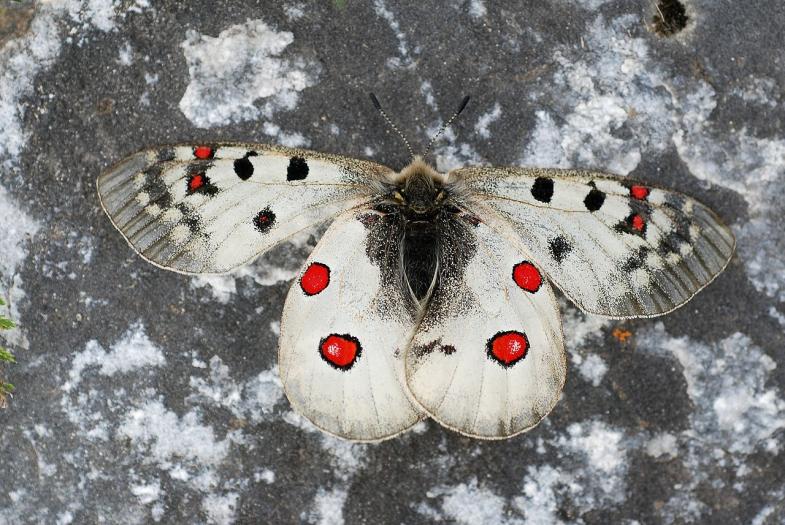 Аполо лептир
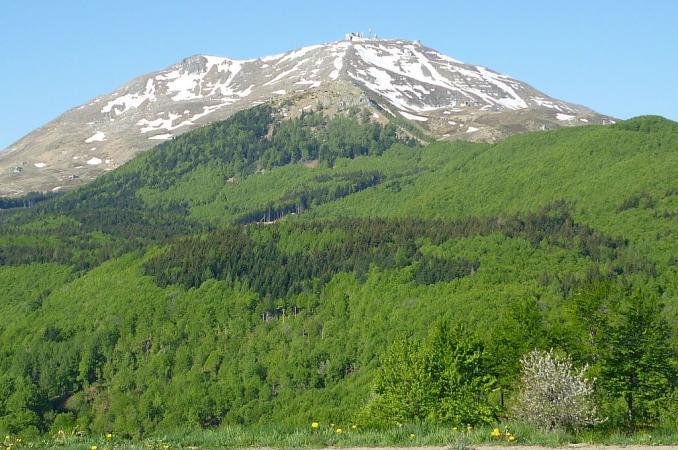 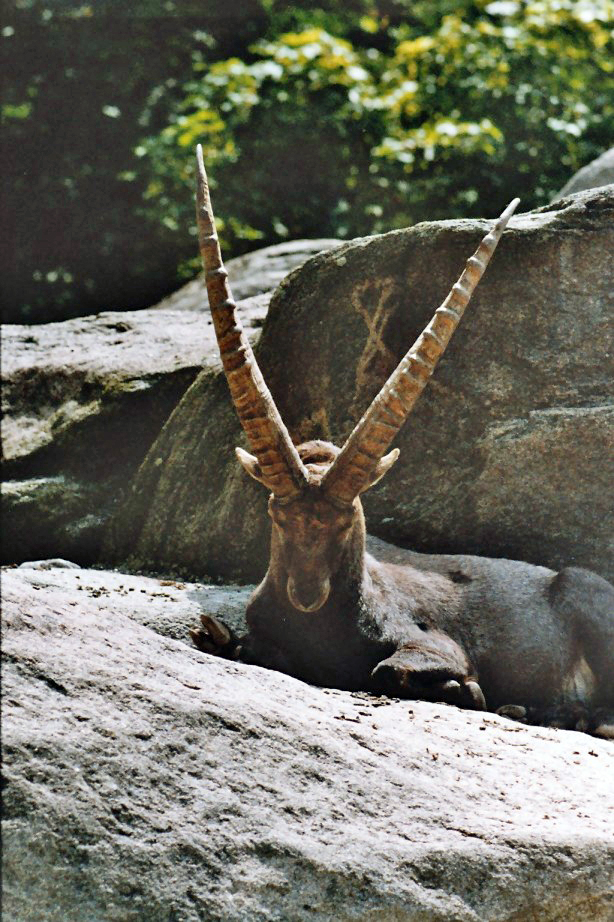 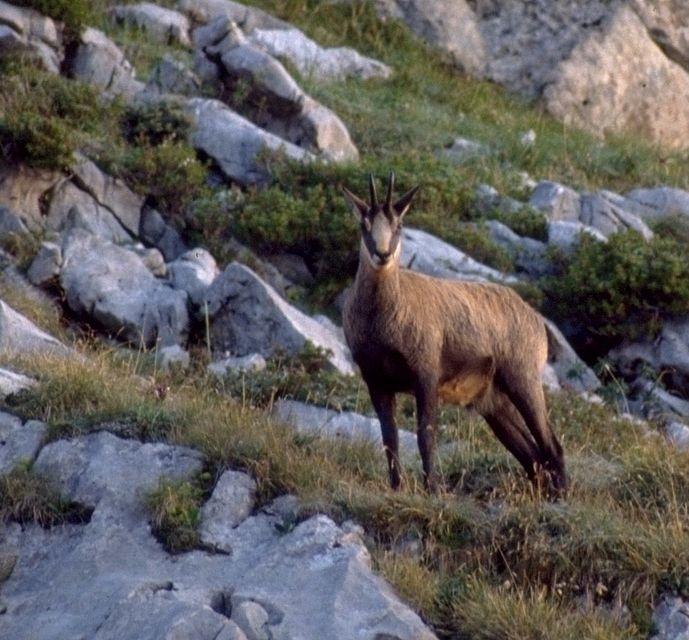 Алпски козорог
Дивокоза
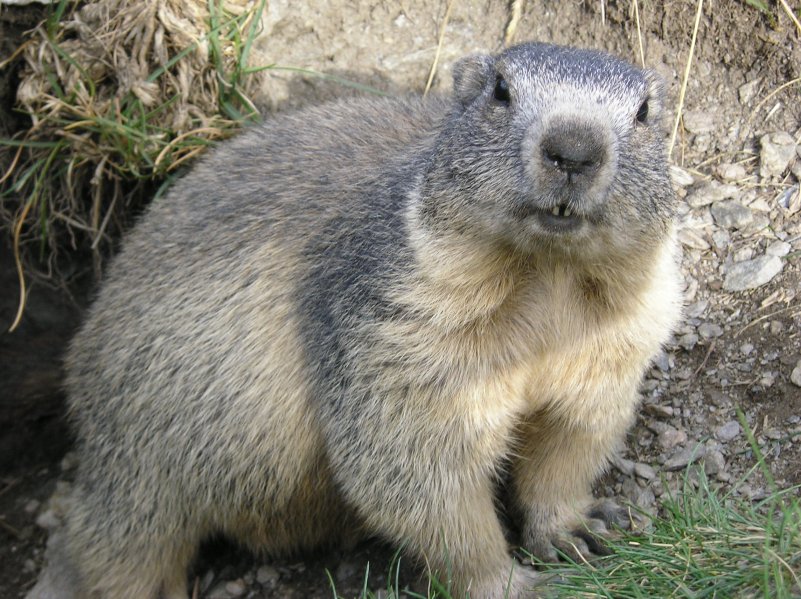 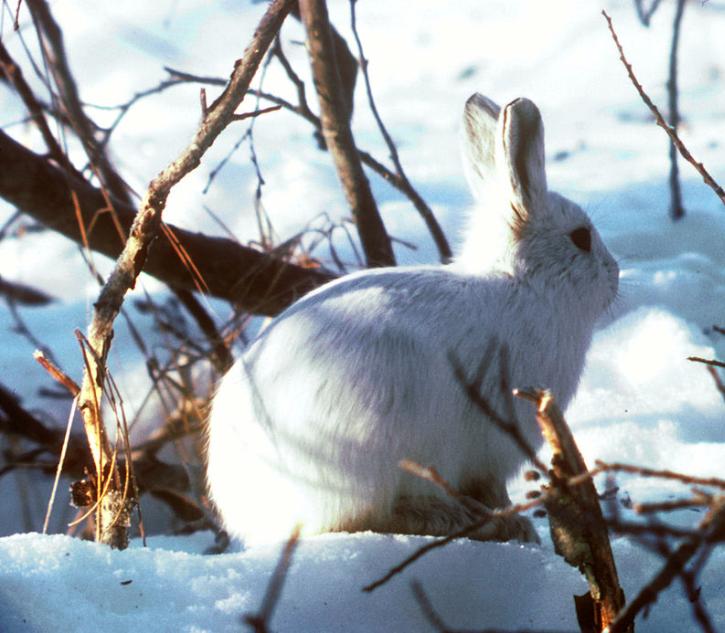 Мрмот
Планински 
зец
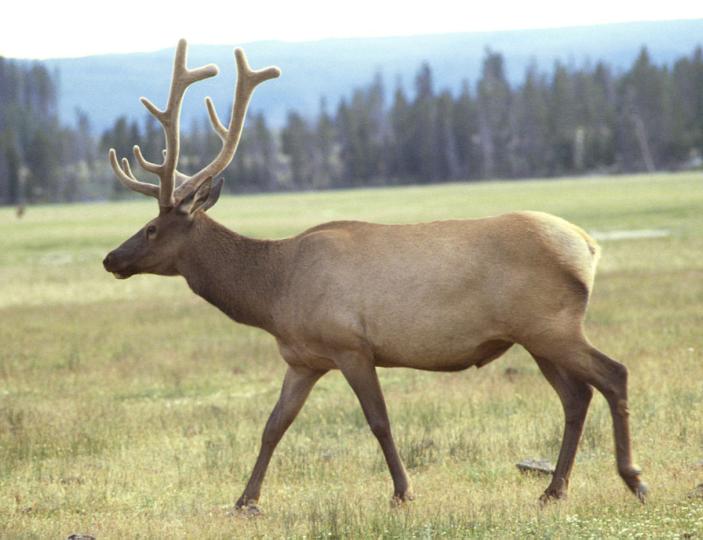 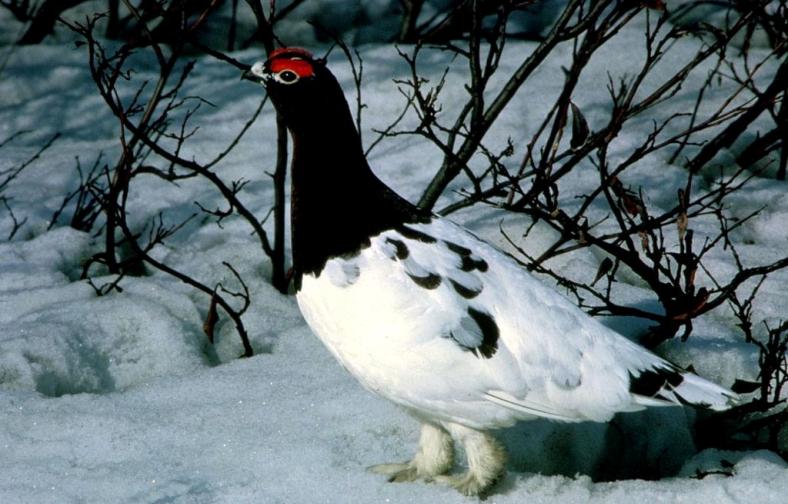 Јелен
Тетреб
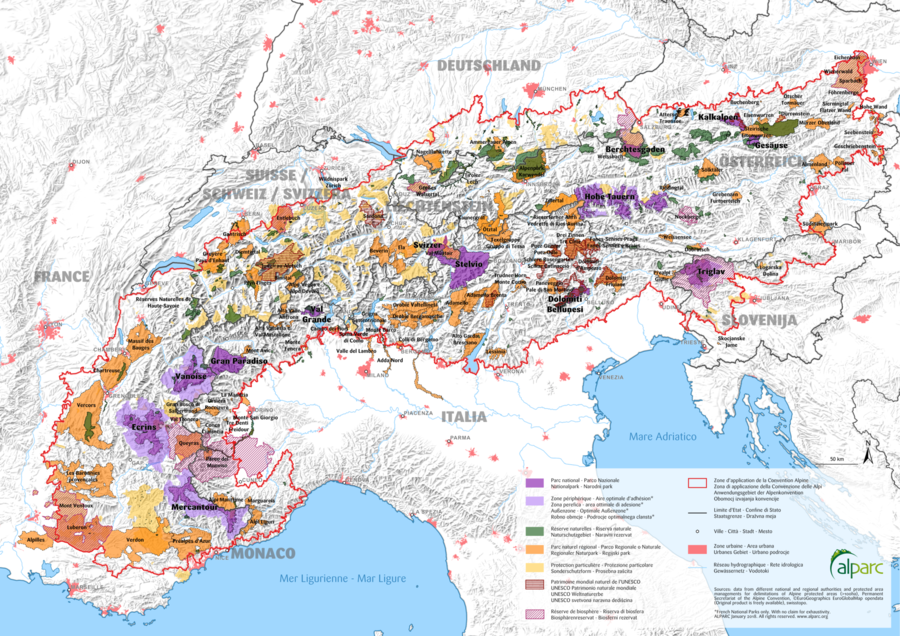 Алпе – Заштићени простори
АЛПИНИЗАМ И ПЛАНИНАРЕЊЕ

 1786. Мон Блан – Балмат и Пакард,

 1827. Јунгфрау – Слајд и Браун,

 1854-1872. Британци углавном студенти  
    испењали 31 алпски врх , 

 1857. Алпинистички клуб,

 почетак 20. века испењана већина алпских врхова 
   и Матерхорн (сем два),

 прв врх изнад 8000 m Французи 1950. под водством 
   Херцога испењали Анапуру (8078 m),

 1953. британска експедиција под водством Ханта  
   испењала Монт Еверест (8848 m) - Новозеланђанин 
   Хилари и Непалац Тенсинг,

 1969. Међународно удружење алпиниста,

 тежина пењања – скала 1-6.
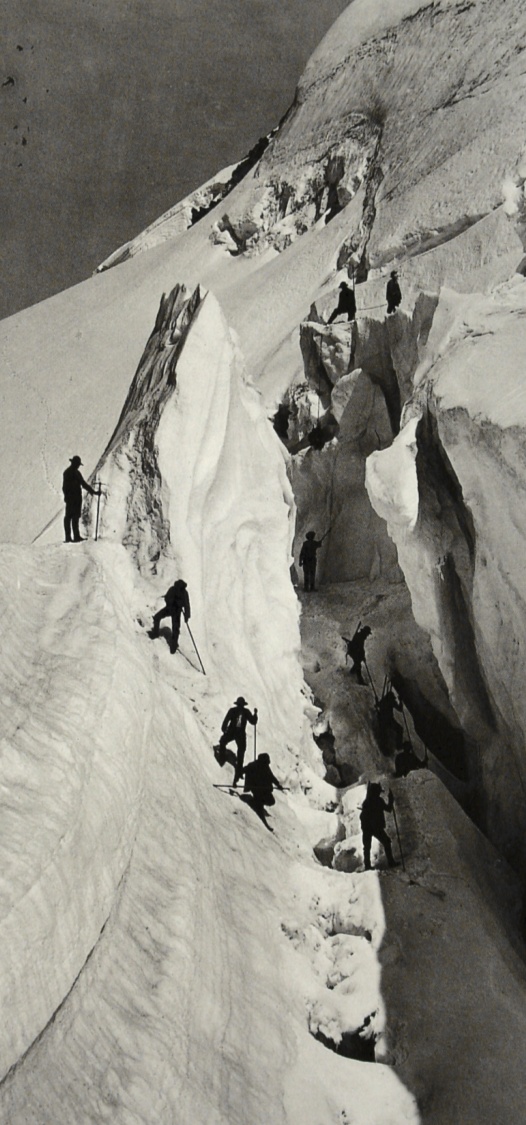 На Мон Блану 1862.
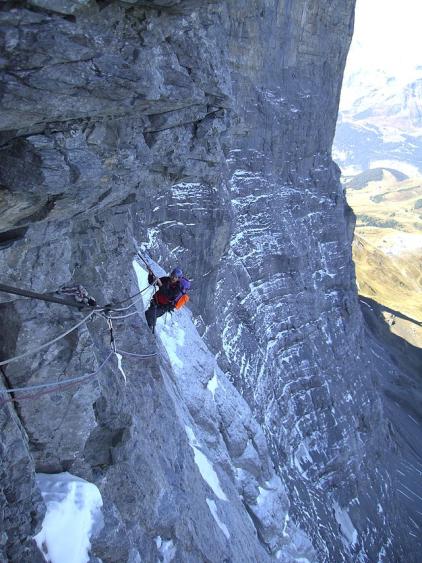 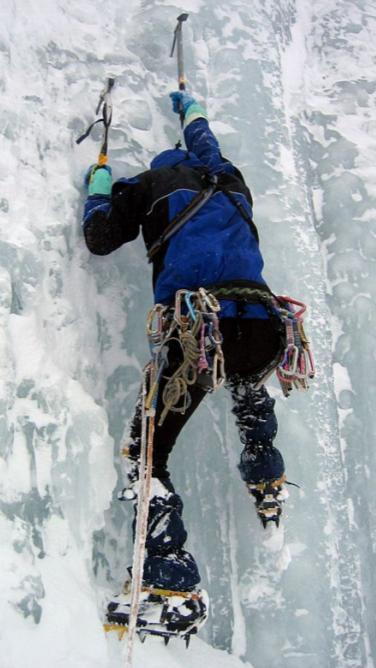 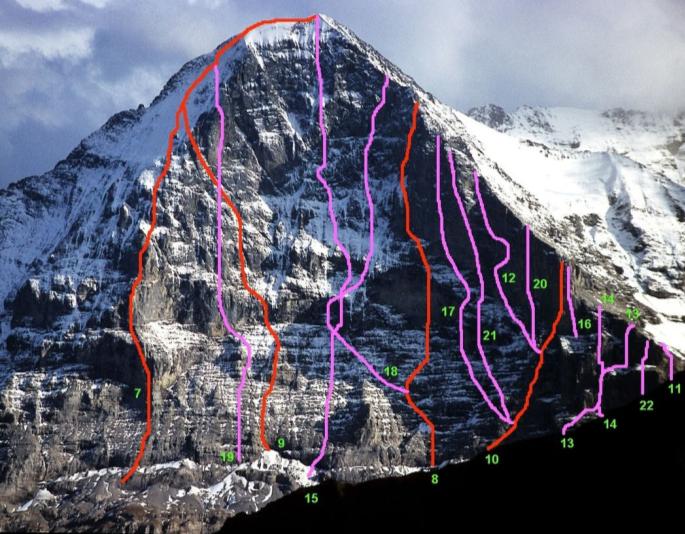 Еигер
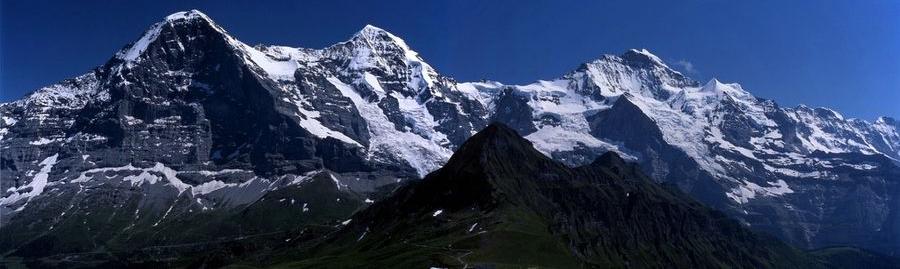 Еигер (3.970 m), Монч (Менч, 4,107 m) и Јунгфрау (4.158 m)
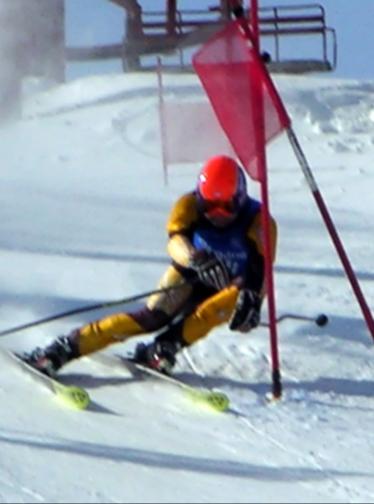 СКИЈАЊЕ
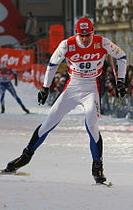 - 20.000-35.000 год. стари цртежи скијања у Кини (Алтај),
 око 4.500 година налази о скијама код Хотинга у Швед.,
 око 550. скије користили Лапонци,
 1119. норвешки краљ Свере – скије у војне сврхе,
 1520. шведски краљ Густав Васа пред Данцима побегао
    на скијама (Васалопет 90 km),
 1770. код Кристијаније прво такмичење - спуст
 1866. прво такмичење у више дисциплина код
   Кристијаније (Осло) скијашко трчање и скокови,
 1856-1867. Јенс Томпсон “Снежна ципела” - скијање у
   Калифорнији - Клуб Албатрос Снежна ципела (1867), 
 1875. ски клуб у Ослу,
 1878. скијање у Алпима (Анри Дијамел),
 1892. Аустријско скијашко друштво (Беч),
 1893. прво европско такмичење (Аустрија - Мирцушлаг),
 1896. књига “Технике алпског скијања (М. Здарски),
 1950. дрвене скије обложене металом, а 1960. пластичне.
Алпске дисциплине 
  (спуст, слалон, велеслалом, 
  паралел слалом, 
  супер-велеслалом, алпска
  комбинација – слалом и спуст)

 Нордијске дисциплине
 (скокови, нордијска 
  комбинација – нордијско 
  скијање и скокови; 
  биатлон – нордијско 
  скијање и стрељаштво)
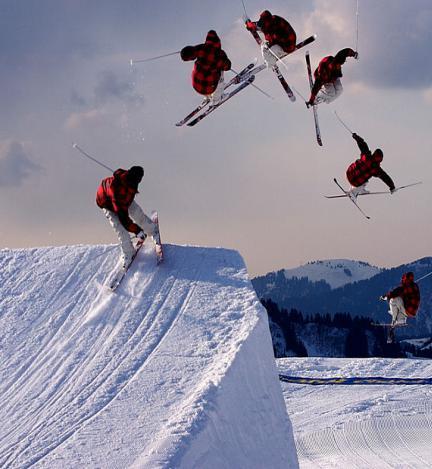 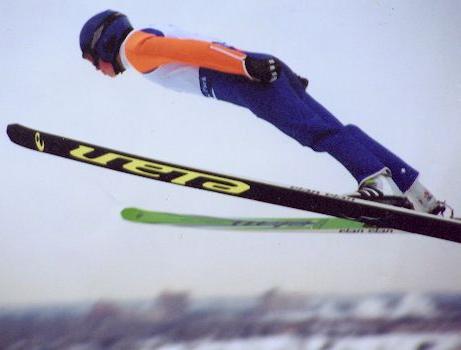 Туристичке регије Алпа
Планински простор Алпа - седам европских држава -Француска, Италија, Швајцарска, Немачка, Аустрија, Словенија и Лихтенштајн. 

Туризам процес унутар туристичких регија.

Алпски простор се условно дели на:
 Спољашње туристичке регије и
 Унутрашње туристичке регије.
Унутрашње туристичке регије
Регија Мон Блана,
 Фрнацуско-италијански високи Алпи,
 Пенински Алпи,
 Грисон или Граубинден,
 Регија кристаластог масива источних Алпа (Тирол).
Регија Мон Блана
Високи масив Мон Блана са околином, Савојске Алпе и горњи слив реке Аосте у Италији.

Велике висине, али веома приступачна, бројне атракције - орографски комплекс Еги ди Миди (успињача 3.842 m) и ледник Мер де Глас.

Ово је најстарија туристичка регија Алпа (Гранд Шартрез, прва скијашка станица).
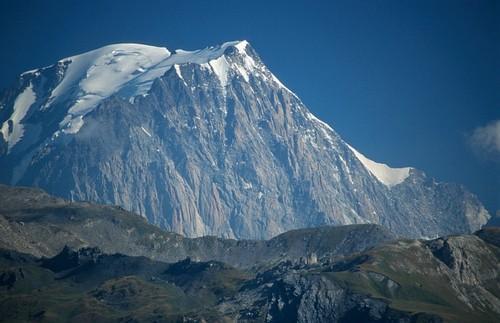 1786. врх испењали
Жак Балмат (скупљач 
кристала) и Мишел 
Пакард (лечник).

Од средине 19. века 
масовније пењање 
по планинама (Британци).
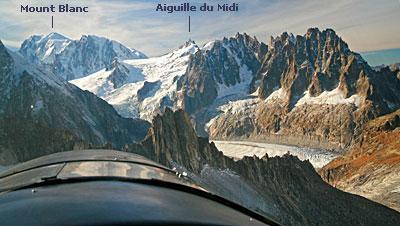 Мон Блан
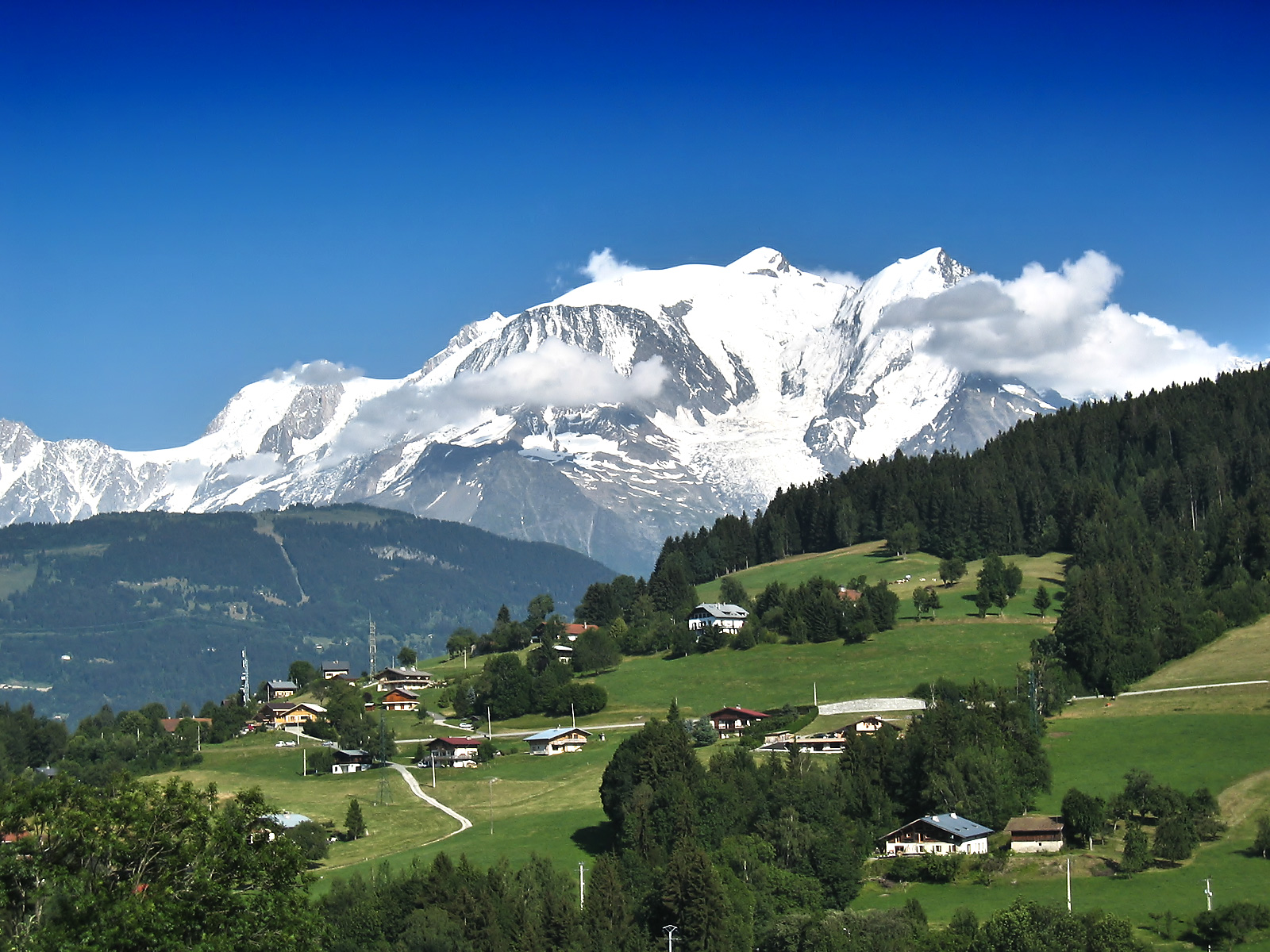 Мон Блан
□
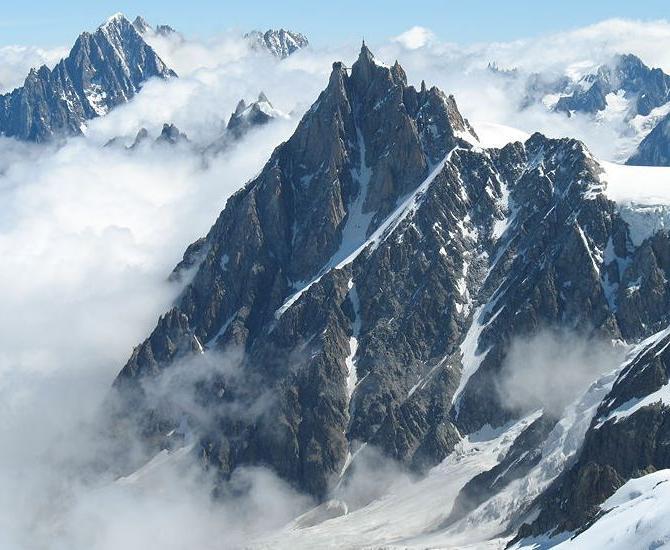 Мт. Блан
Еги ди Миди
Мт. Блан и Еги
ди Миди – 
пирамидални 
облици
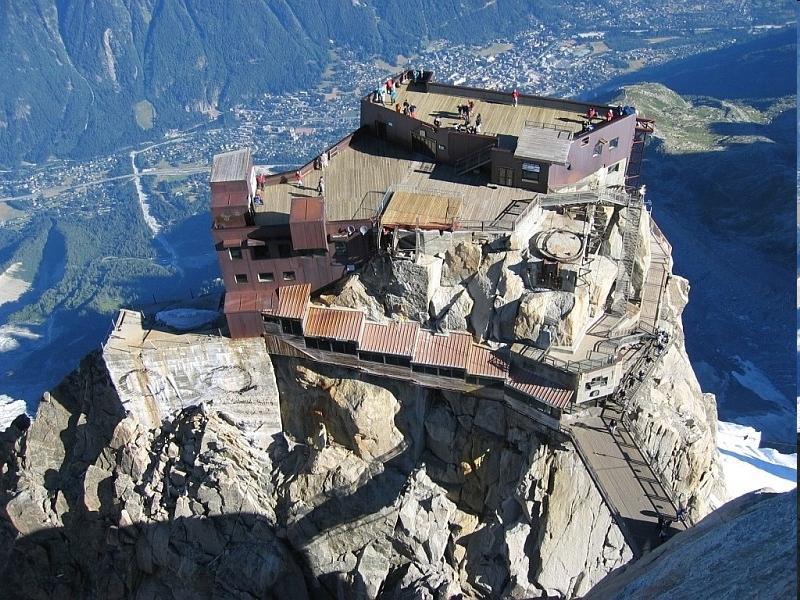 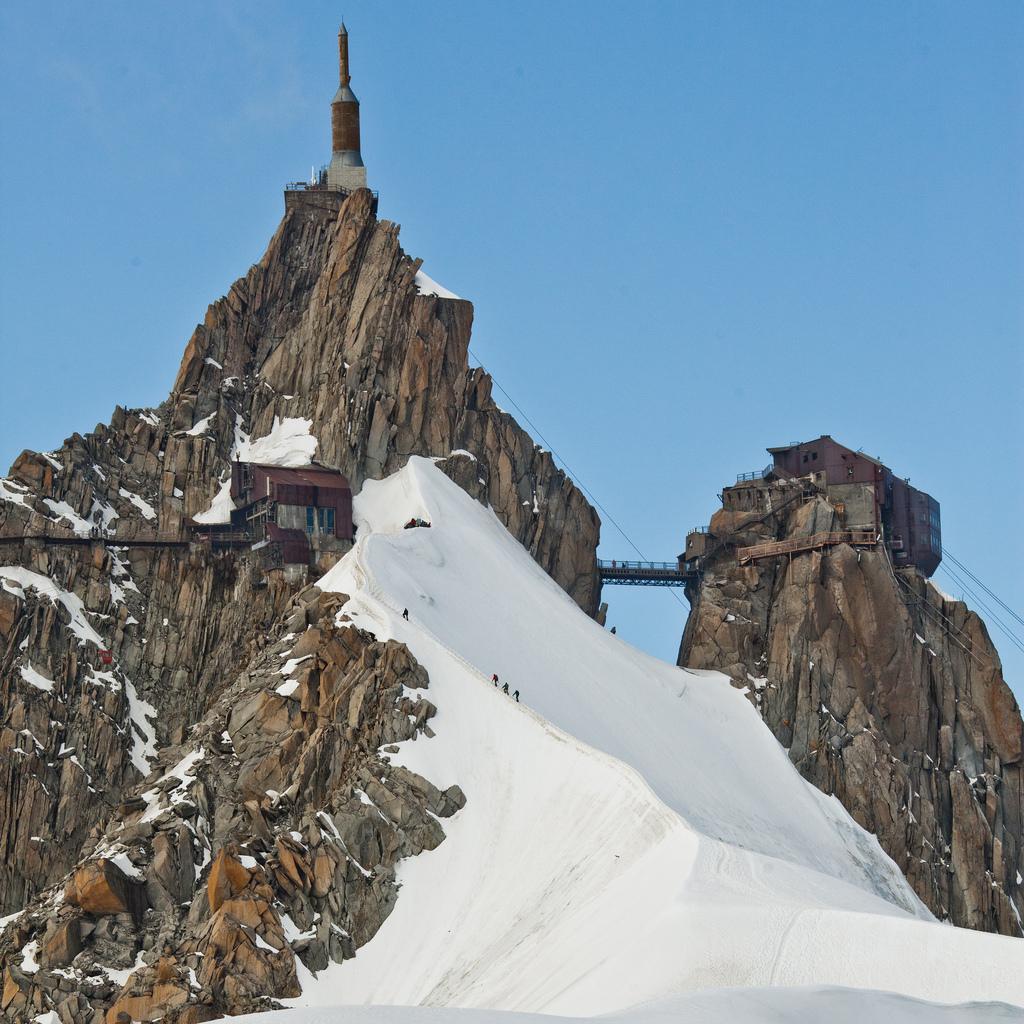 Еги
ди Миди
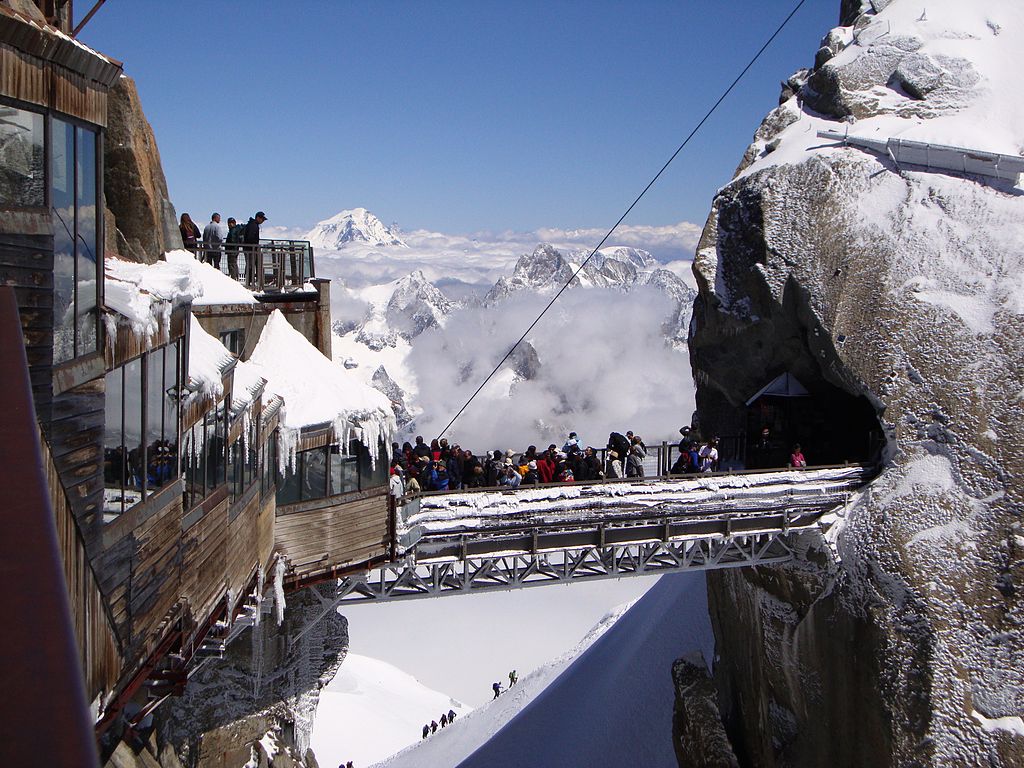 Еги ди Миди
На простору регије Мон Блана издвајају се  три туристичка комплекса:
 Межев (монденско туристичко место)
 Сен Жерве ле Контамин, Фајет
 Шамони (прве зимске олимпијске игре  организоване 1924. године, “престолница алпинизма”)
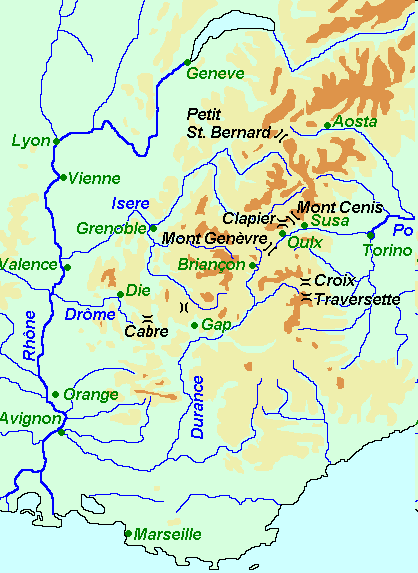 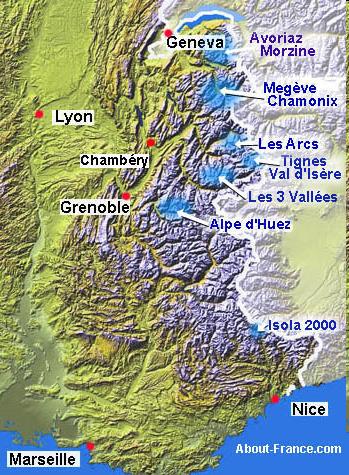 Најзначајнија скијалишта  у француским Алпа и већи градски центи у околини
Алпи у Францској и у граничном 
појасу са Швајцарском и Италијом
Мт. Блан – центри Сен Жерве, Фајет, Комблу и Межев са ски стазама и жичарама
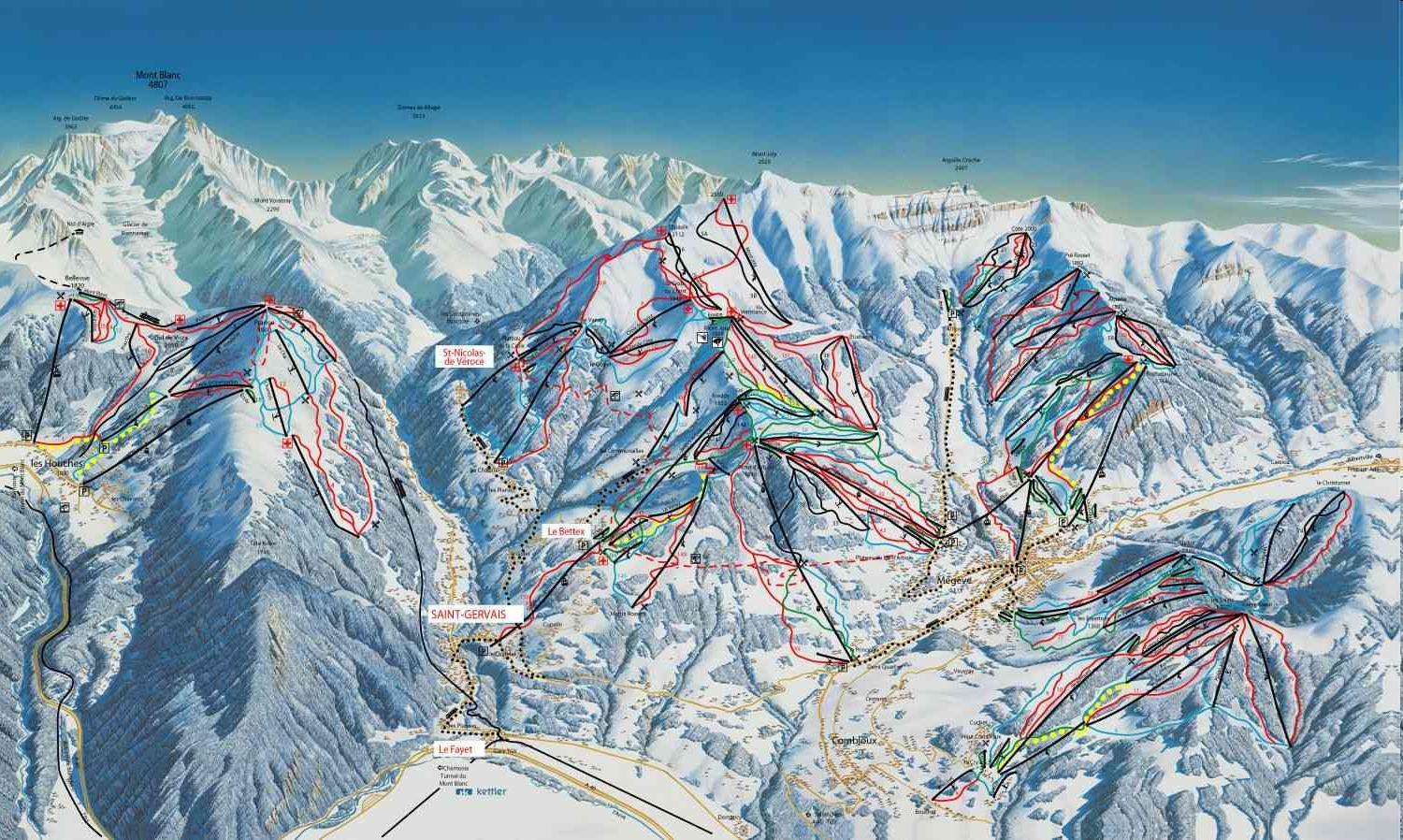 Мон Блан и долина Шамонија - ски стазе и жичаре
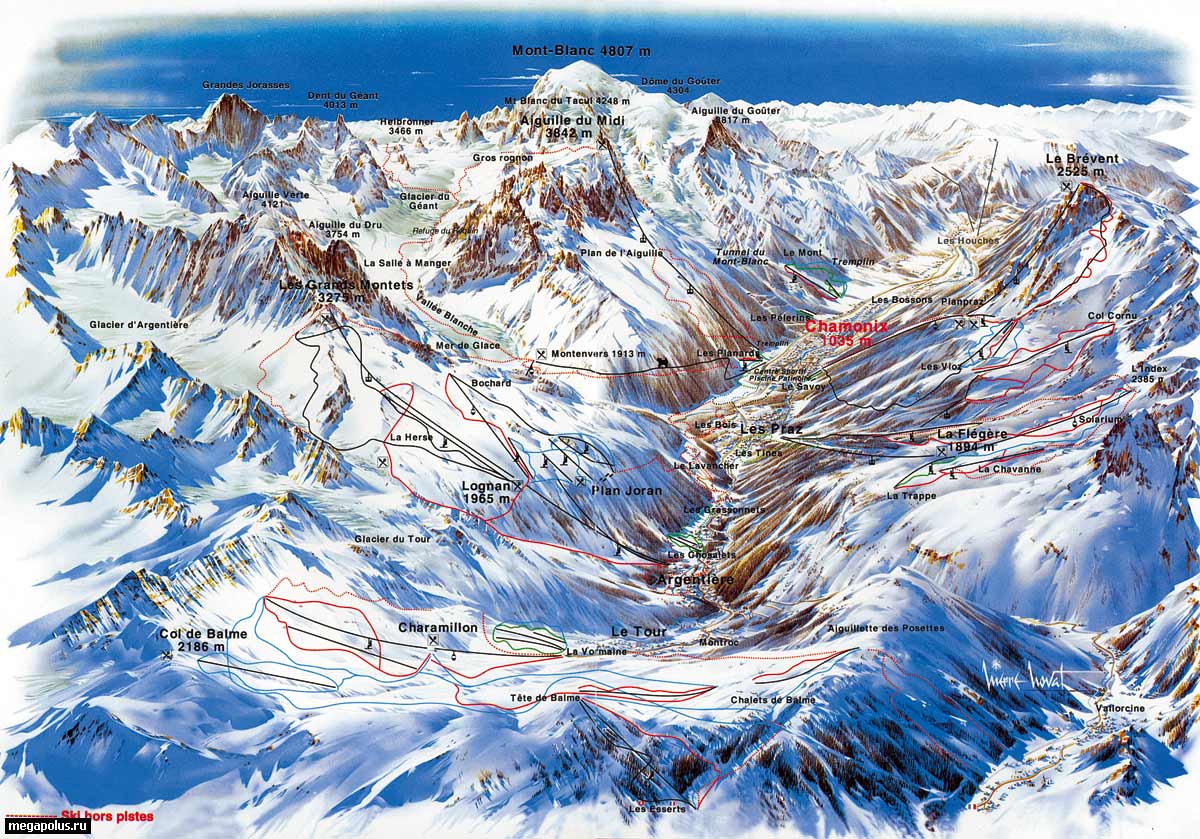 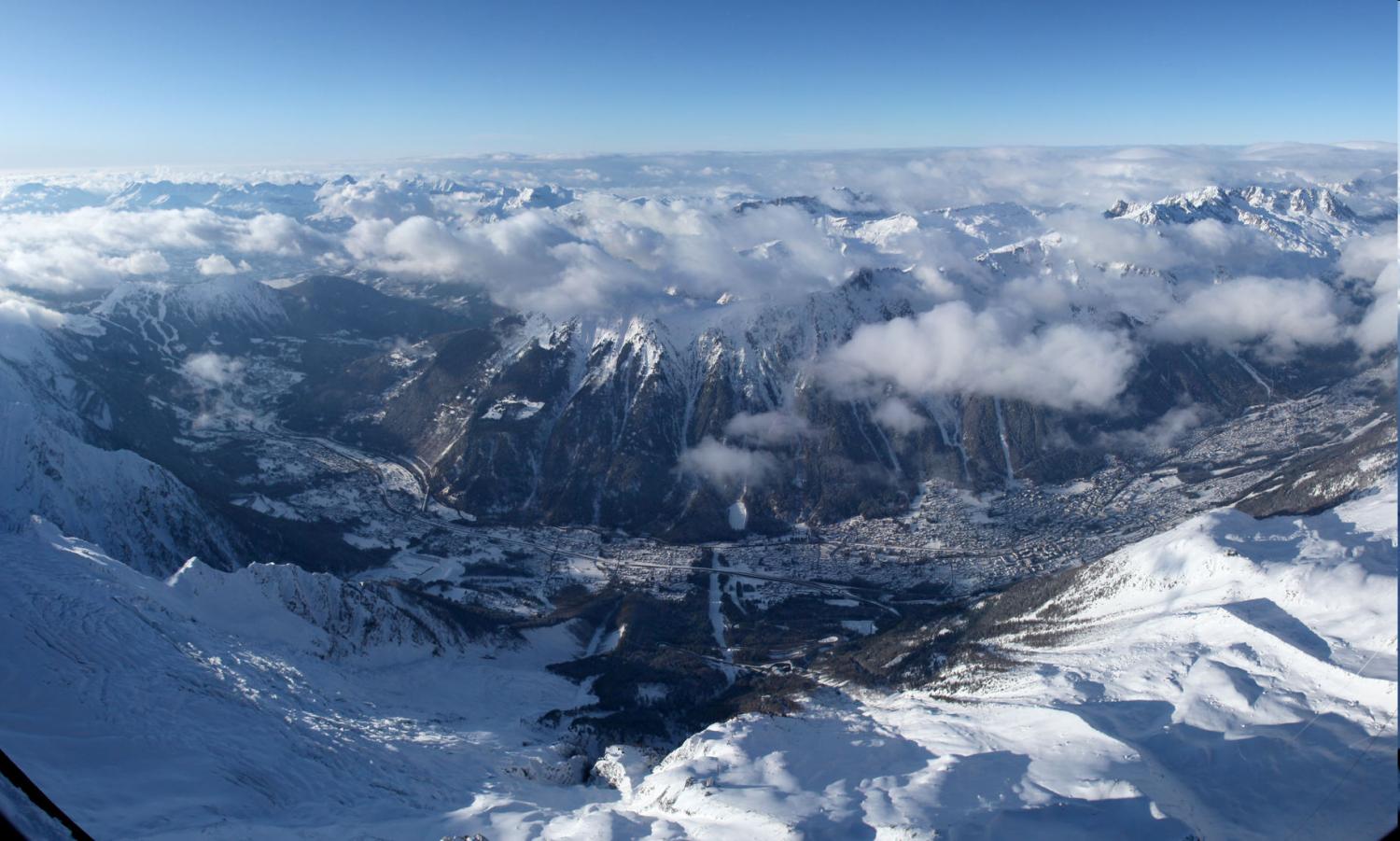 Шамони зими
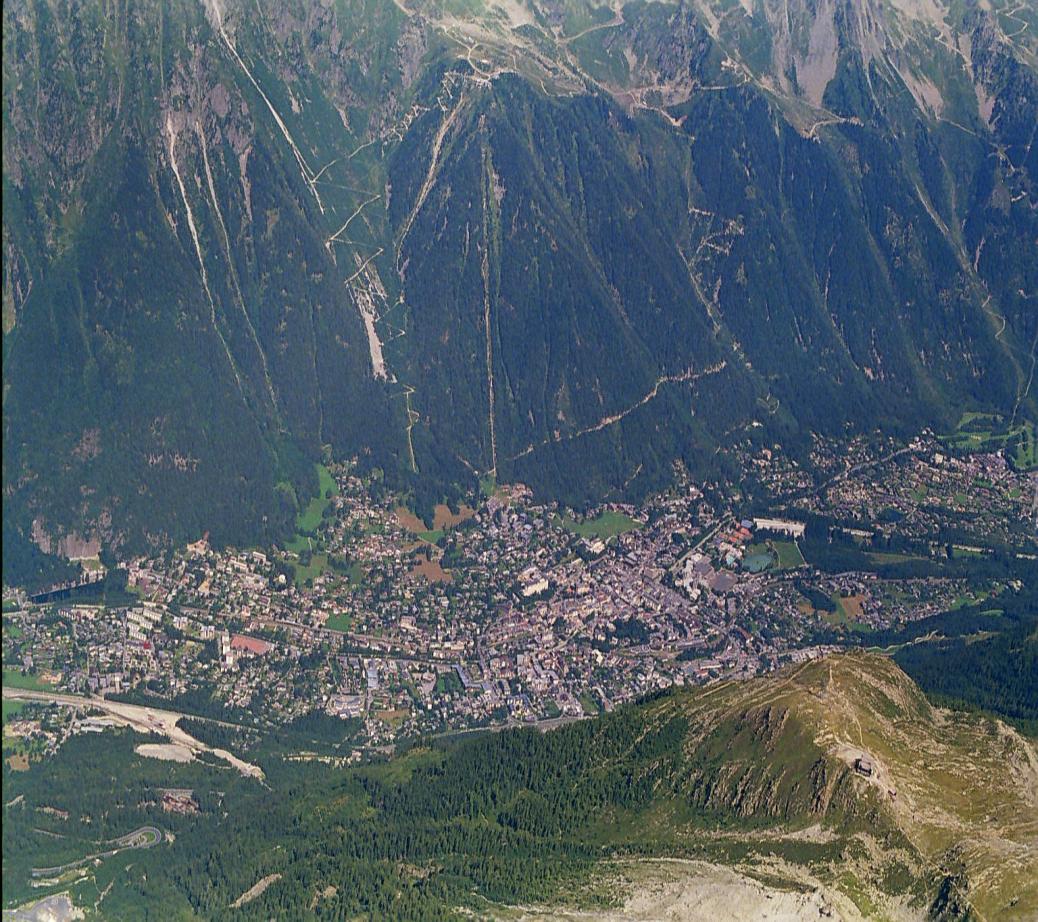 Шамони лети
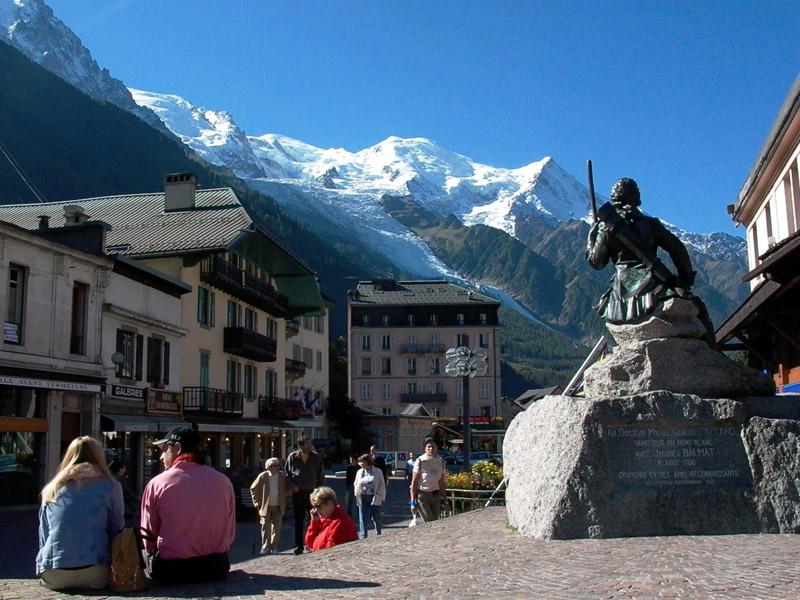 Детаљи из Шамонија
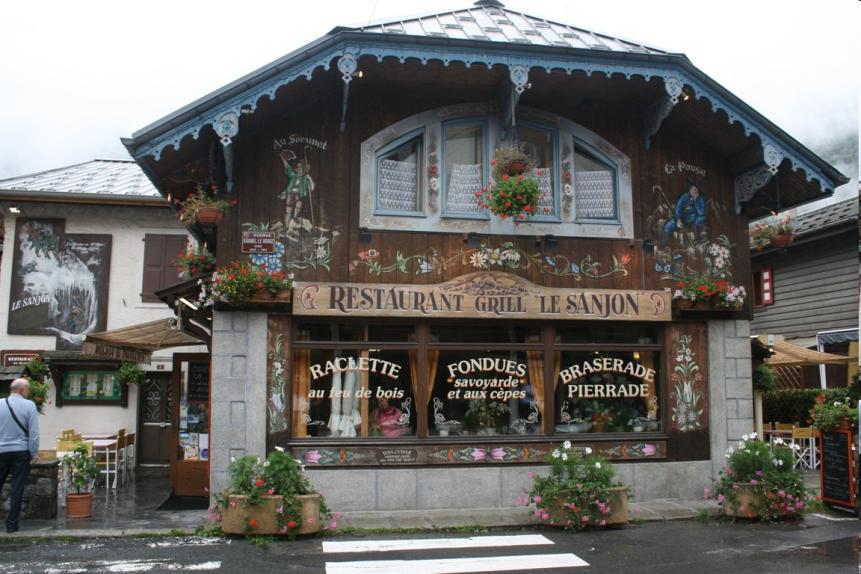 Француско-италијански високи Алпи
Јужно од регије Мон Блан
Сложен и рашчлањен рељеф
Висока регија – врхови преко 4.000 м
Регија велике влажности
Пуно ледника, али не дугих
Доста сунца
Развијена скијашка регија
Шамруз, Вал д’ Изер, Алп д’ Ијез, Сестријере, Куршевал, Мерибел
Бањски центри: Екс ле Бен, Бријансон
Алпи – Француска – још неки центри
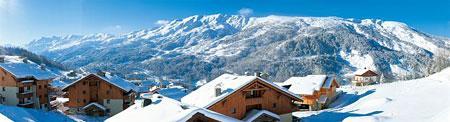 Алпски стил градње
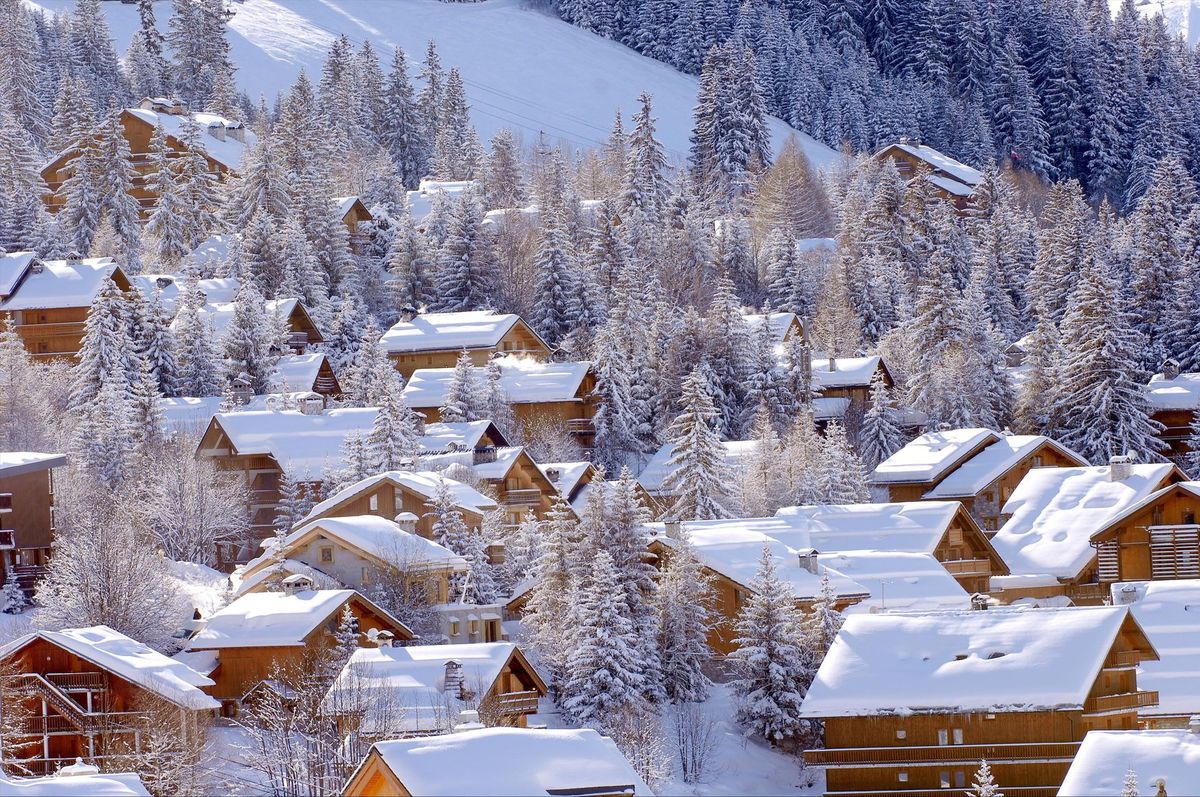 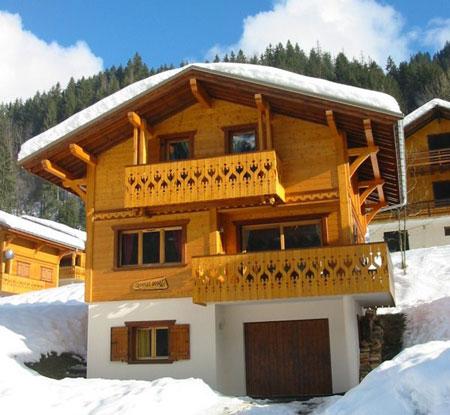 Три долине – једно од најелитнијих светских скијалишта у Савојским Алпима (регија Високи француско-италијански Алпи). Око 600 km уређених ски-стаза и бар још толико дивљих и необележених, око 300 ски-стаза, око 200 жичара, возе и до 25 планин. врхова (10 преко 2000 m).
У првој долини – Сан Бон (1) центар је Куршевел (на 1850 m), који обједињује неколико мањих центара на различитим висинама. У другој долини – Лес Алуес (2) је ски-центар Мерибел (1400-1750 m), а у трећој - Белвил (3) су три ски центр – Сан Мартин (1450 m), Мение (1850 m) и Вал Торенс (2300 m), један од највиших ски-центара Европе.
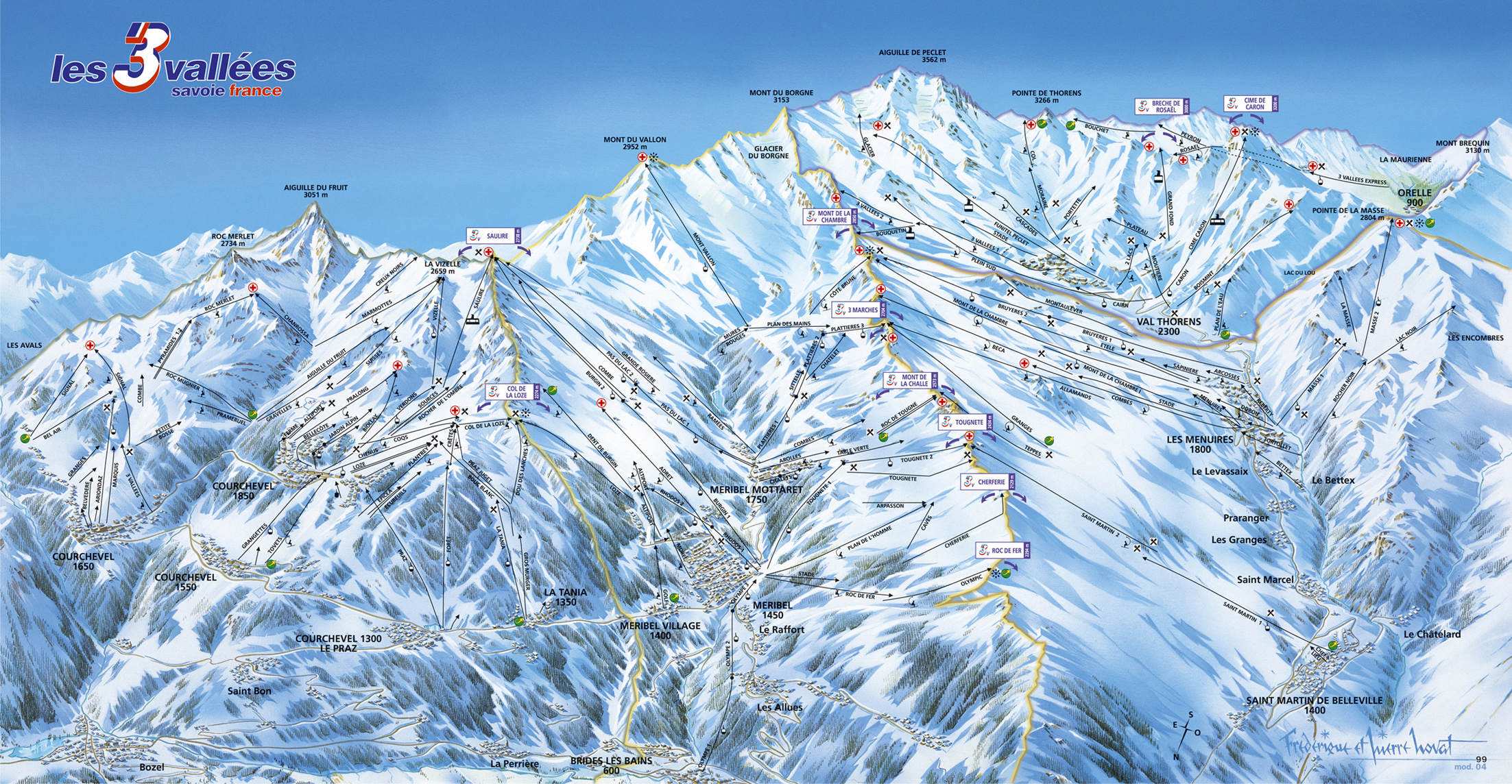 3
1
2
Долина Сан Бон - Куршевел
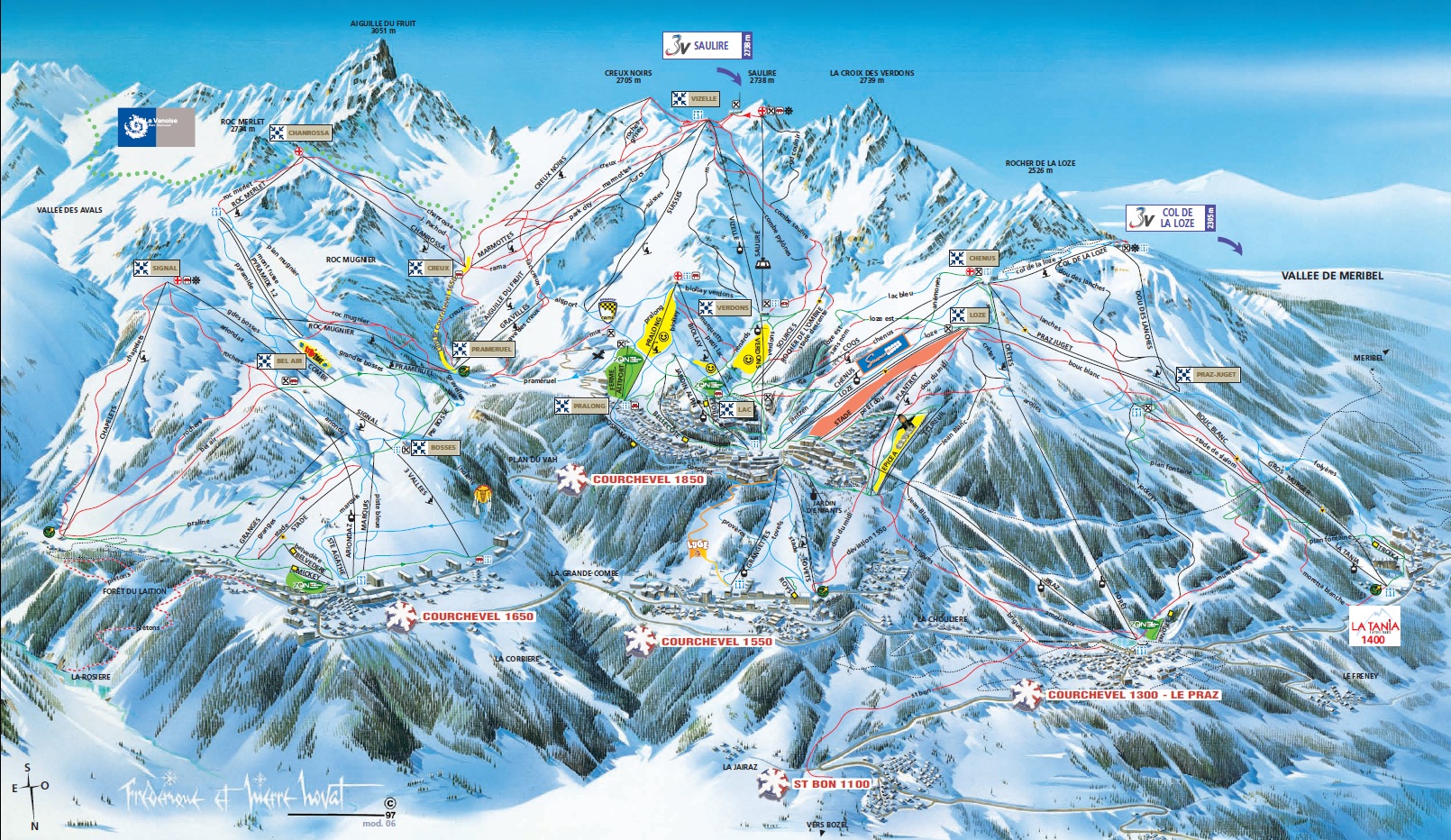 Куршевел
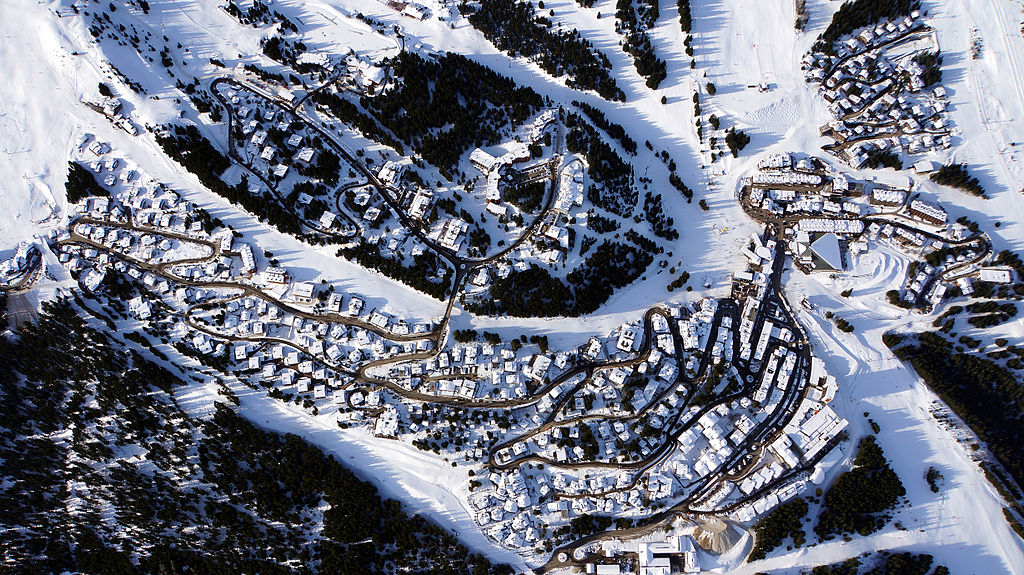 Долина Лес Алуес - Мерибел
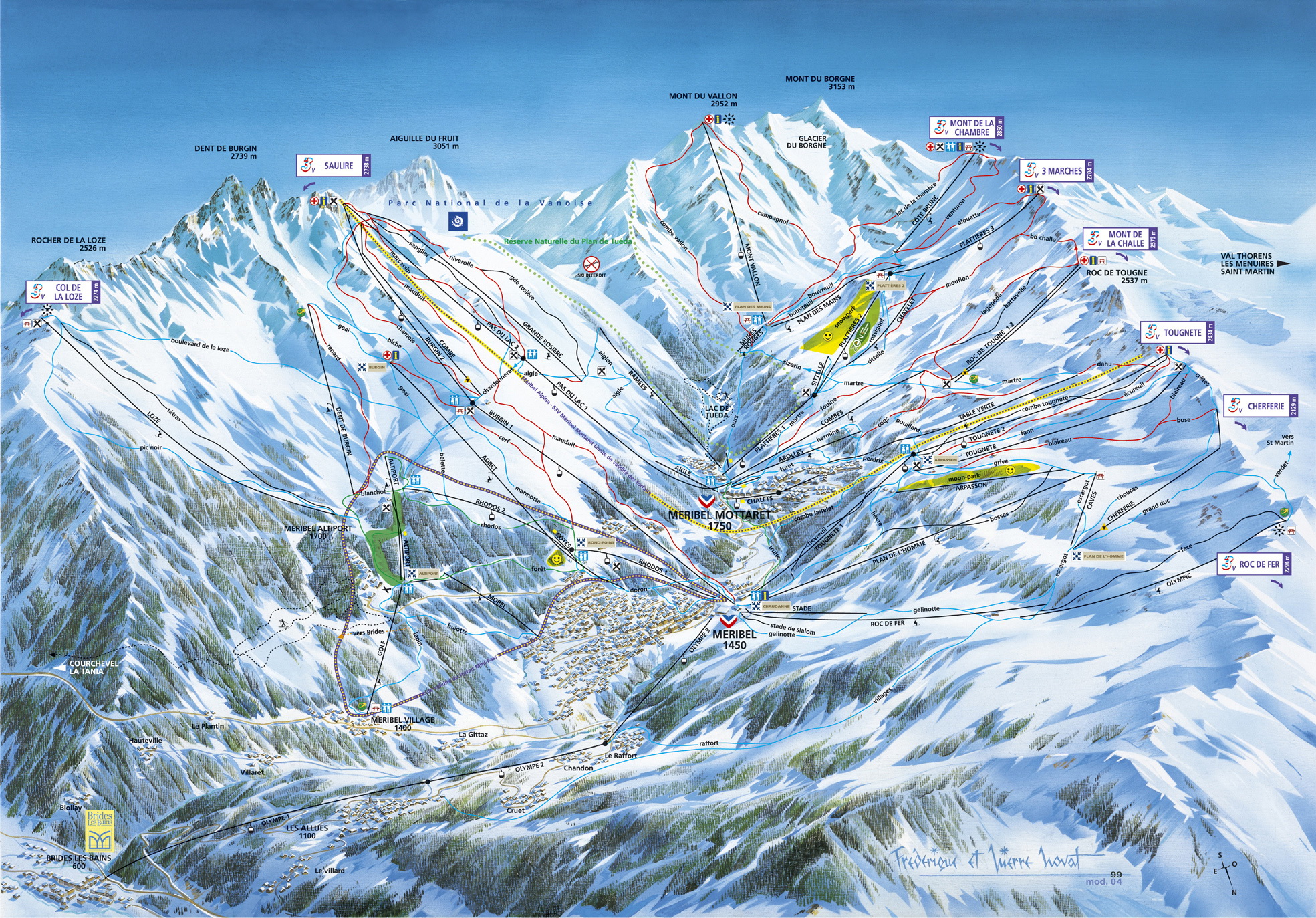 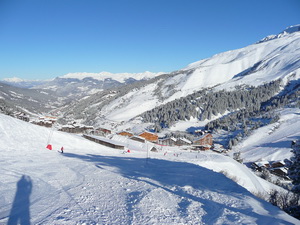 Марибел у долини Лес Алуес
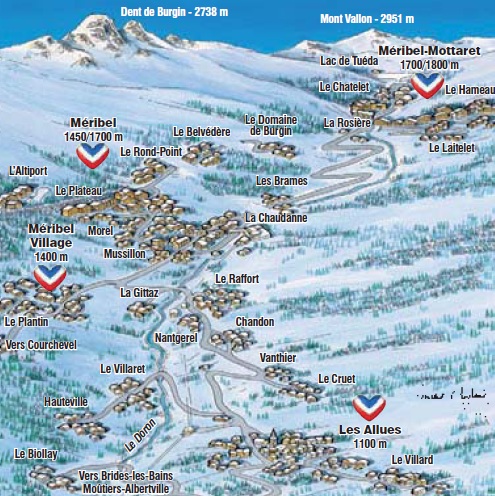 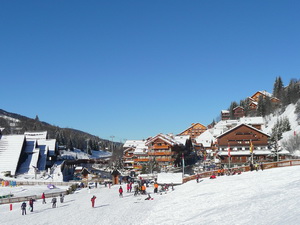 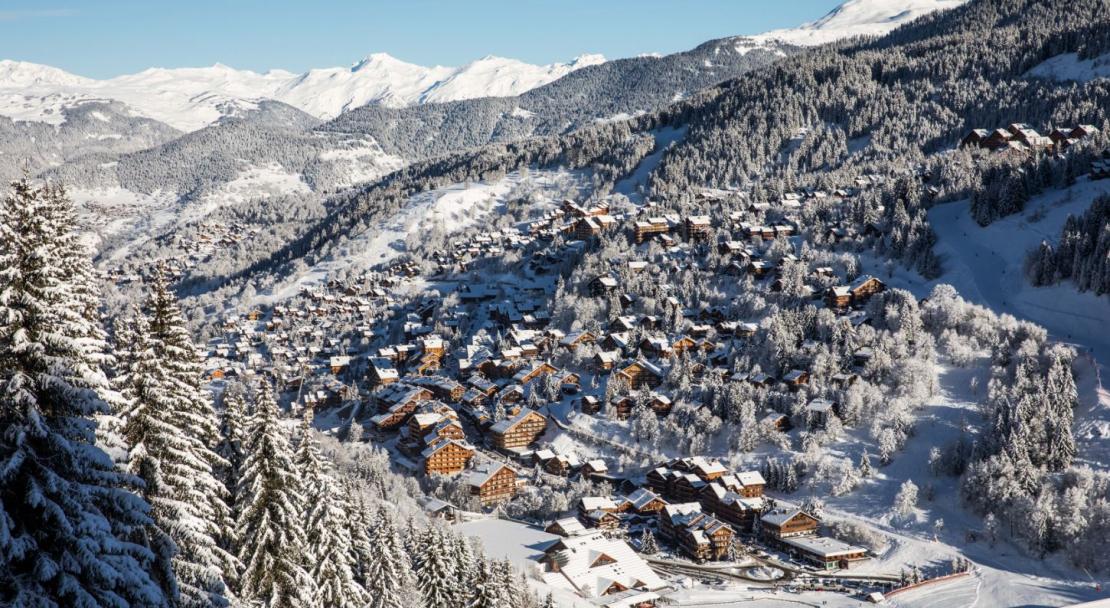 Мерибел
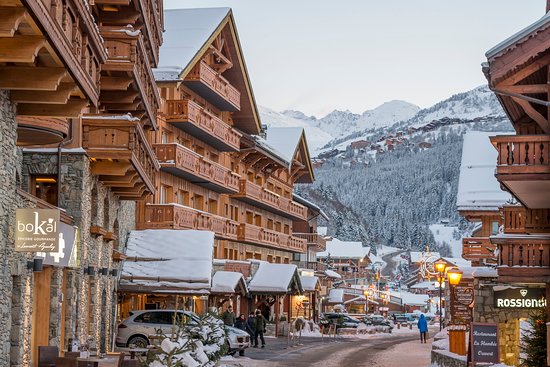 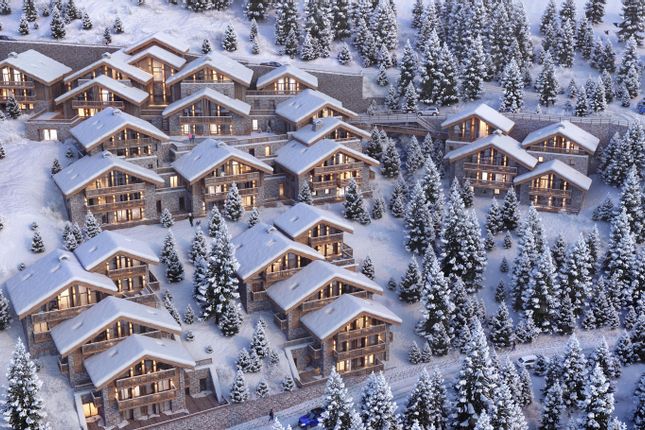 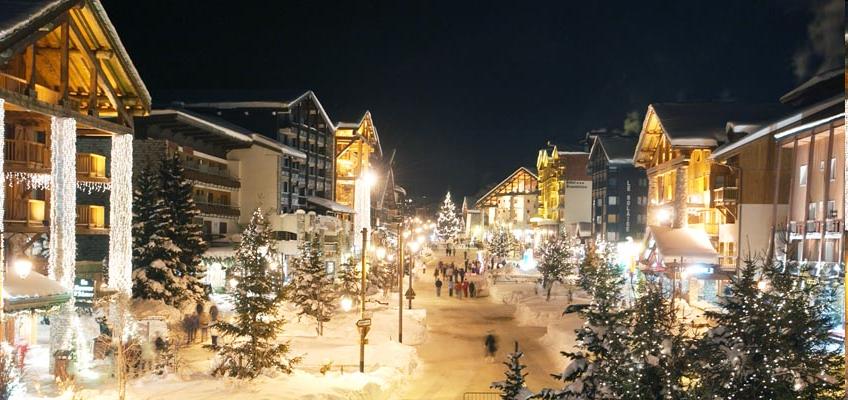 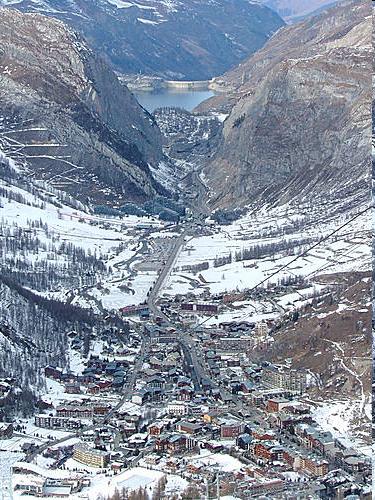 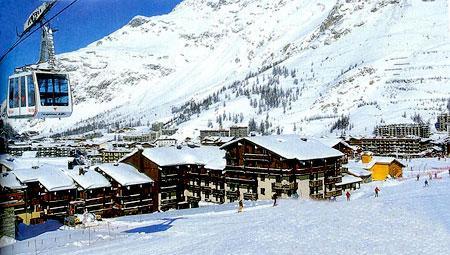 Вал д Изер
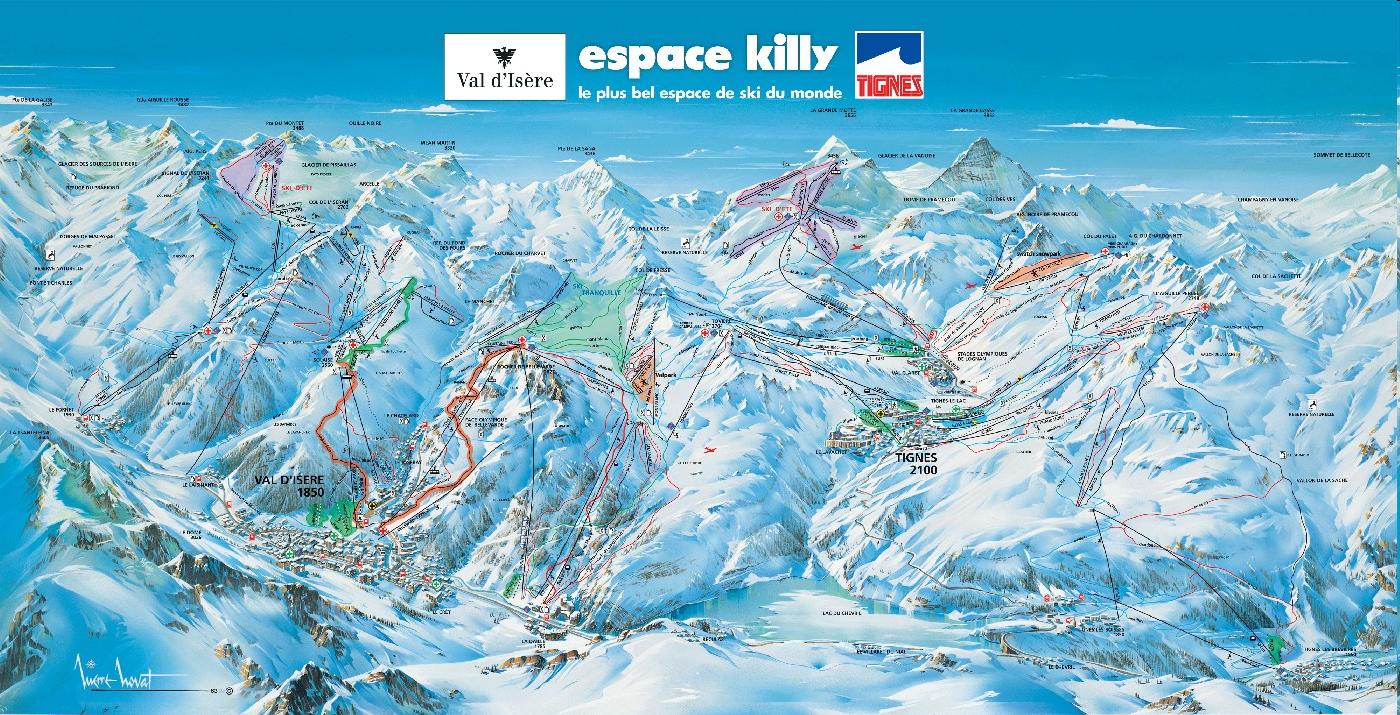 Вал д Изер и Тињ - стазе
Пенински Алпи
Веома изолована регија
Источно од Мон Блана
Јужно од Јунгфрау
За високо платежне британске туристе
Врло стрми нагиби и велики успони, дуги и приступачни ледници
Високи врхови:		Туристички центар:
Сервин			- Цермат (200 км стаза)
Монте Роса			- Сас Фе
Мишабал
Планина Сервин
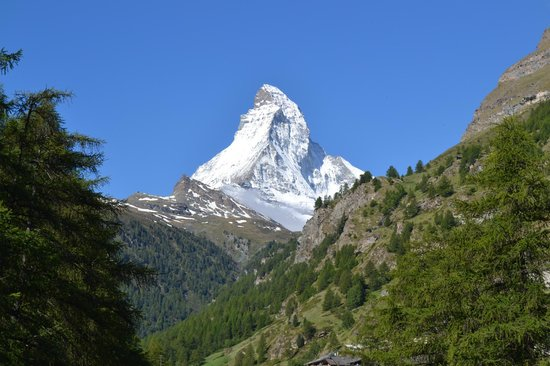 Монте Роса
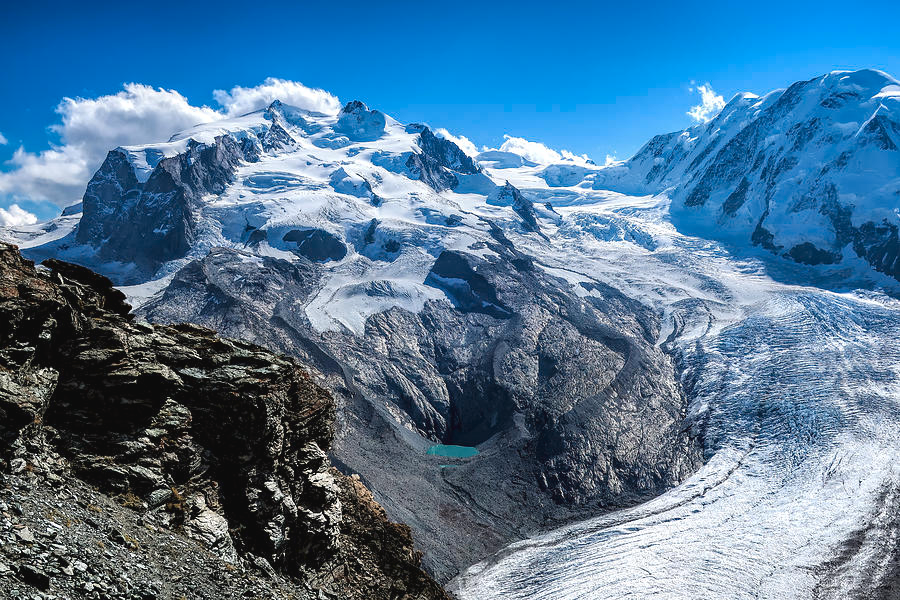 Цермат
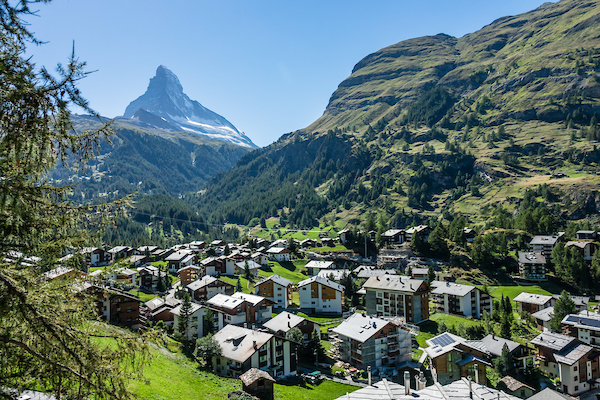 Регија Грисон/Граубинден
Најисточнија регија унутрашњих Алпа
Врхови висине преко 4.000 м
Бернин
Пик Бадила
Климатски веома повољна регија
Заштићена од вјетрова
Доста сунца
Снијежни покривач и преко 5 мјесеци
Туристичка мјеста:
Сент Мориц, Давос, Аросу, Клостер
Планина Бернин
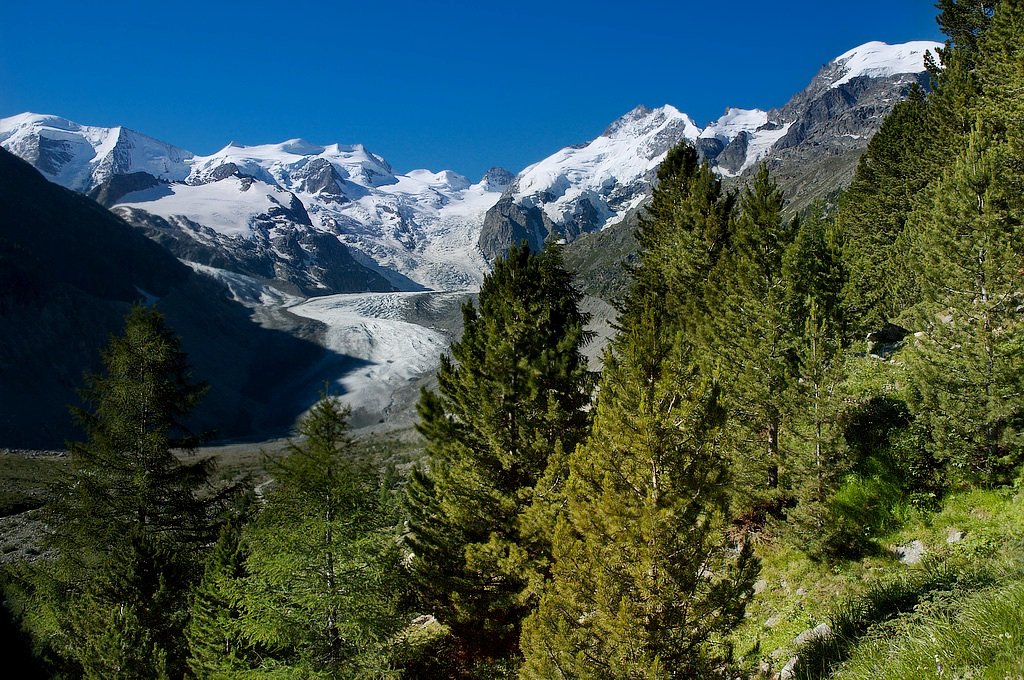 Сент Мориц
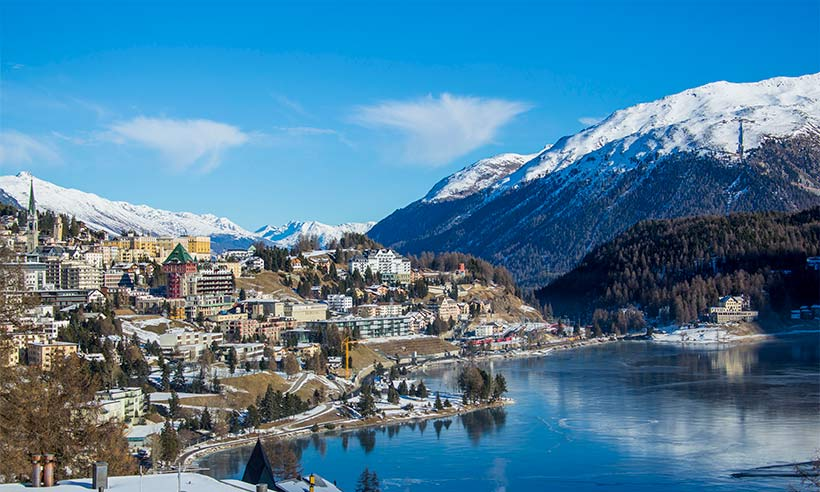 Сент Мориц
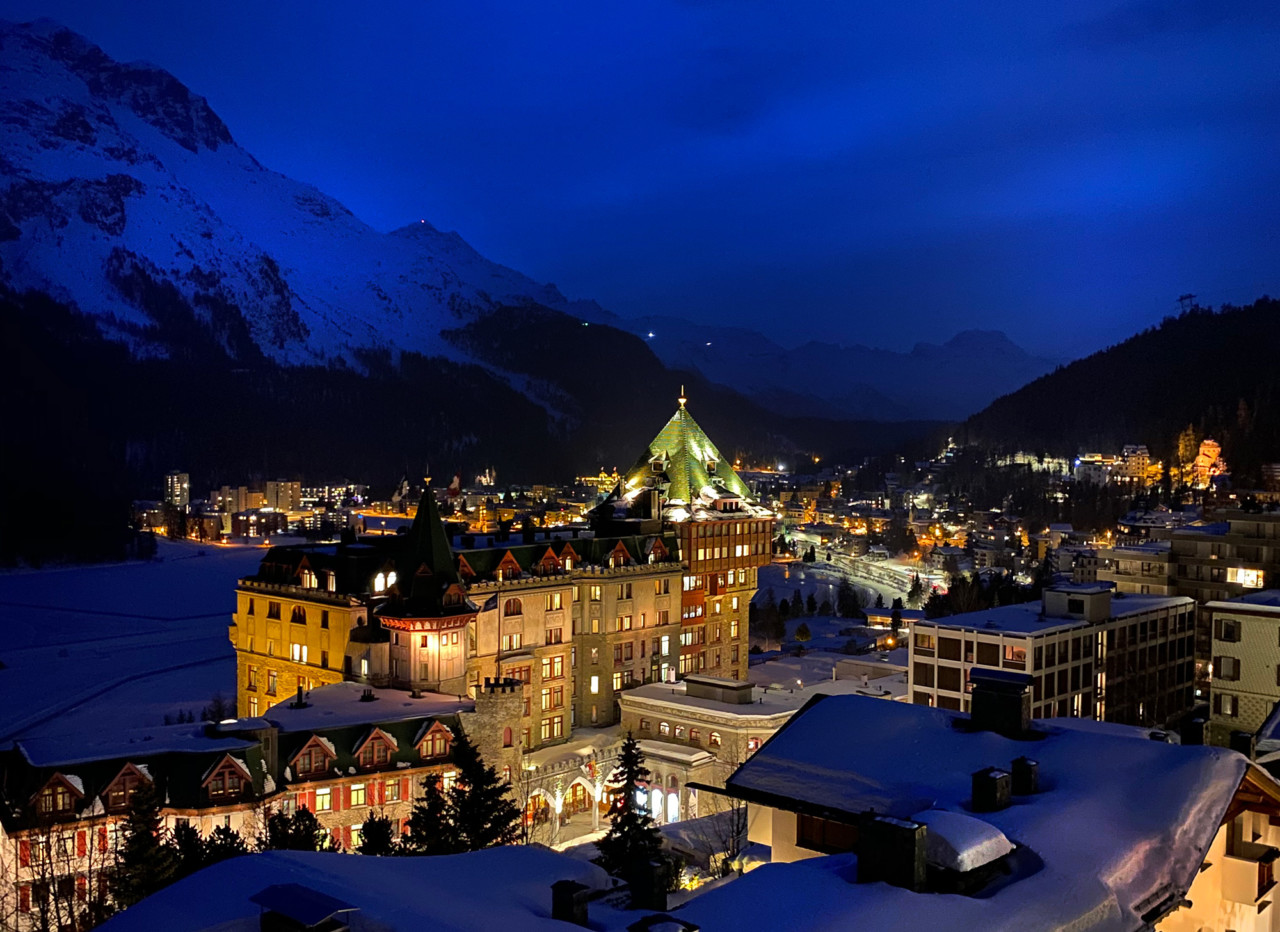 Давос – географски простор
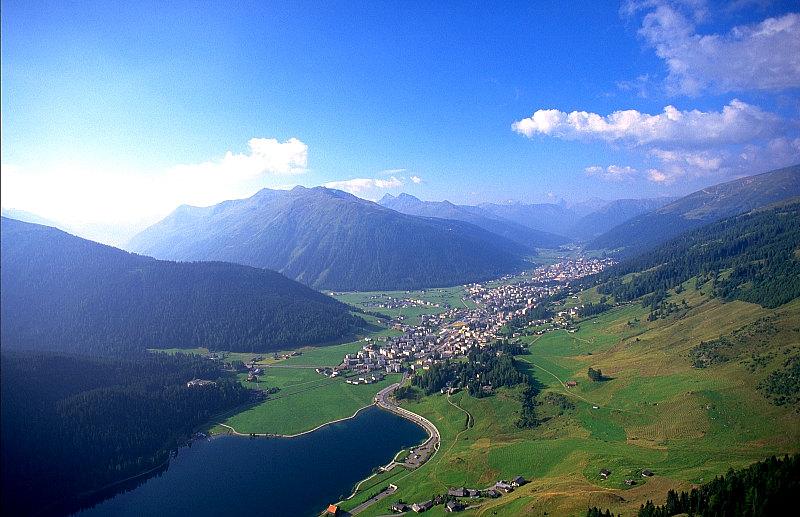 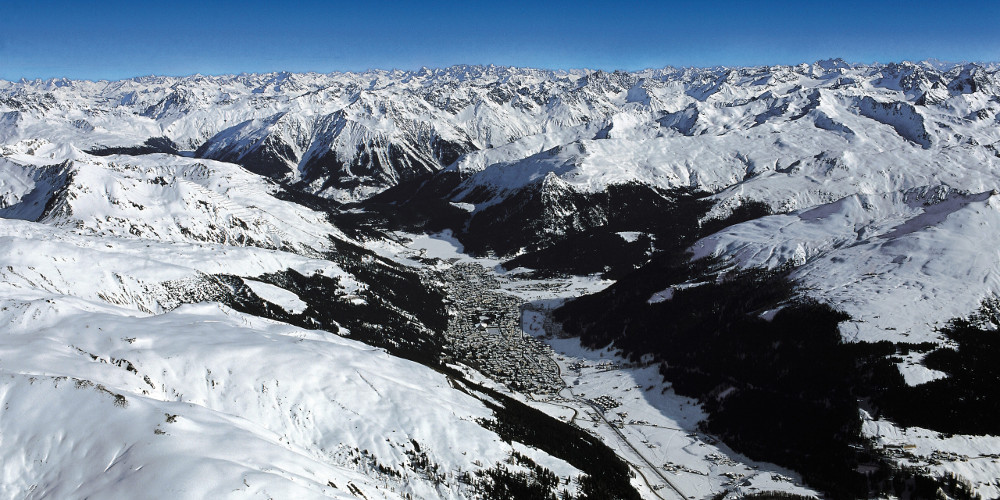 Давос у 
ледничкој 
долини
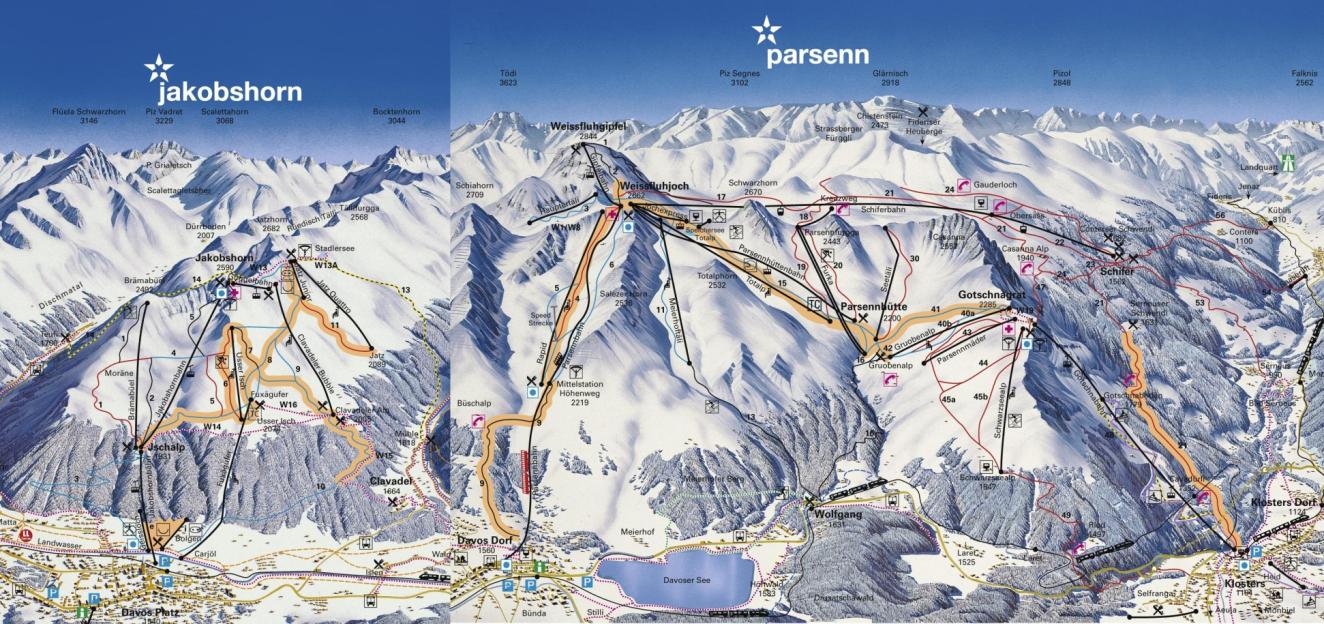 Стазе код Давоса
Давос – монденски центар
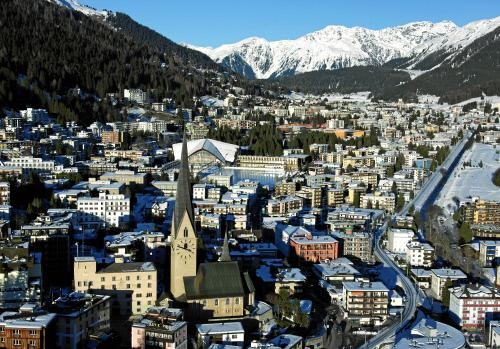 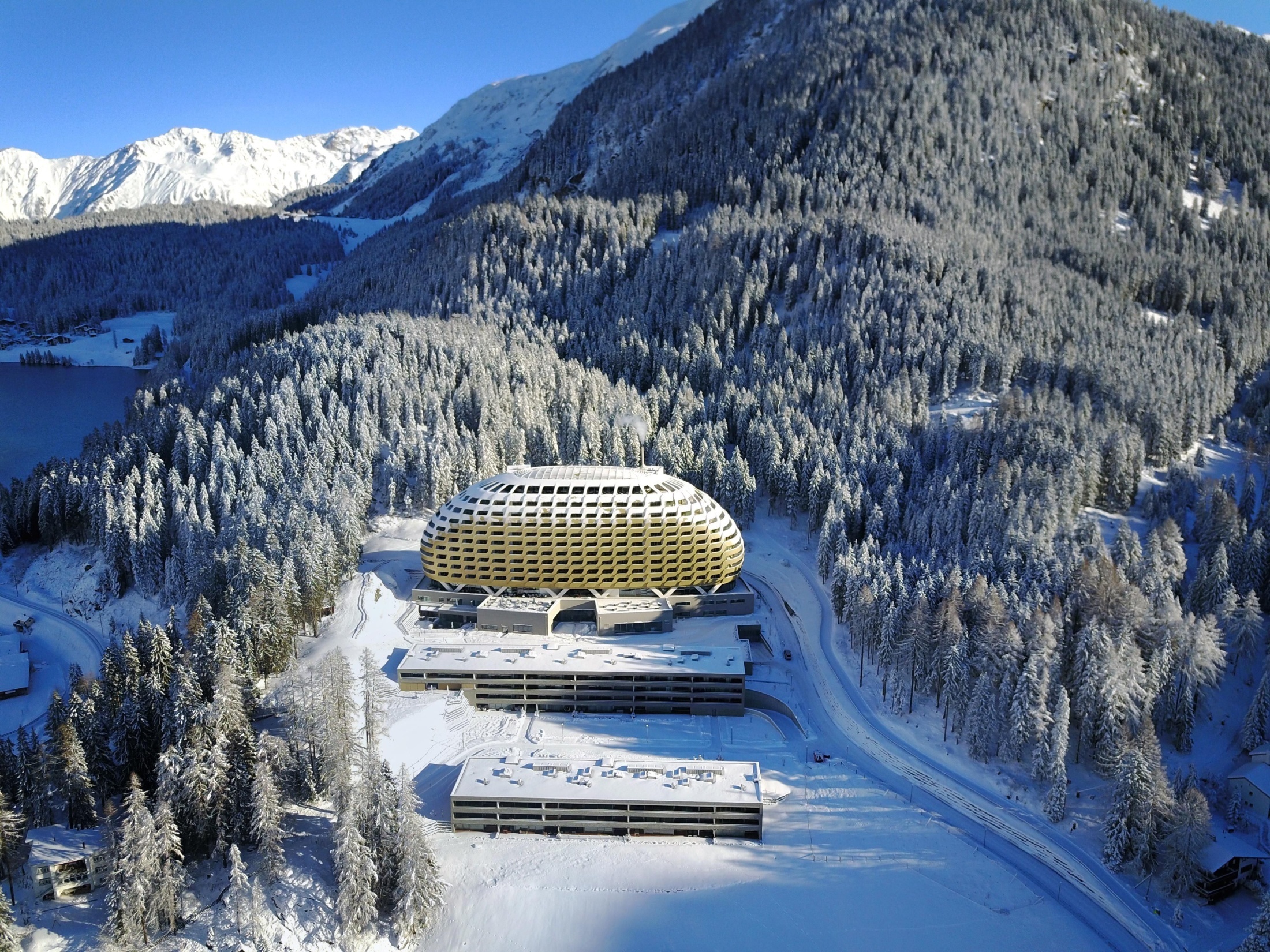 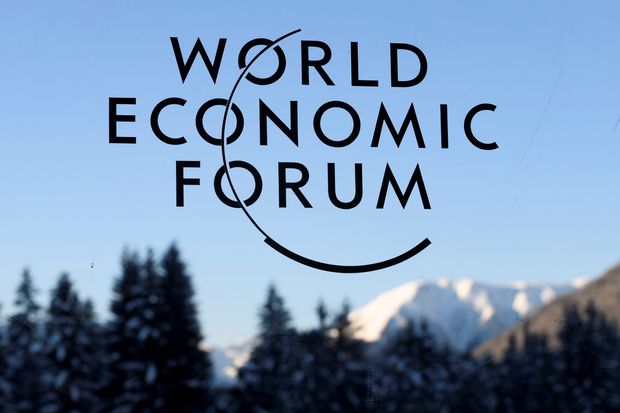 Дорф хотел код Давоса
У Давосу се сваке године одржава
Светски економски форум 
- скуп најбогатијих
Регија кристаластог масива  - Тирол
Простор Високог Тауера (Аустрија)

 Рељеф - заобљени врхови, благи нагиби. 

 Клима погодна за зимски туризам.

 Регију краси и долина реке Ин, те ледник Пастерце.

Регија Тирол - бројни културно-историјски споменици (барокне палате, двораци) и фолклор.

Развој туризама започео бањским туризмом и климатизмом.

Земаљски савез за туризам 1891. године, скијашке станице 1900., прво светско такмичење 1902/03., зимске ОИ 1964.

Најзначајнији туристички центар је Инсбрук.
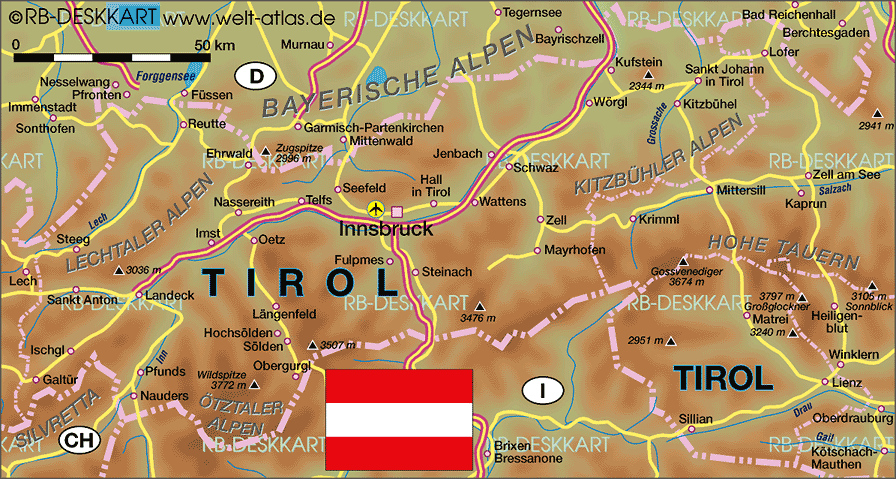 Део Тирола – Инсбрук и његова околина
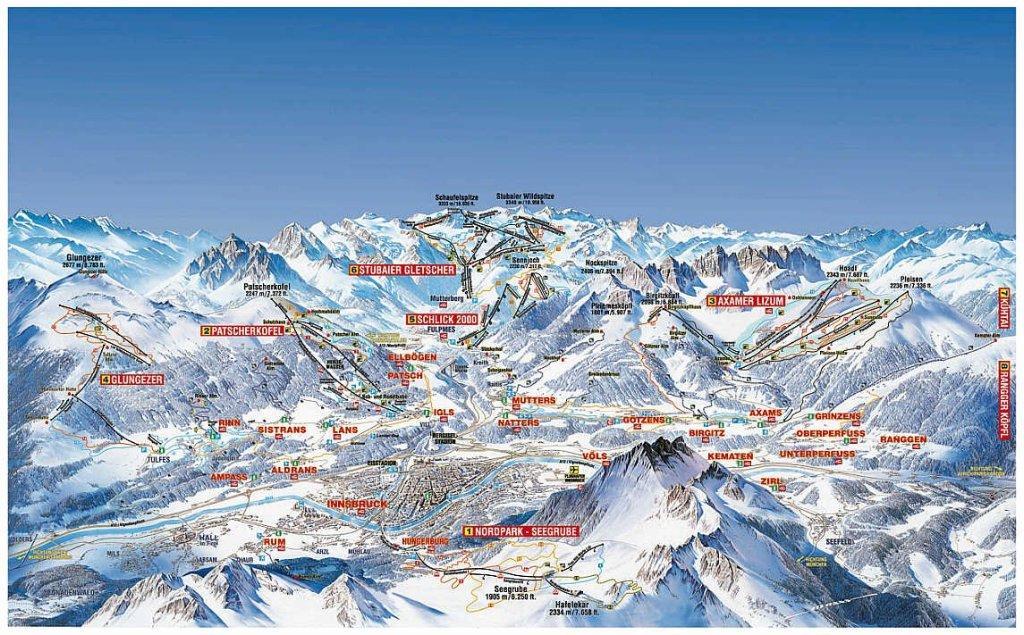 Народна ношња у Тиролу
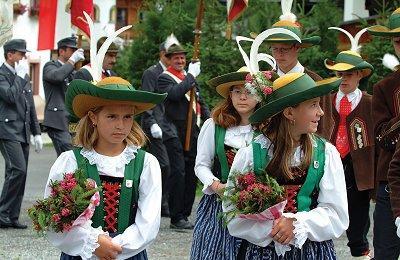 Панорама Инсбрука
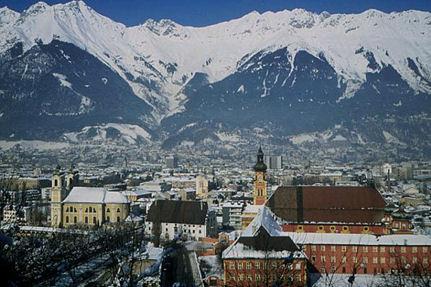 Инсбрук
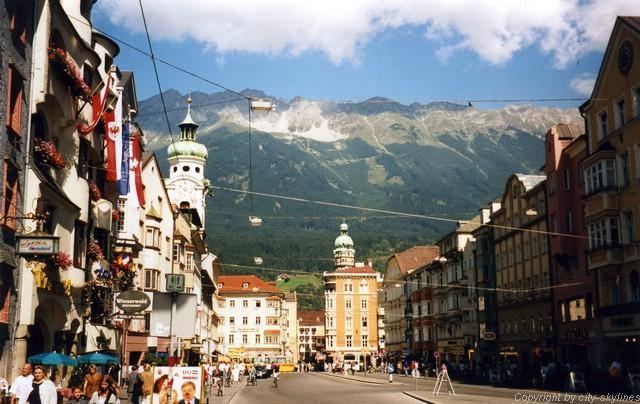 Објекат за смештај туриста у сеоској средини
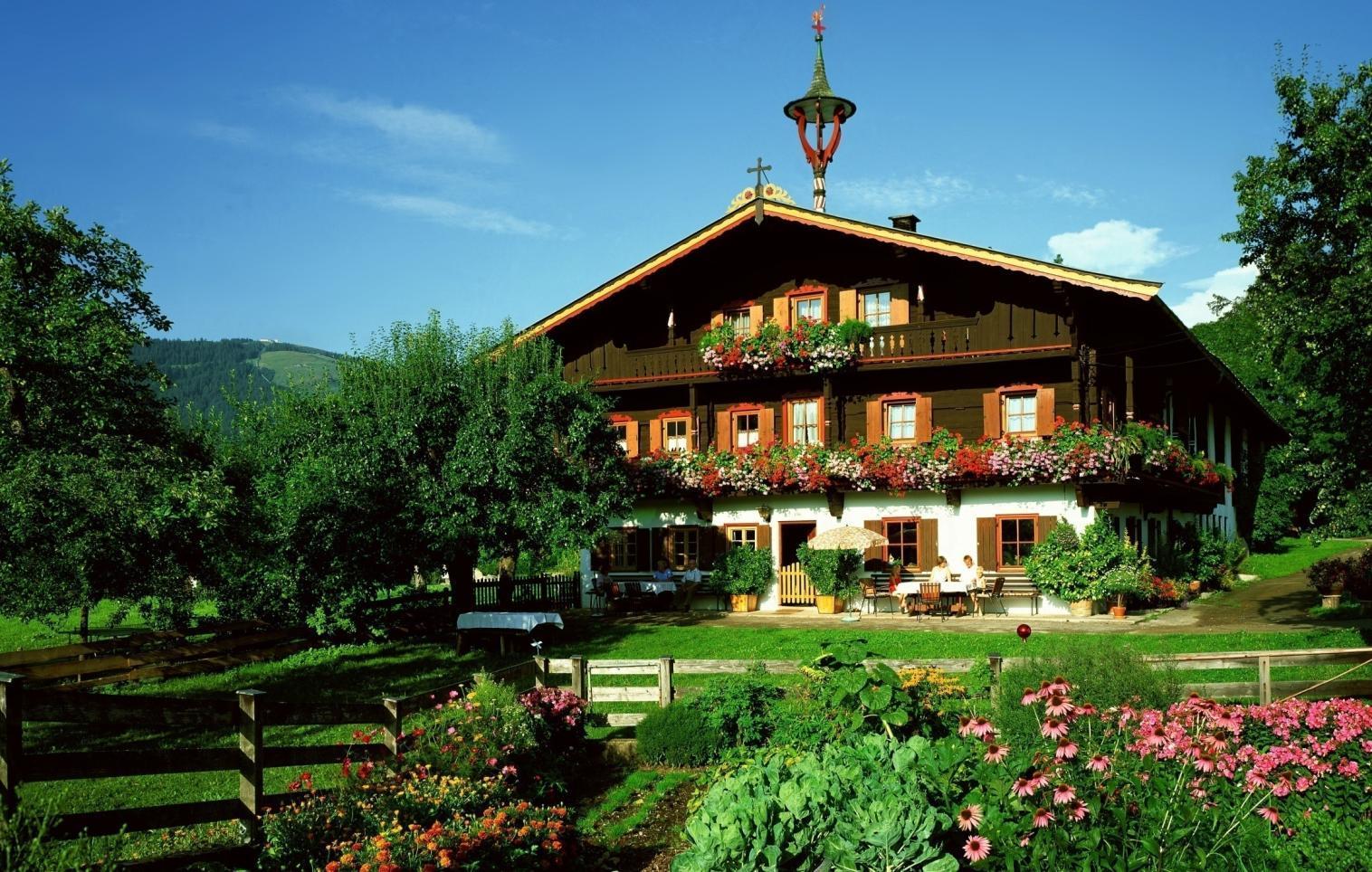 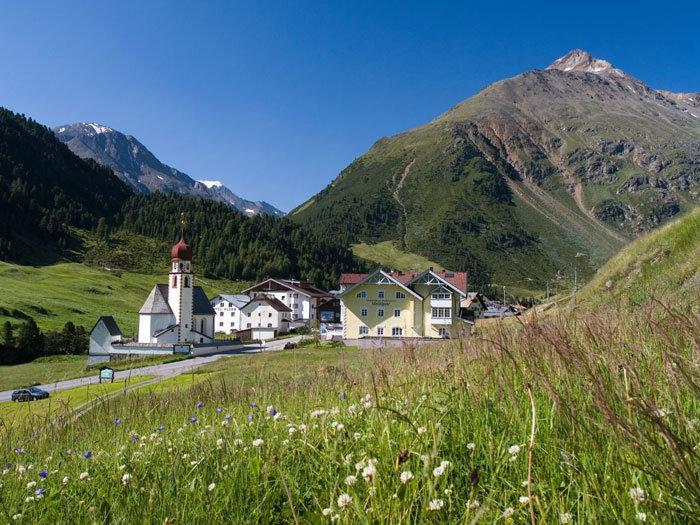 Село у околини Инсбрука
Спољашње туристичке регије
Северни француски Преалпи,
 Бернски Оберланд,
 Баварски Алпи,
 Регија италијанскo-швајцарских језера,
 Доломити,
 Јулијске Алпе и Караванке.
Бернски Оберланд
Прелаз између високих кристаластих Алпа и сев. кречњ. Преалпа (и преко 4.000 m, најдужи ледник Алпа Алеч).

Релативно неприступачан простор.

Алпинизам (Британци “открили”) и зимско-спортског туризма (алпско скијање, зупчасте железнице).

На Јунгфрау је највиши стално отворен хотел.

Најзначајнији центар је Интерлакен, а мањи центри су Кандерстег, Гринделвалд, Мирен, Аделбоден, Гштад, итд.
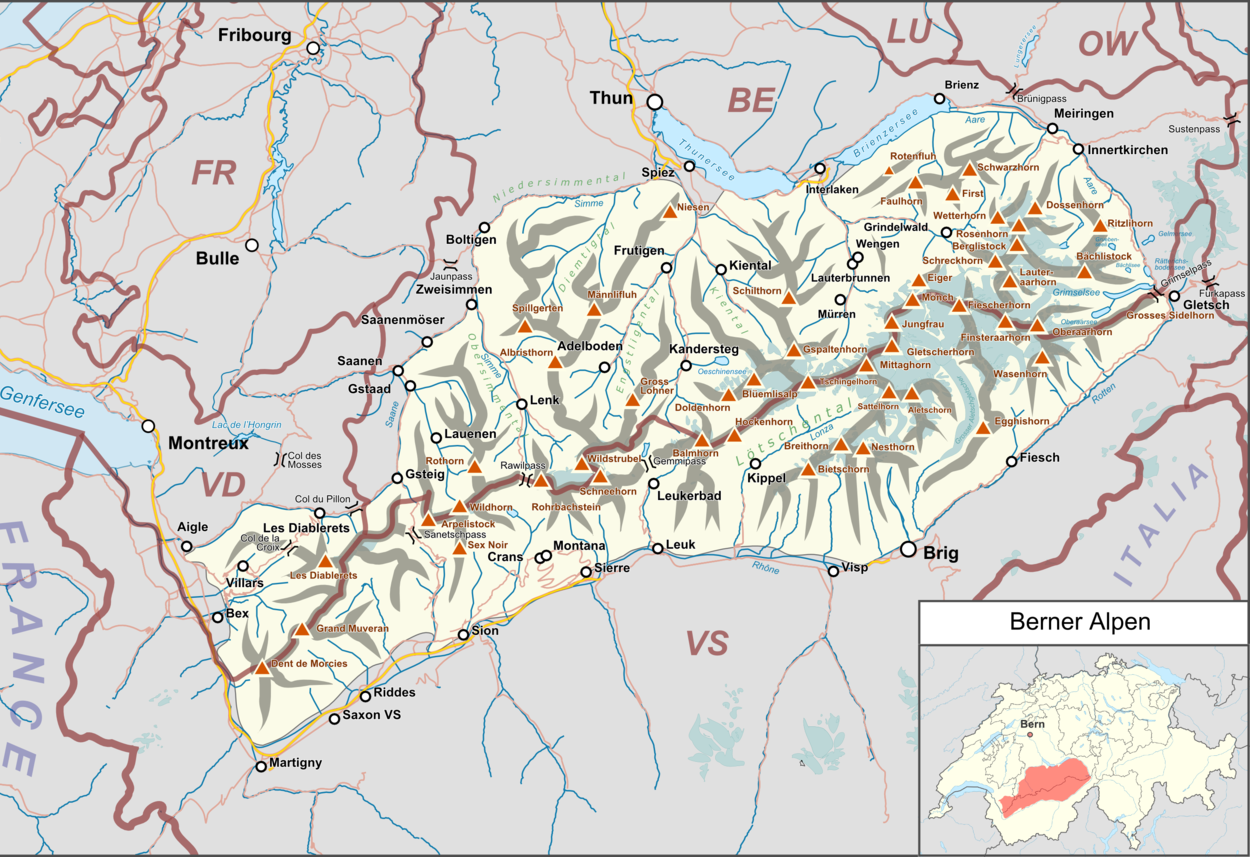 ___
____
___
__
__
___
___
__
____
____
____
___
Бернски Алпи
Зупчаста железница на простору Бернског Оберланда (Јунгфрау) до висине 3454 m
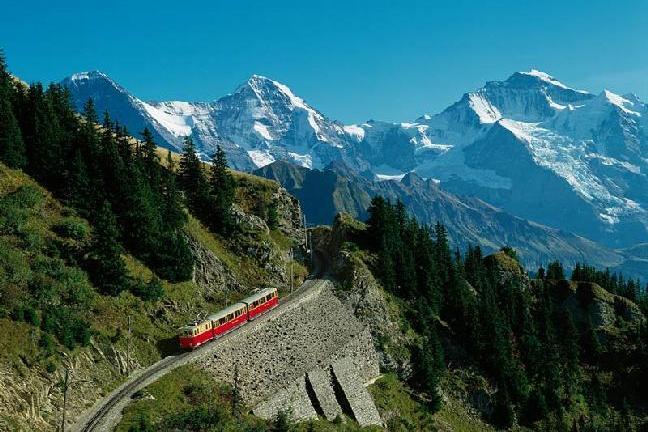 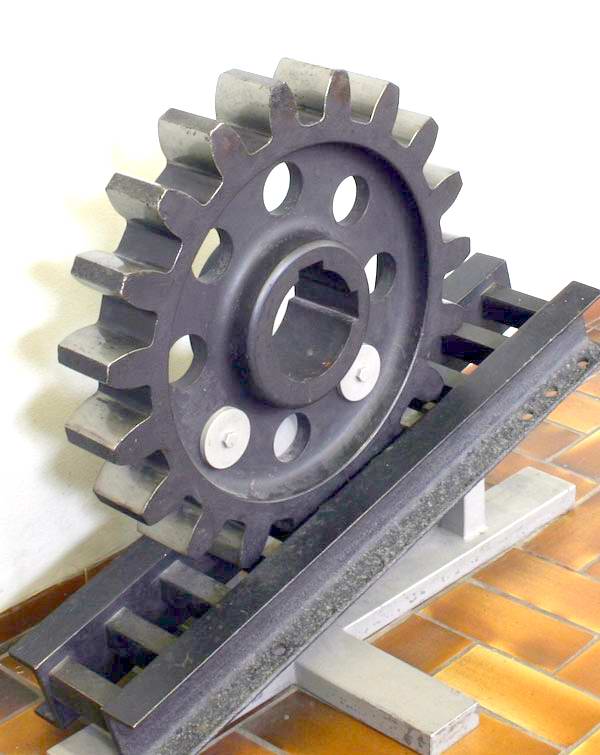 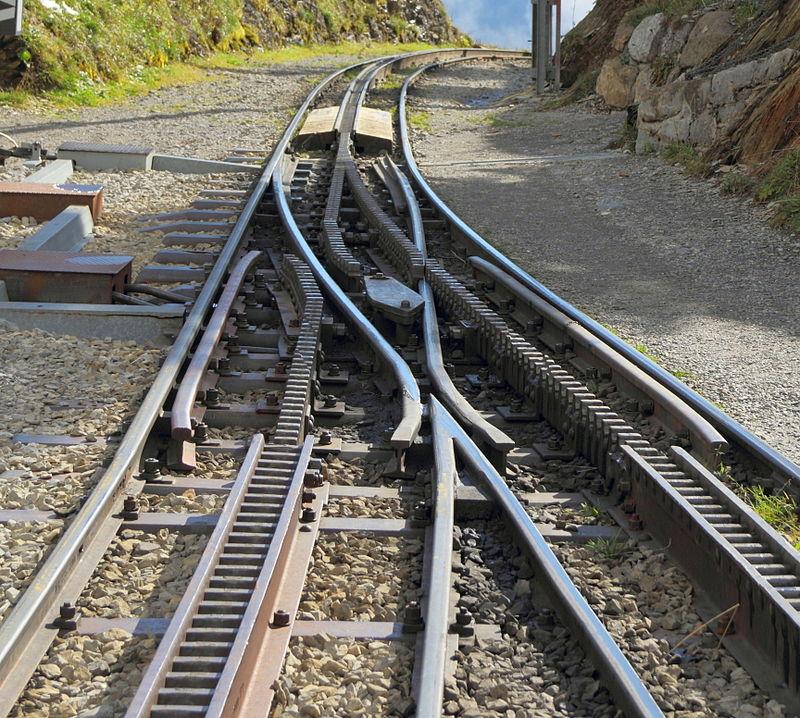 Зупчаста железница у функцији туризма  (код Луцерна)
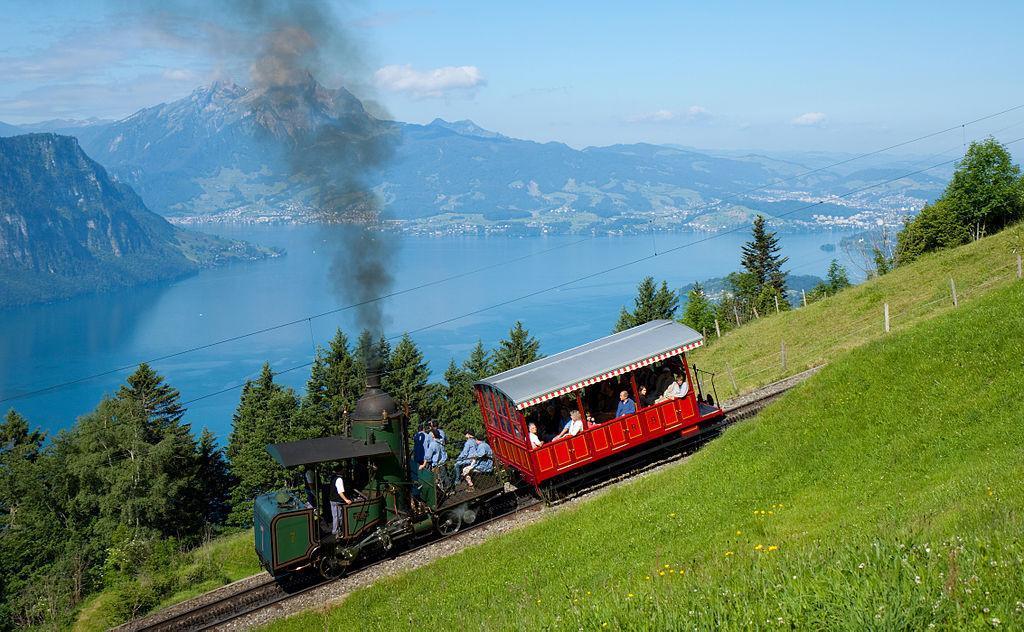 Положај Интерлакена
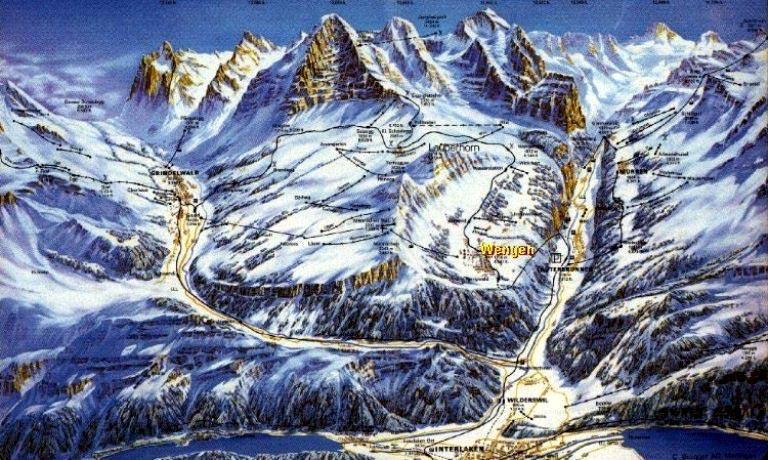 Поглед на Интерлакен
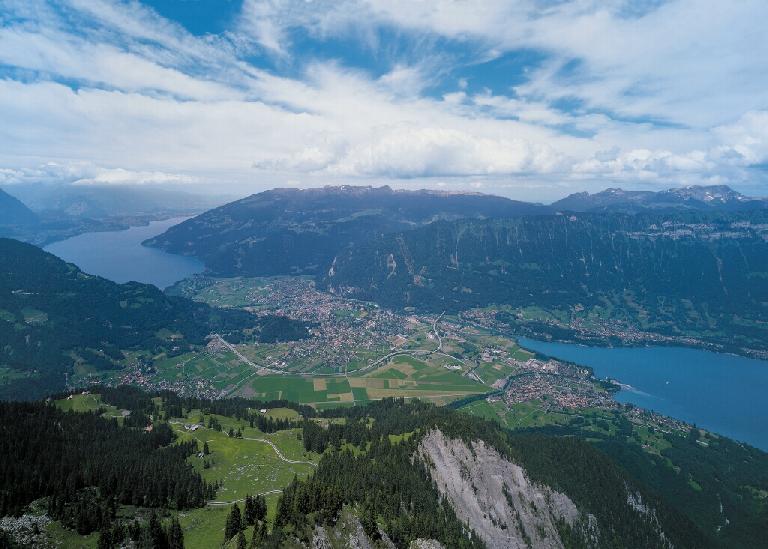 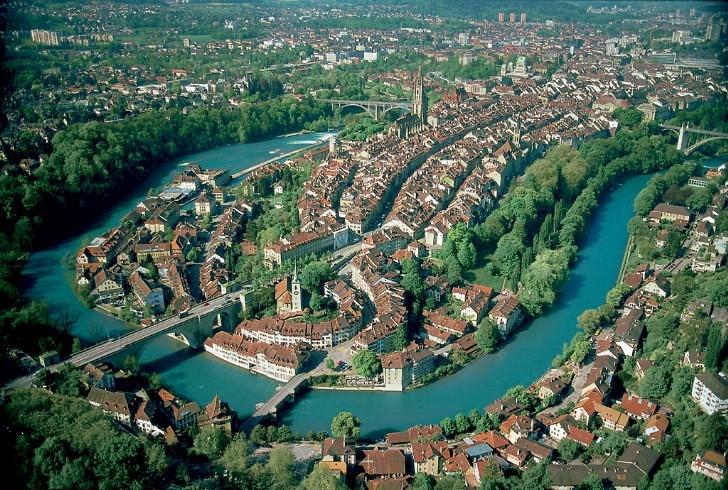 Швајцарска
Берн
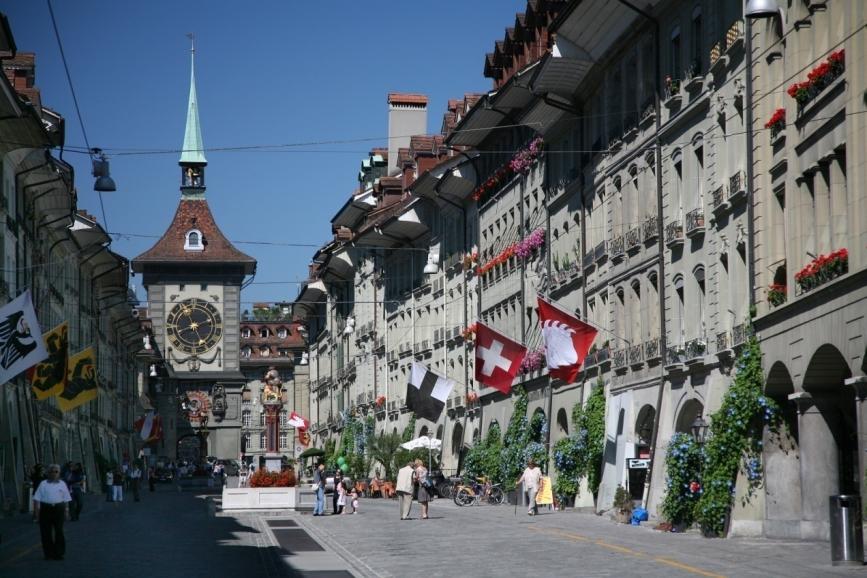 Позориште
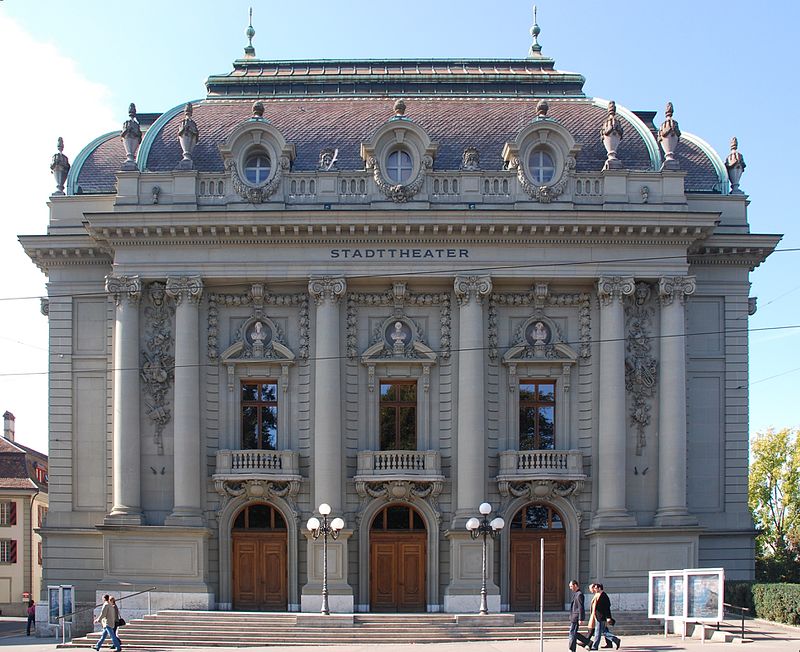 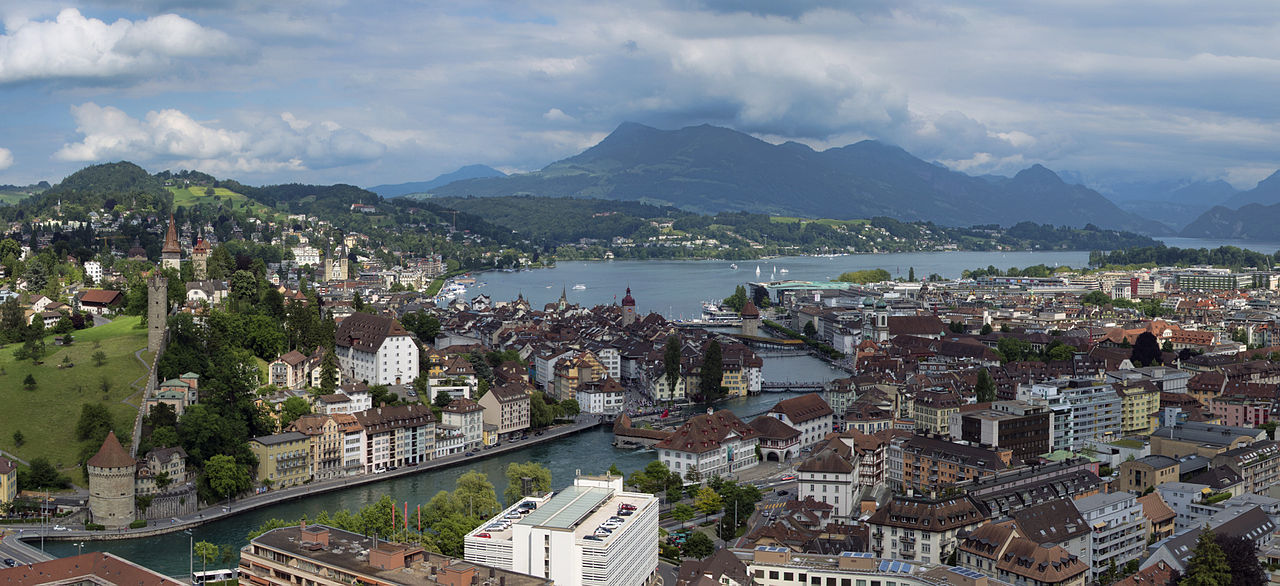 Луцерн
Стари водоторањ и Капелански мост
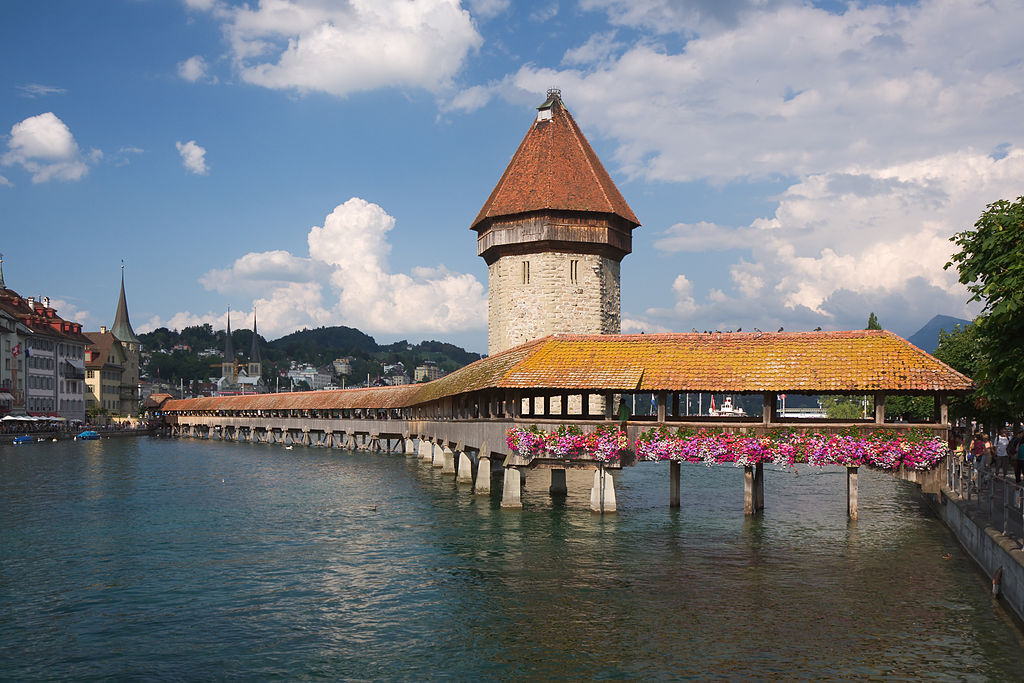 Вински трг
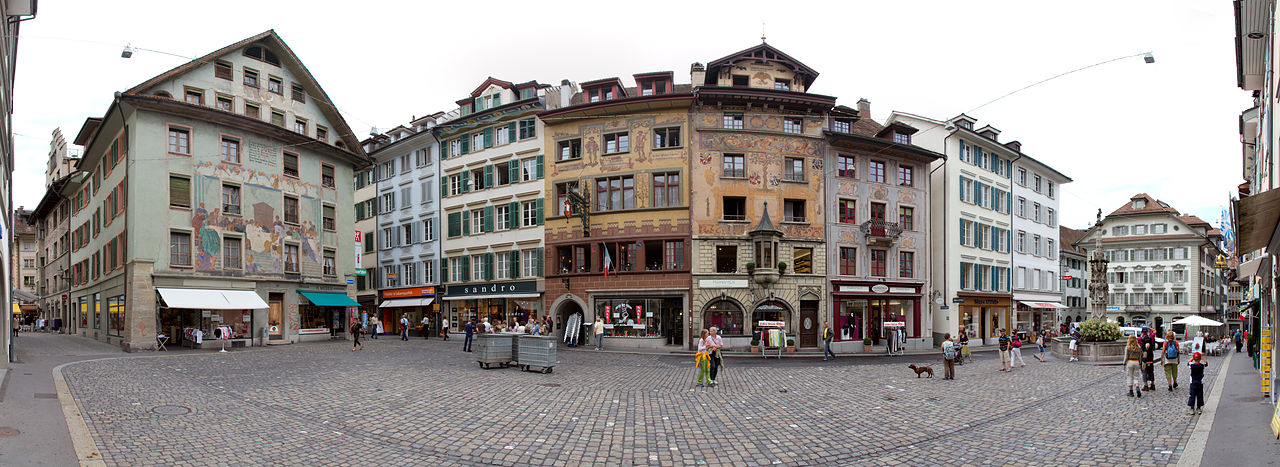 Доломитиповрш. 15.942 km2; 450 жичара, 1246 km ски стаза у 12 ски целина, око половине повезано;  Светска баштина – Унеско;
Планине раздвојене удолинама - добра саобраћајна повезаност.
 
Доста осунчаних падина, али и осојних страна.

Клима - дуго задржавање снега, зимски месеци ведри - зимско-спортски туризам, стрме планине - алпинизам.

Најзначајнији центари  Кортина д’ Ампецо, Мадона ди Кампиља, Вал Гардена, Алта Бађија, Мисурина, Сан Мартино ди Кастроца, Фаса, Араба, Сесто, Алта Пустериа, ...

Доломити су значајан центар транзита при љетњим кретањима према Медитерану.
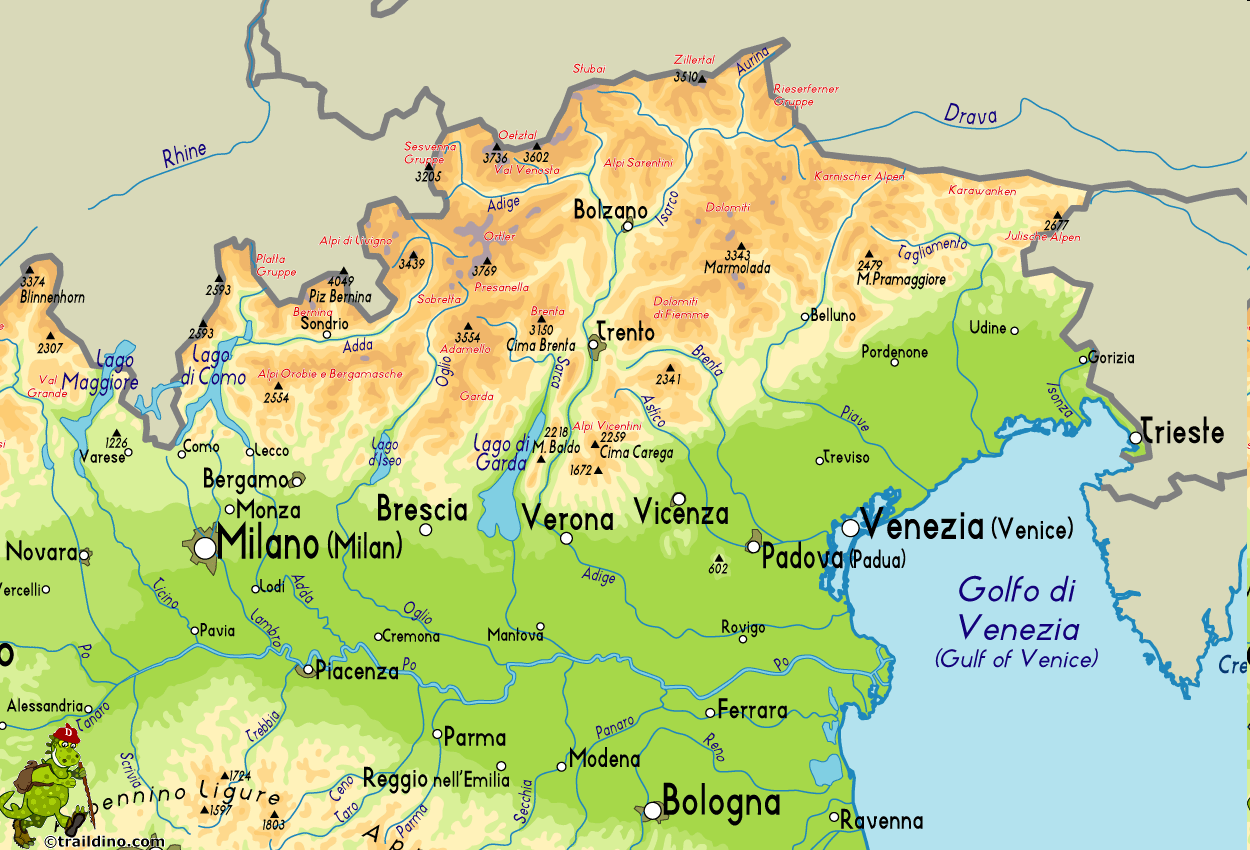 Доломити
Рељеф Доломита
(21 врх виши од 3000 m; неки стеновити врхови преко 1500 релативне висине - међу највишим на свету; алпинизам; скијање; слободно пењање уз стене традиција Долом. од 1887. када се Георг Винклер (17 год.) попео на један од врхова (“торњева”) Вајолет; 
у првој седмици јула бицилкистичка трка преко 7 планинских превоја Доломита – Доломитски бицикл. маратон); пешачење; историјски путеви – I св. рат - Итал. - Аустр.
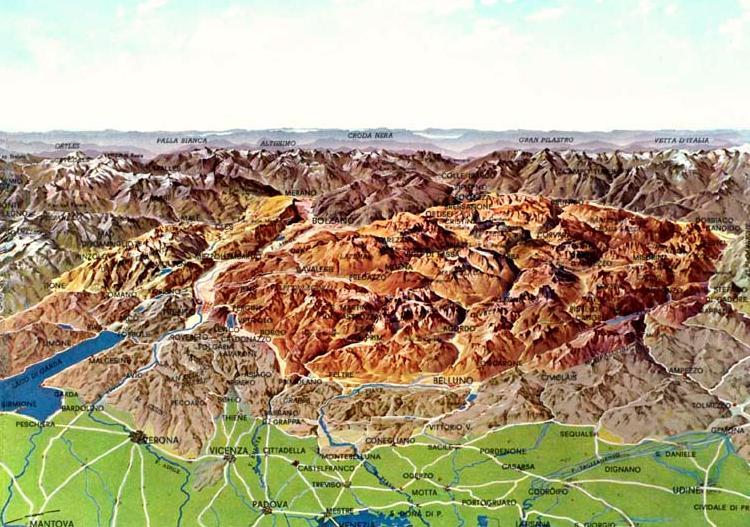 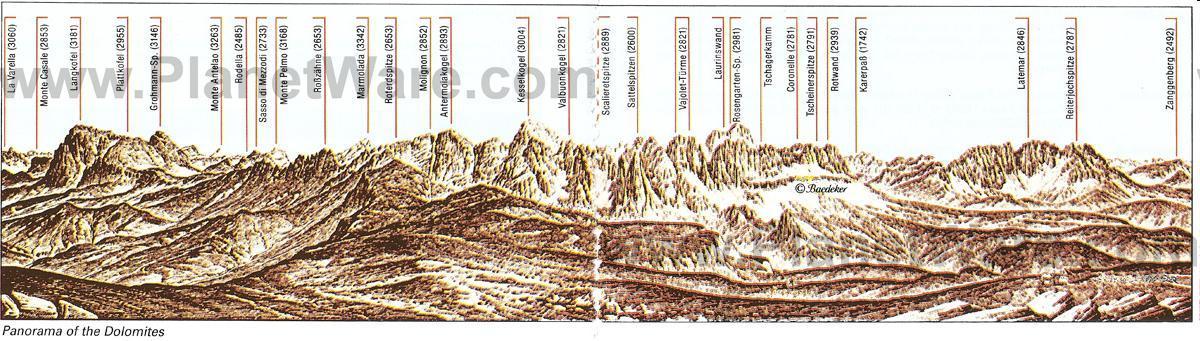 НП Доломити
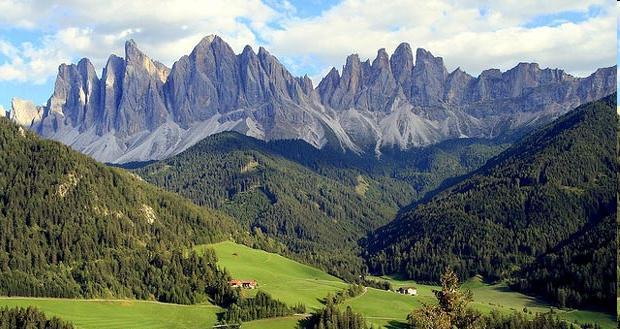 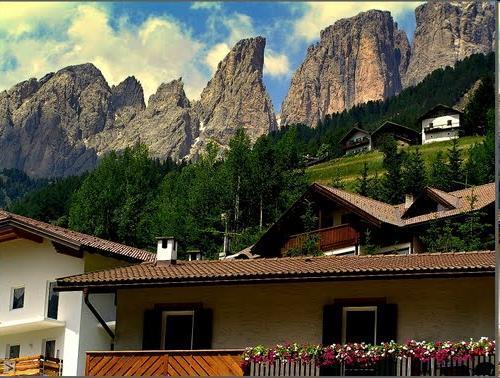 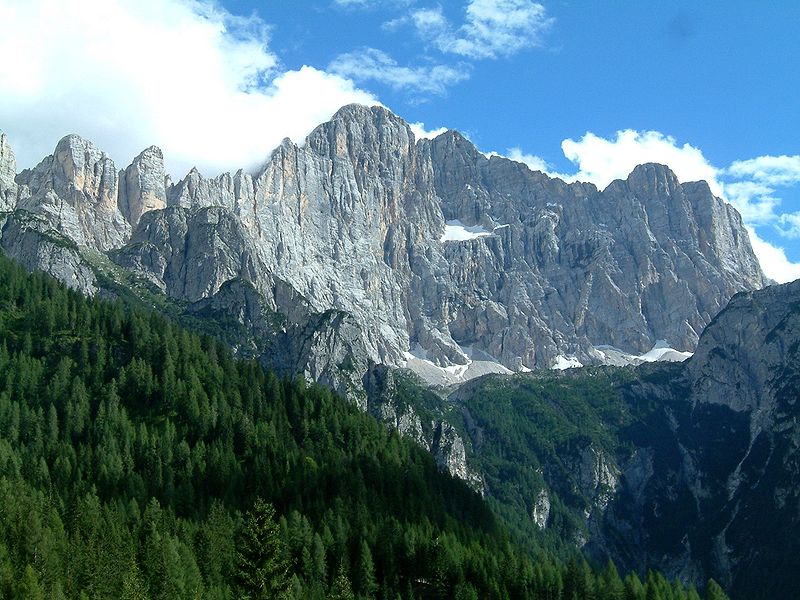 Монте Ћивета 
(3220  m)
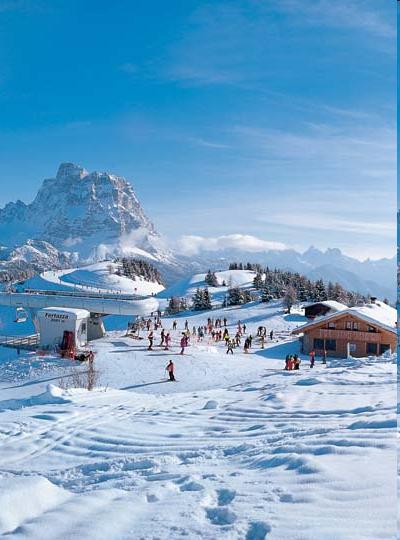 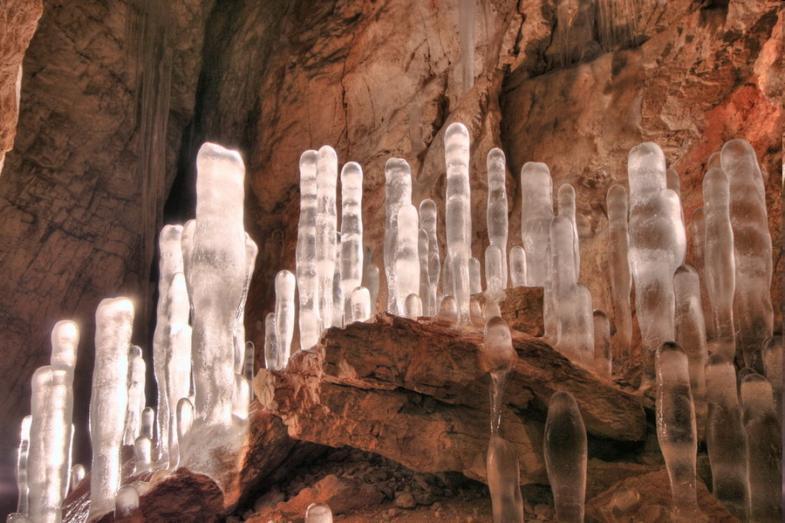 Ледена пећина
Ски село
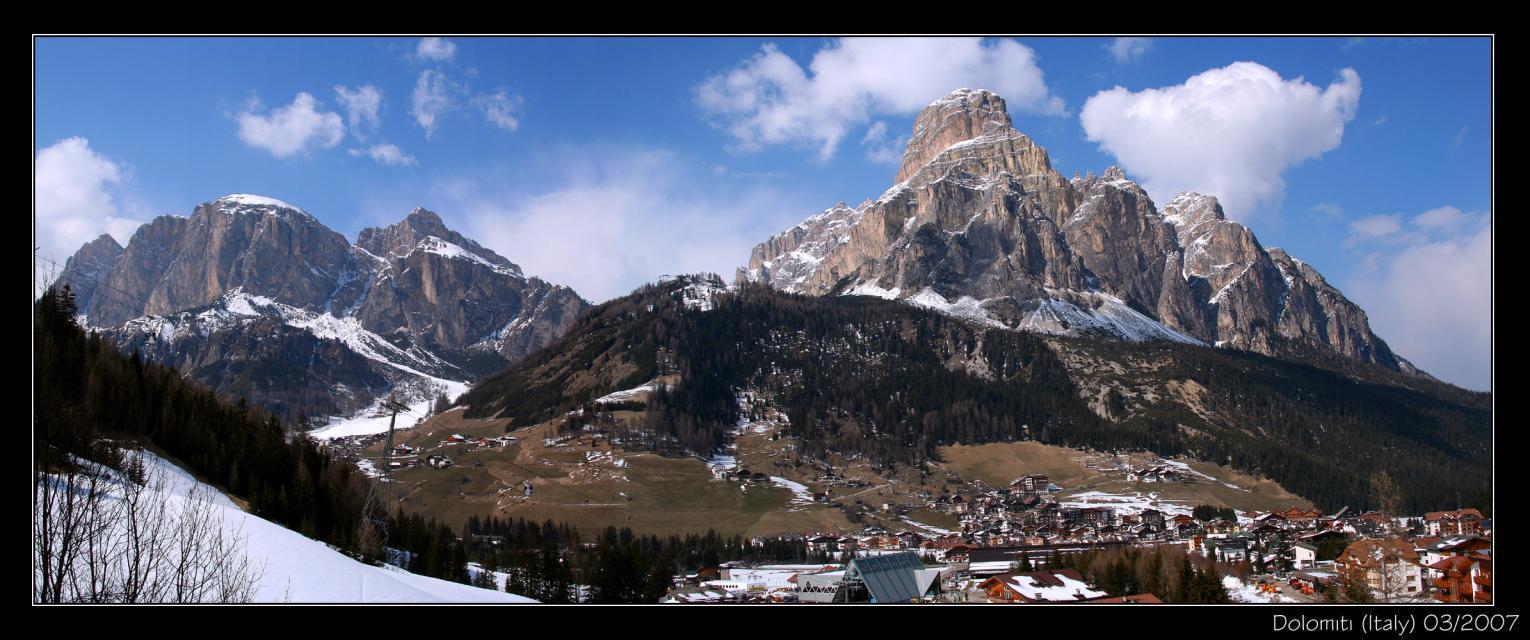 Корвара
Димаро - Туристичка села
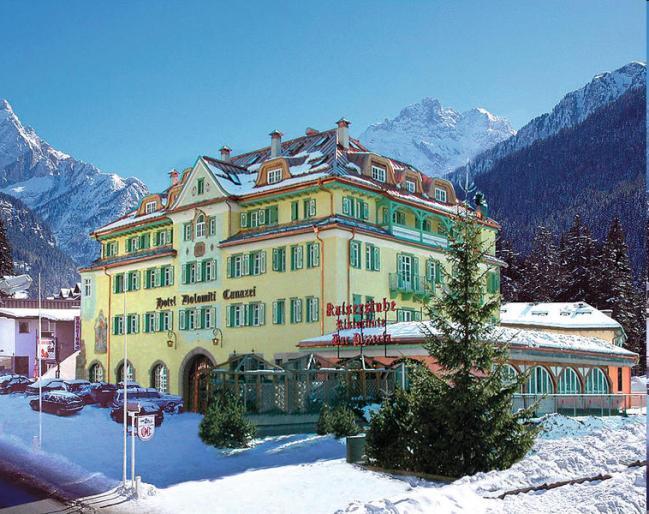 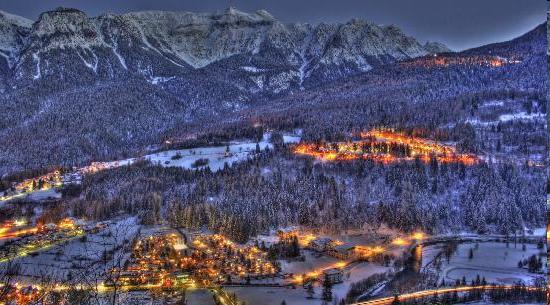 Хотел
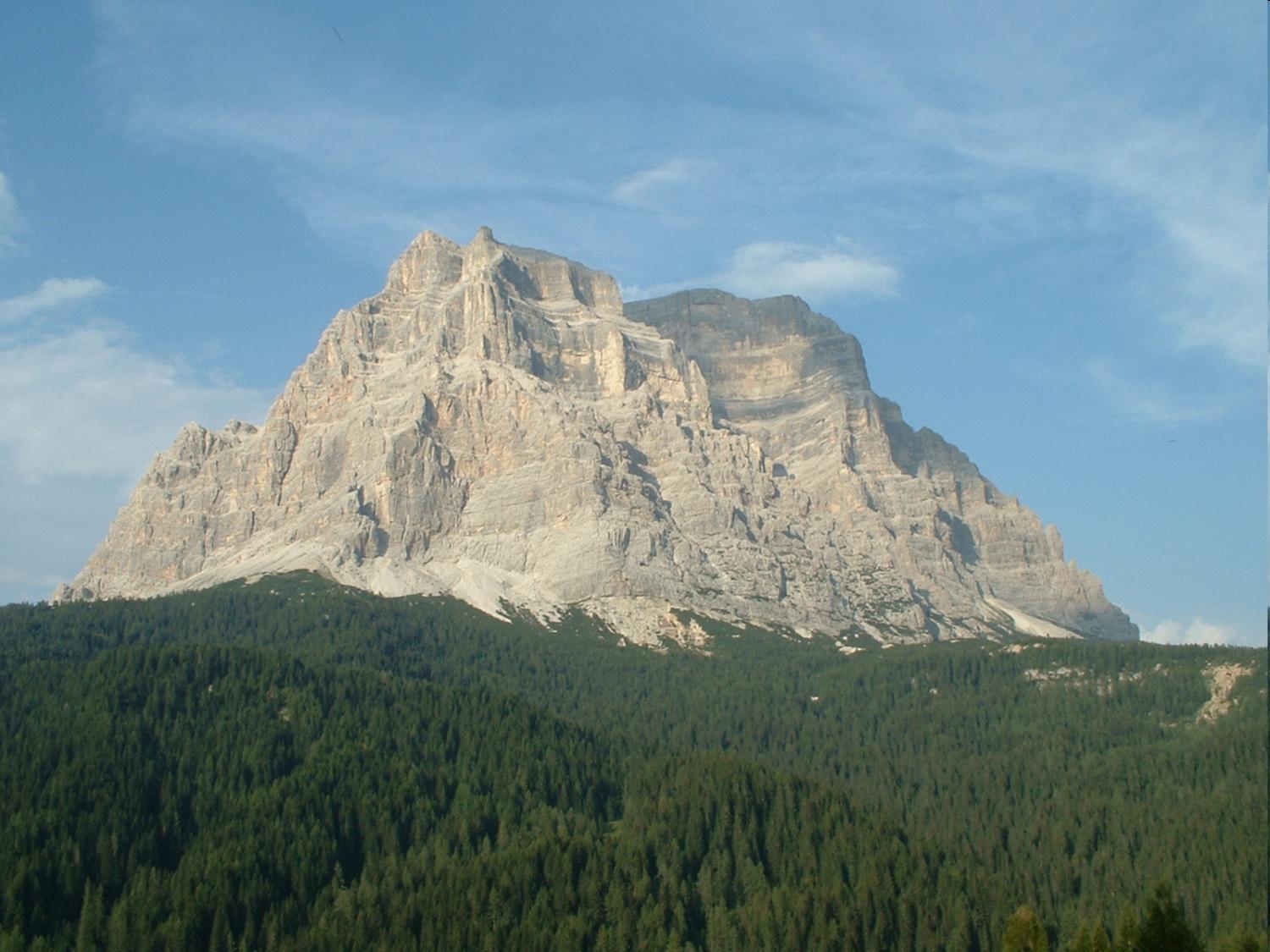 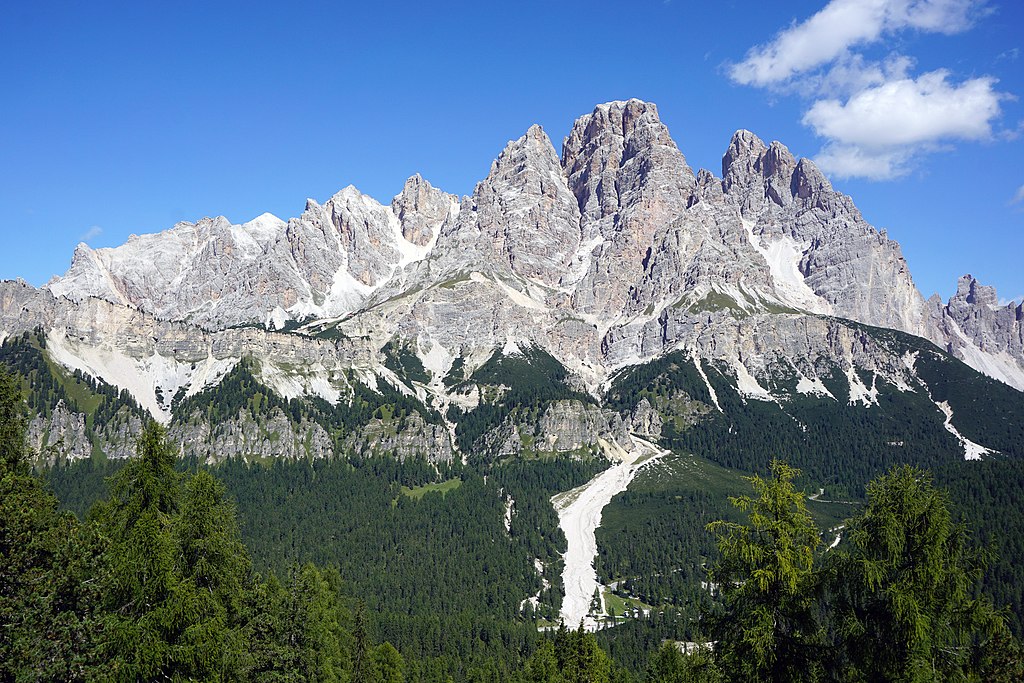 Монте Кристи
(3221 m)
Планина Пелмо
(3168 m)
Планина (3205 m) и језеро Сорапис
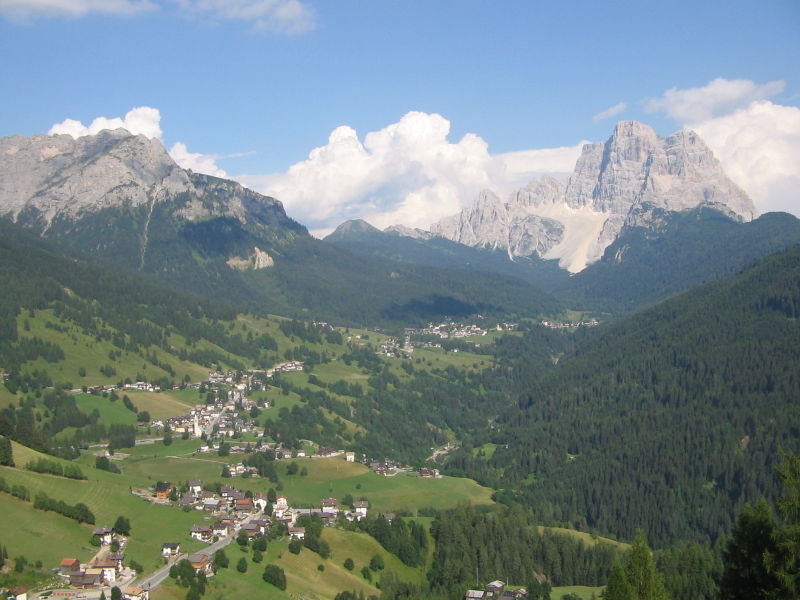 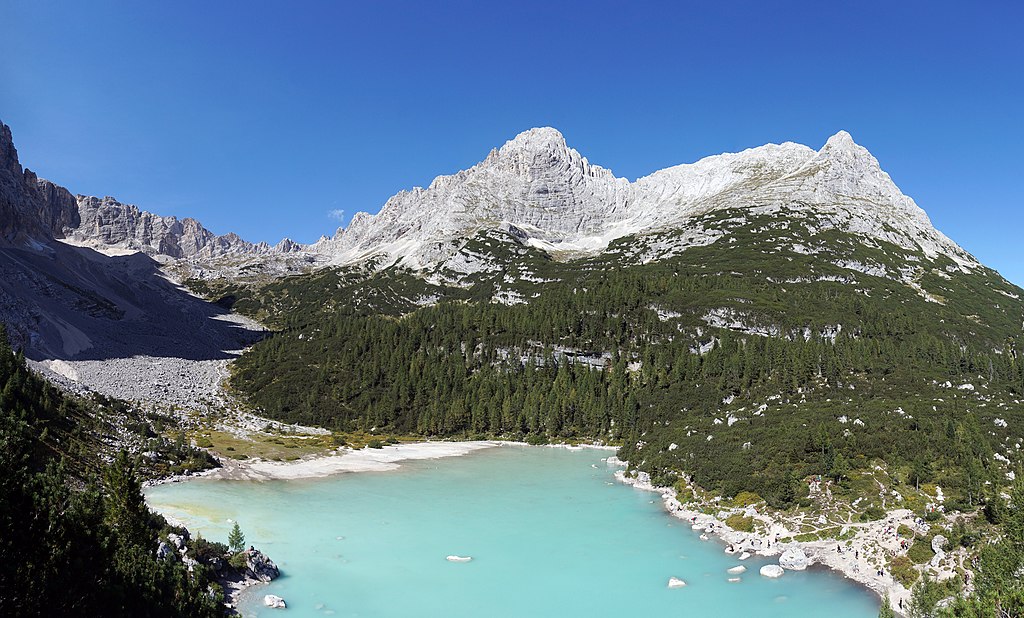 Долина 
Фјорентина 
и Пелмо у 
позадини
Доломити код Белуна (Венето)
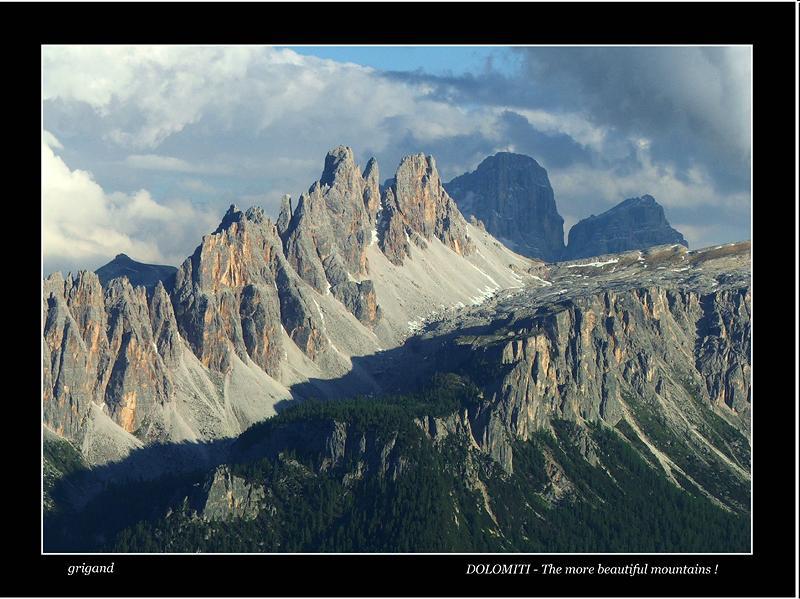 Цетри у Доломитима
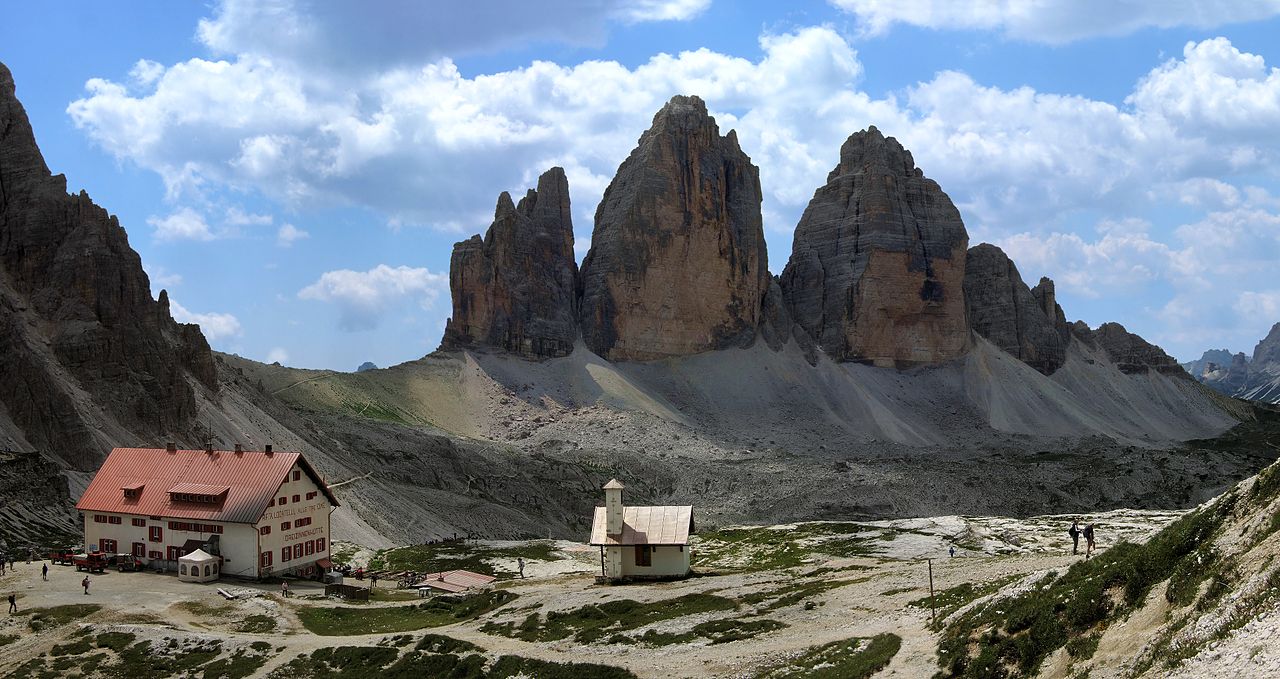 Три врха (зупца) Лаваредо – ист.  Доломити
(Сестенски)
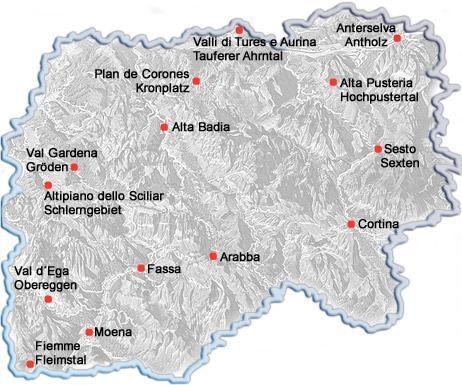 2999
2973
2857
Правци за пењање – 
средишњи врх
Madona di 
Campiglio
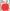 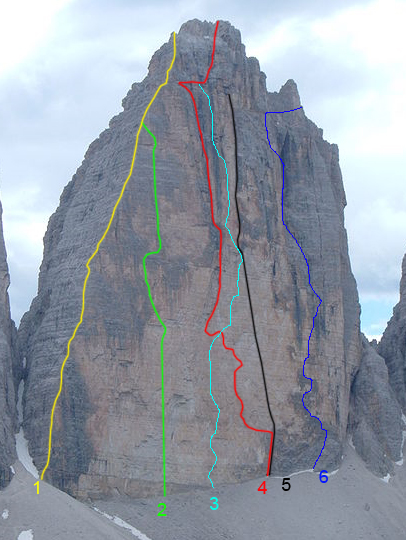 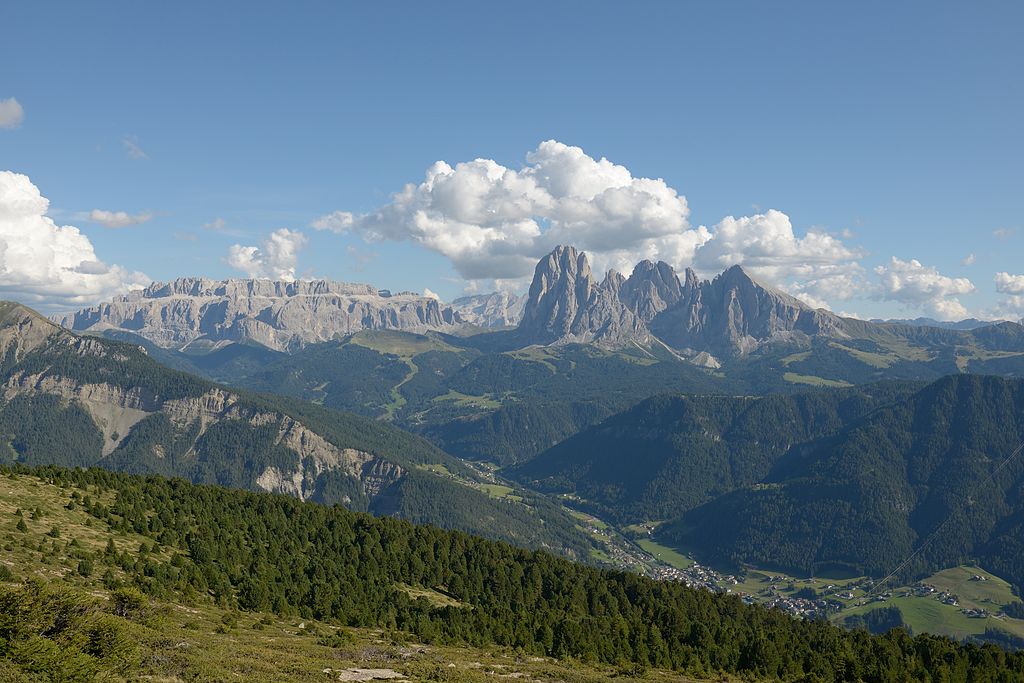 Вал Гардена
(Западни Доломити)
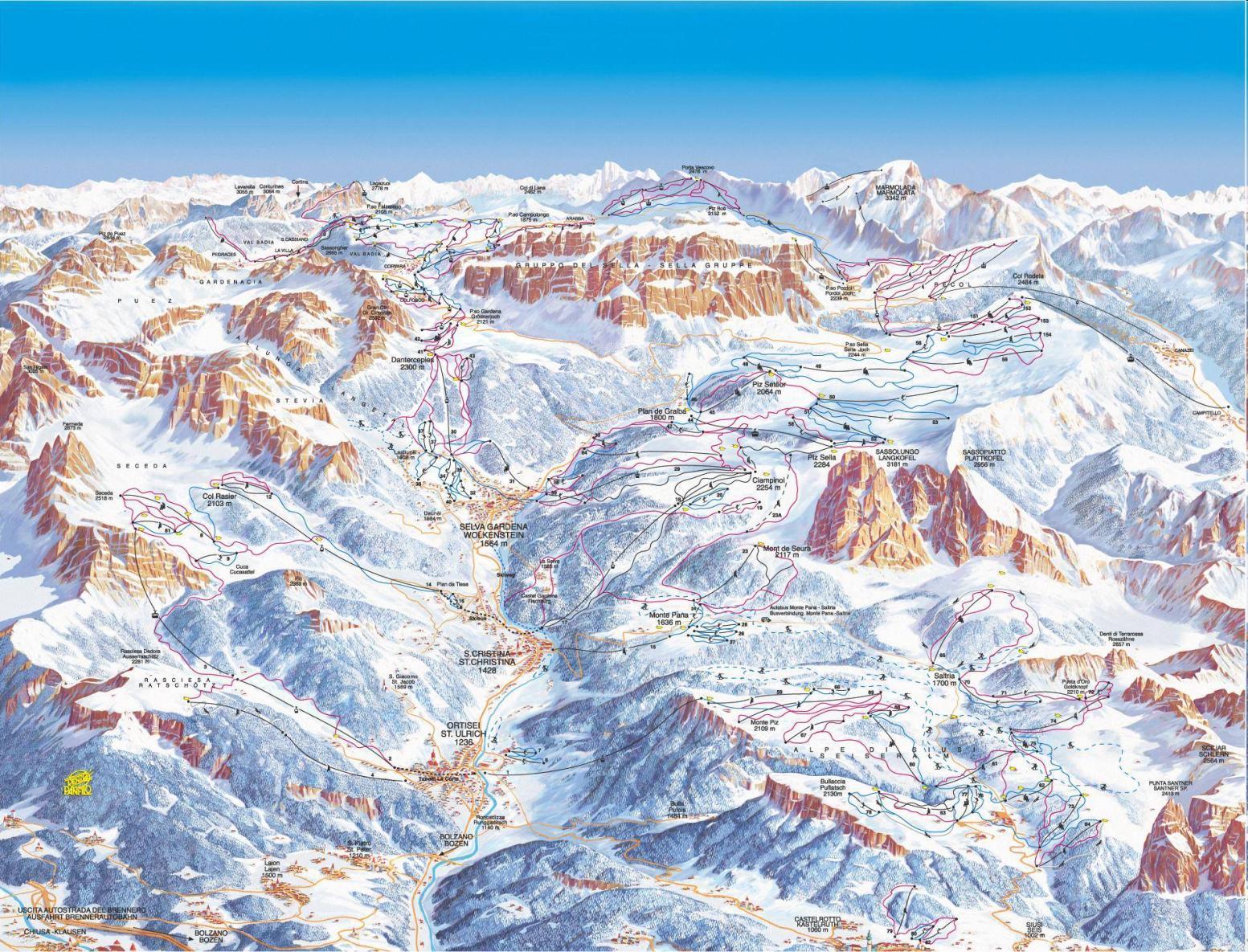 Гардена (Вал Гaрдена) - стазе
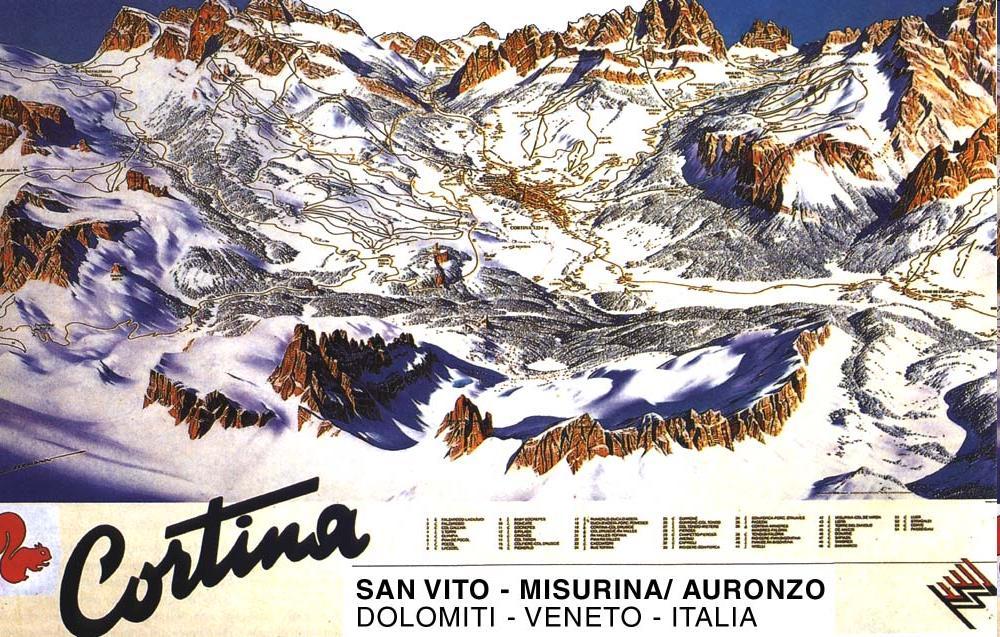 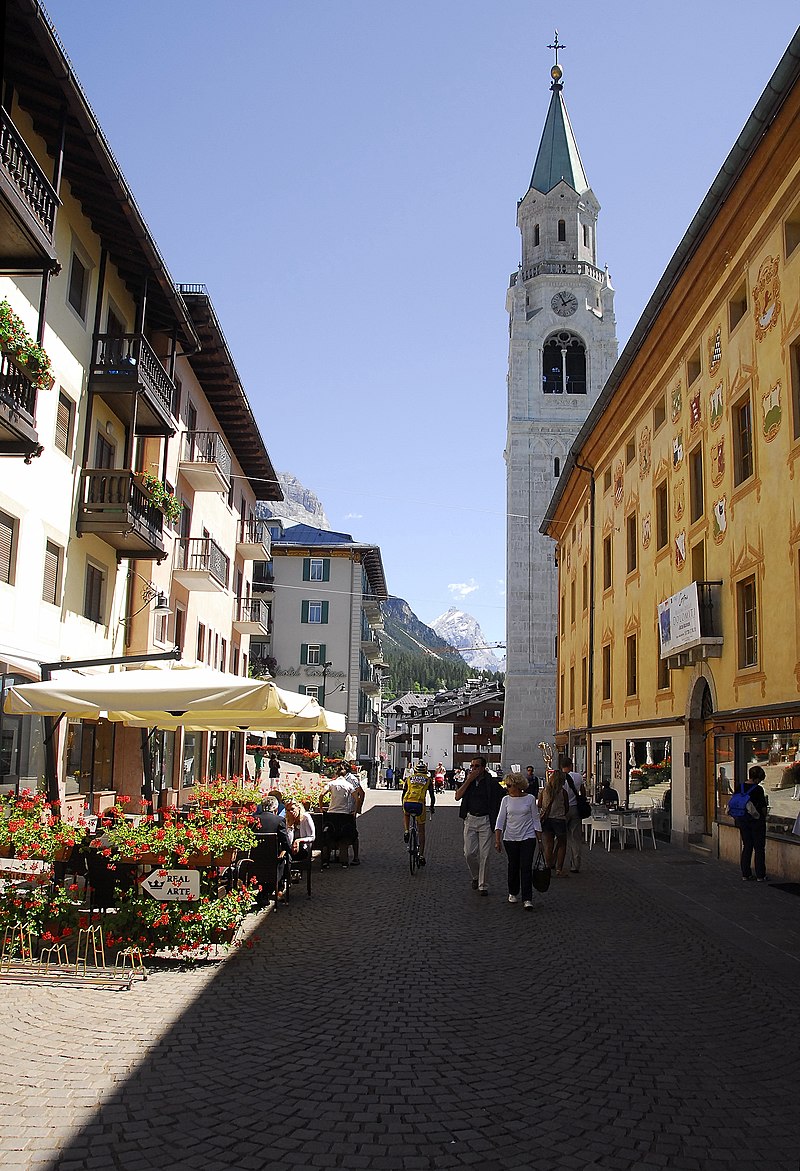 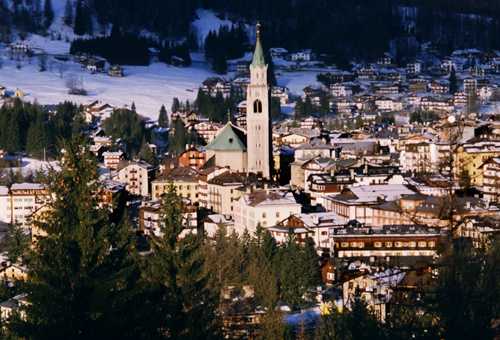 Кортина д Ампецо
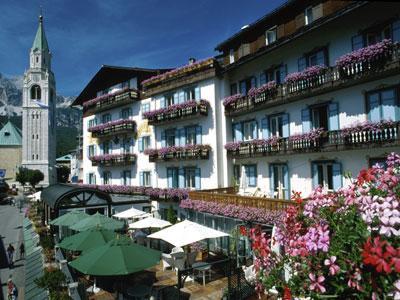 Хотели
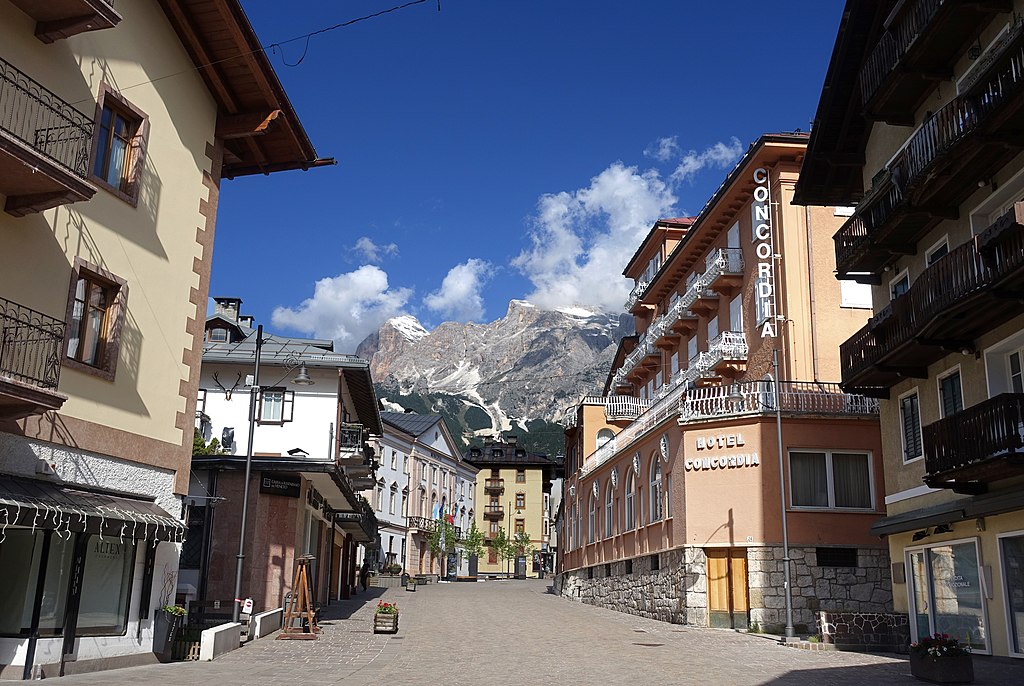 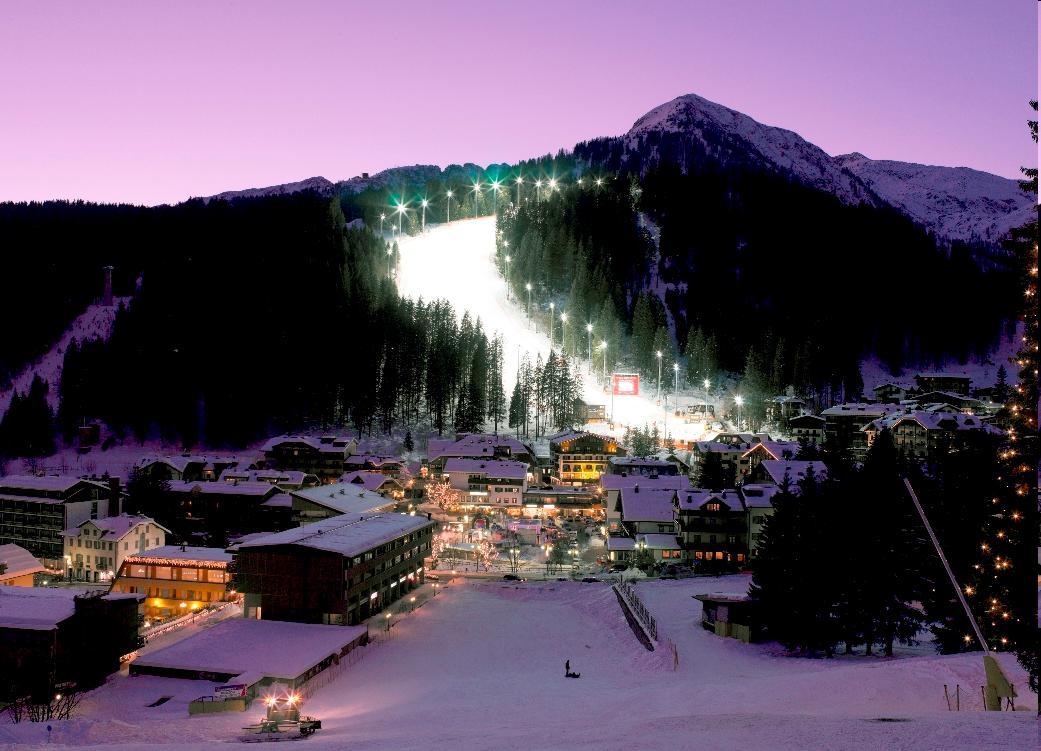 Мадона ди Кампиљо
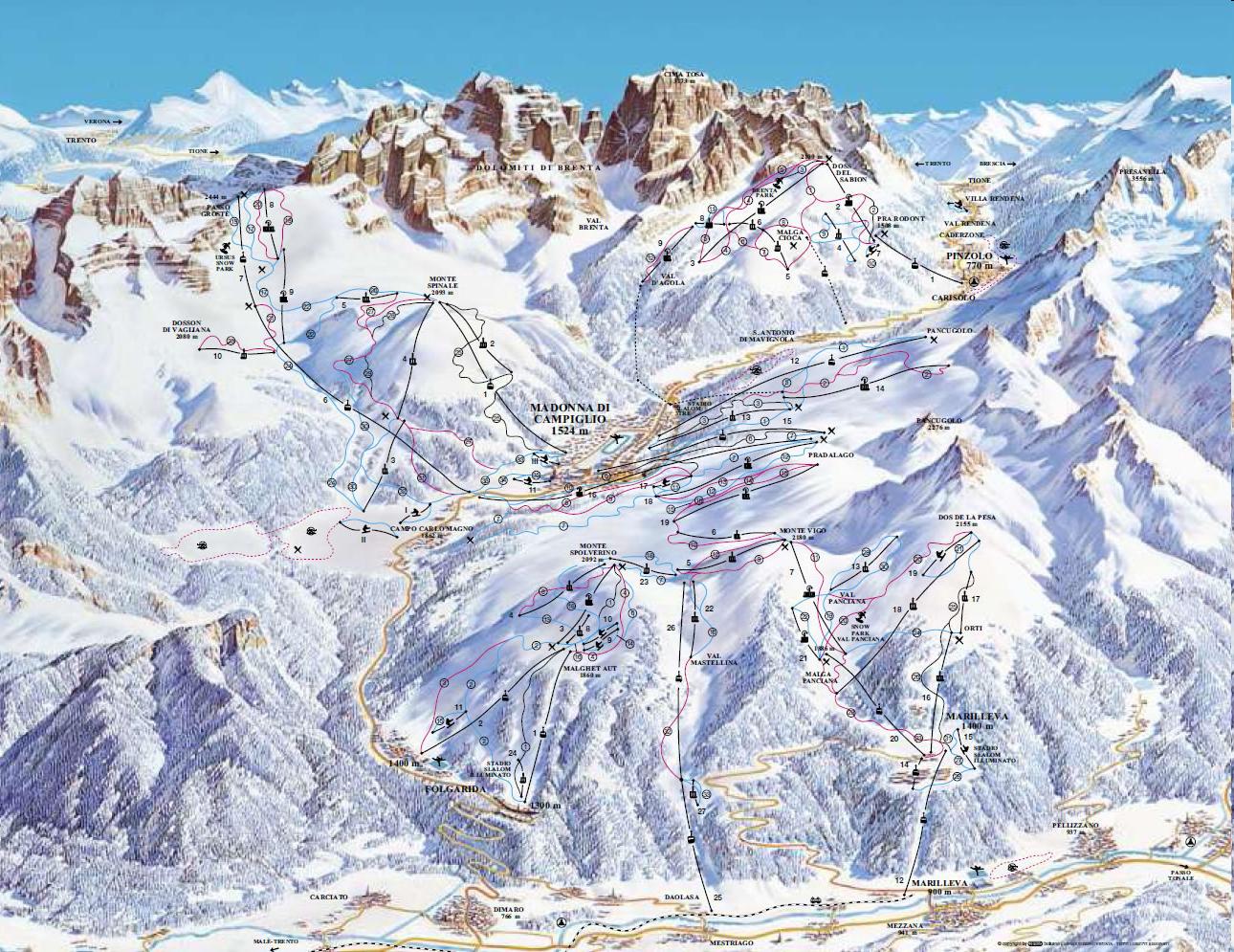 Трентино - Мадона ди Кампиљо – Сунчана долина - стазе
Сјеверни француски Преалпи
Најзападнија регија спољних Алпа
Претежно средњепланинска
Рељеф дисециран бројним долинама
Знатне количине влаге
Бујан вегетација
Облици туризма
Љетњи / Зимски – скијање /Климатизам
Нема велики туристичких центара:
Шартрез, Воду, Веркору
Баварски Алпи – Сјеверни кречњачки
Гранично подручје Баварске и Аустрије
Већином кречњачки састав
Високопланински простор
Влажне климе
Бујне вегетације!
Туристи махом германи
Изразити масиви: Цугшпиц и Дахштајн
Туристички центри:
Гармиш Партенкирхен, Бертесгаден (Њемачка)
 Арлберг, Халштат, Бад Ишл (Аустрија)
Гармиш Партенкирхен – поглед са скакаонице
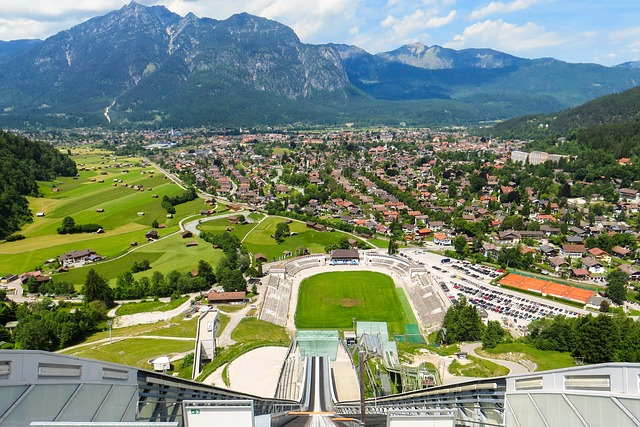 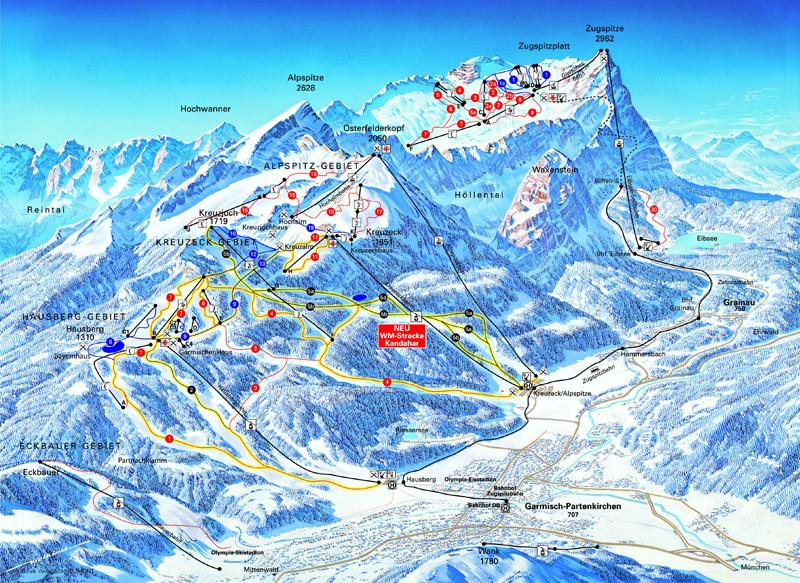 Немачка - Цугшпиц и Гармиш-Партенкирхен
Чувени Халштат
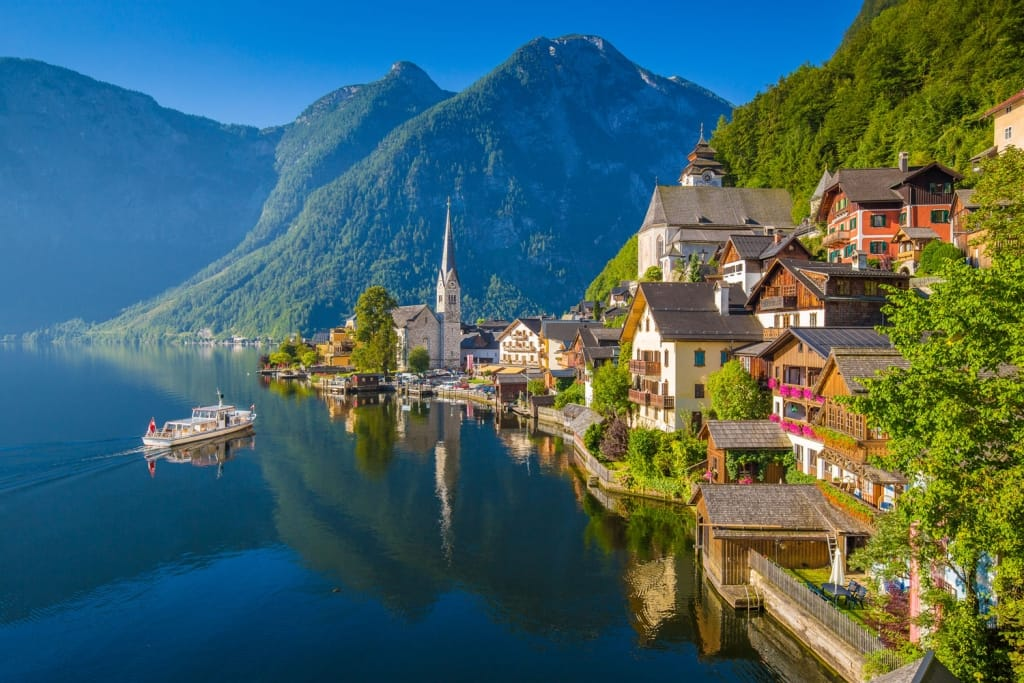 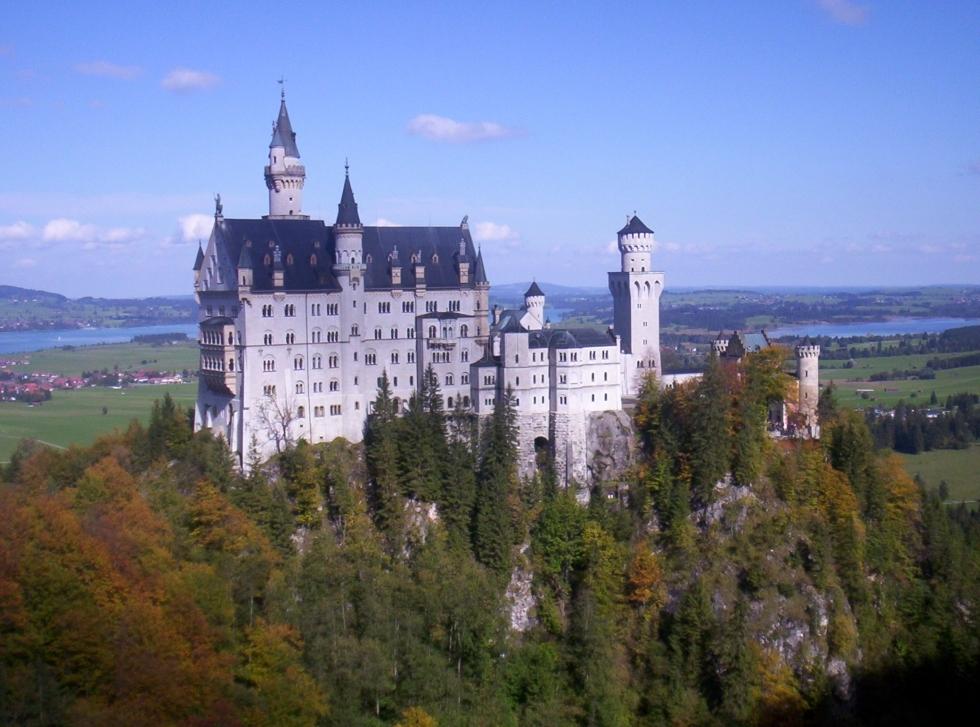 Немачка -  Дворац Нојшвајнштајн (грађен 1869-1886) 
Градио га Лудвиг II од Вителсбаха Баварски (баварски краљ 1864-1886)
Италијанско-швајцарска језера
Обухвата јужну подгорину Алпа
Изузетна локација
Контакт високих Алпа и ниске Ломбардије
Блага клима – измијењена медитеранска
Суптропска вегетација: палме, цитруси
Купалишни туризам
Језера: Лугано, Комо, Гарда, Мађоре
Центри: Лугано, Локарно (Шв.), Комо, Чернобио
Мађоре – 210,12 km²; надм. вис.193,5 m, 66 km дуж. и 10 km шир., најв. дуб. 372 m
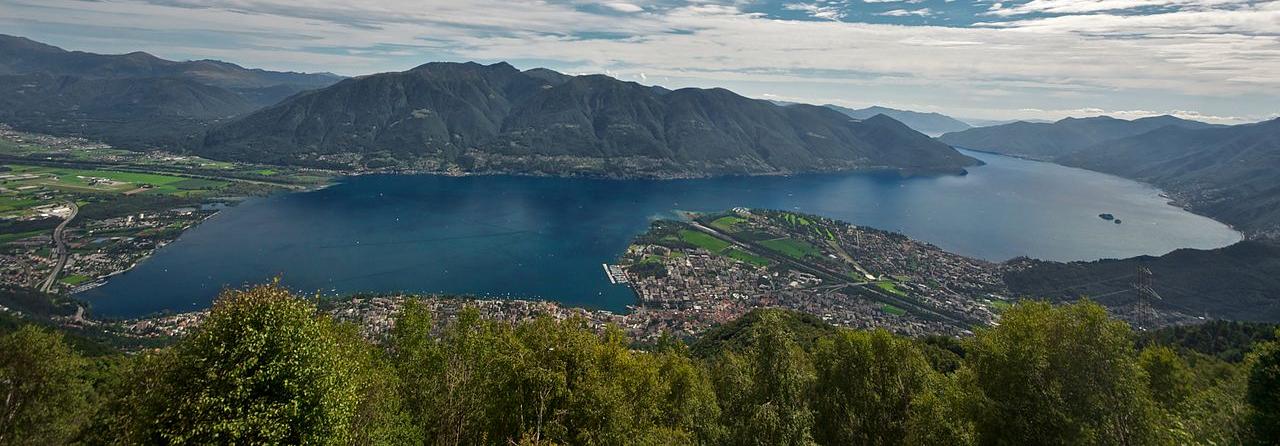 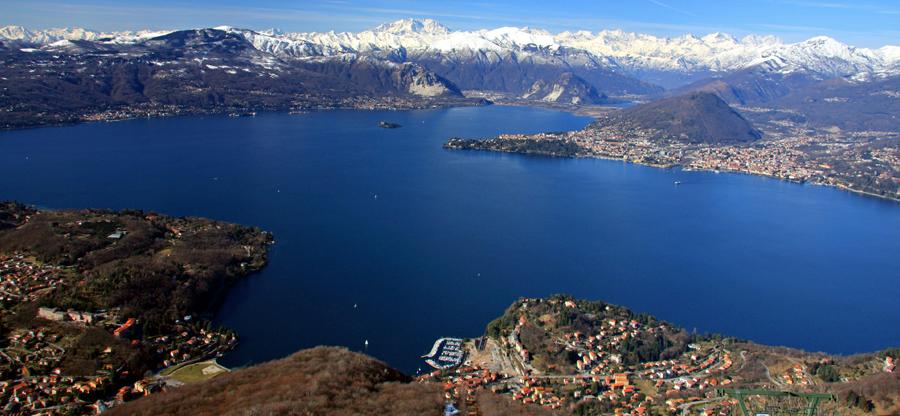 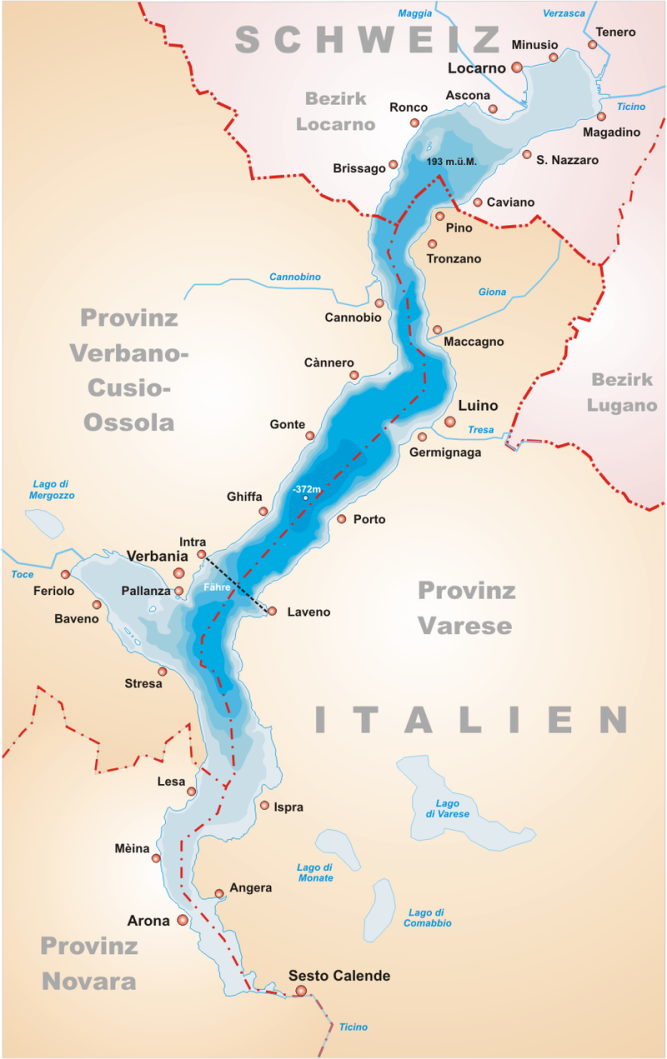 Гарада - 370 km², дубина до 346 m, 
дужина 51,9 km, најв. шир. 16 km, 
 надморска висина 65 m
Мађоре
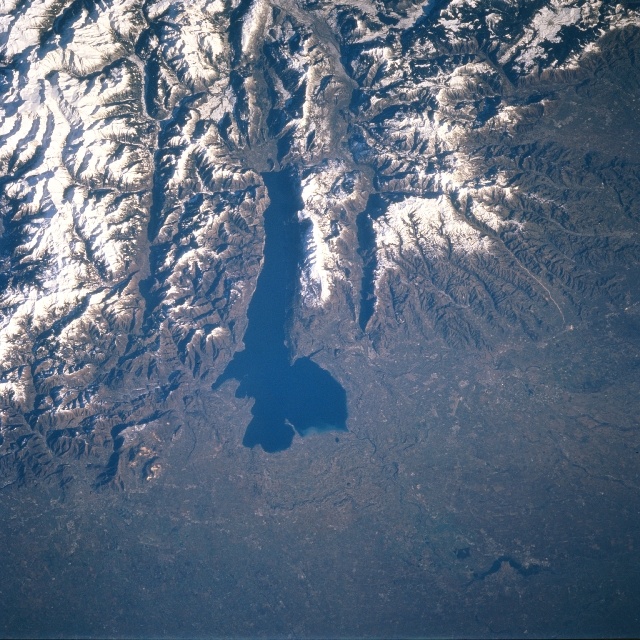 [Speaker Notes: д]
Лугано
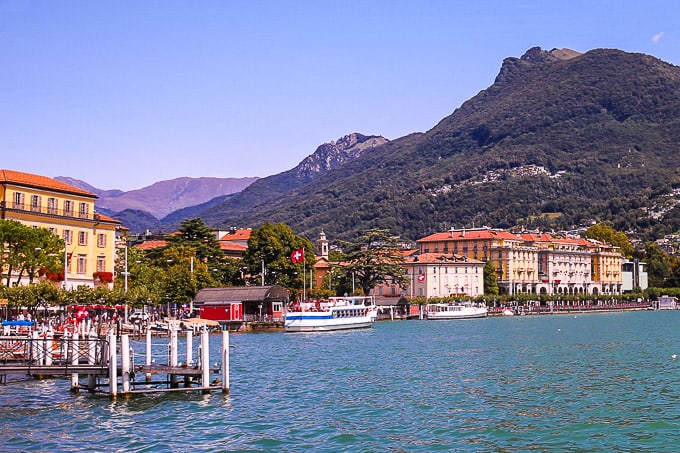 Лугано – шеталиште уз језеро
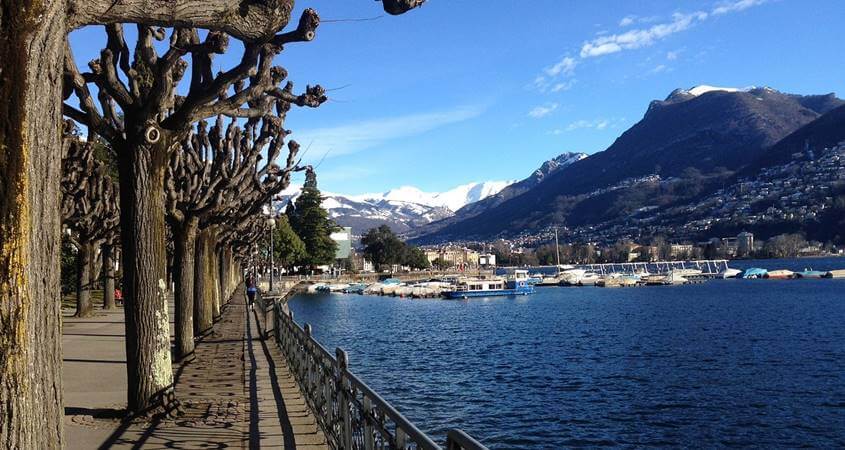 Медитерански призвук Лугана
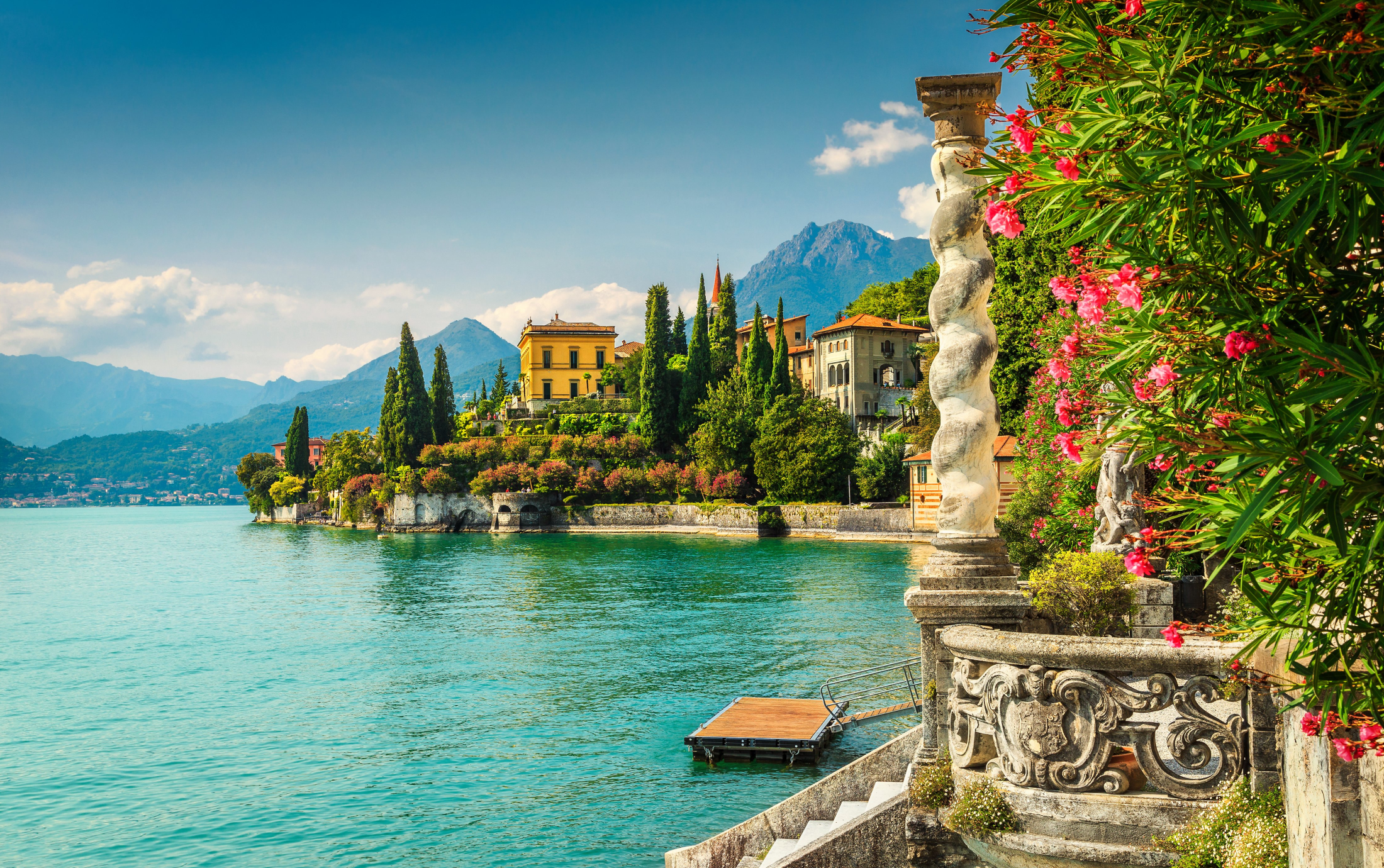